СВЕТИ  САВА
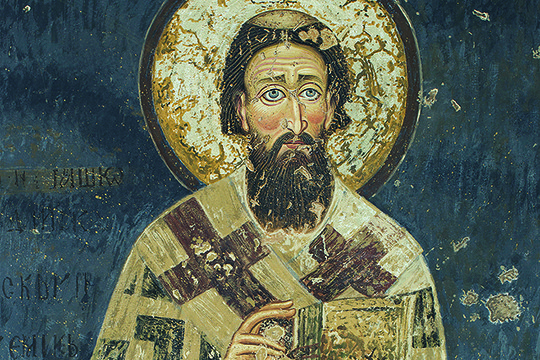 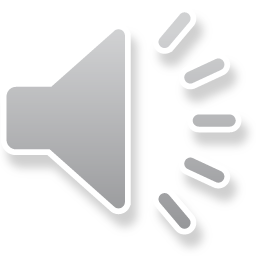 Растко  Немањић  је  трећи  син  великог жупана  српског  Немање  и  његове  супруге  Ане.
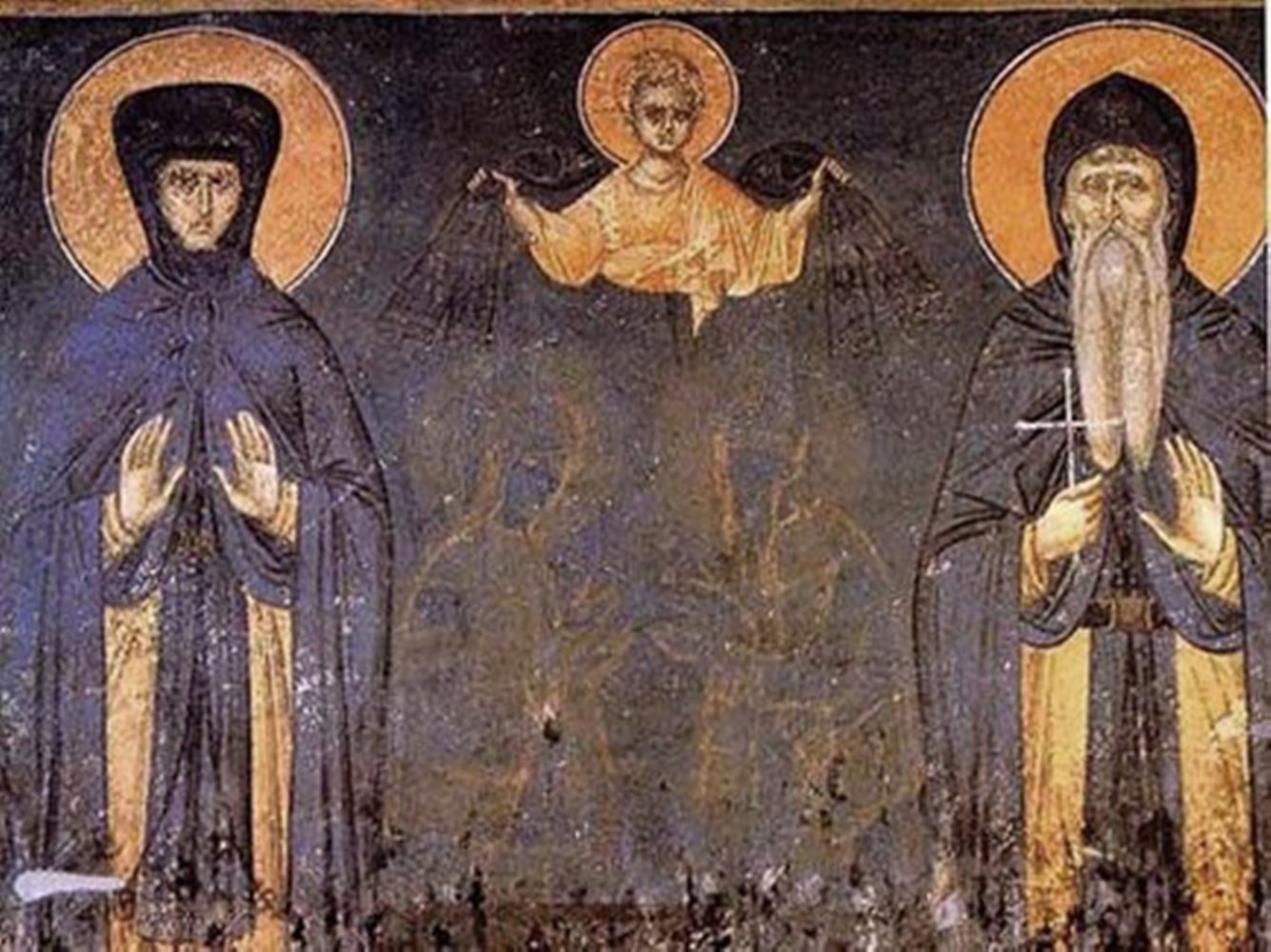 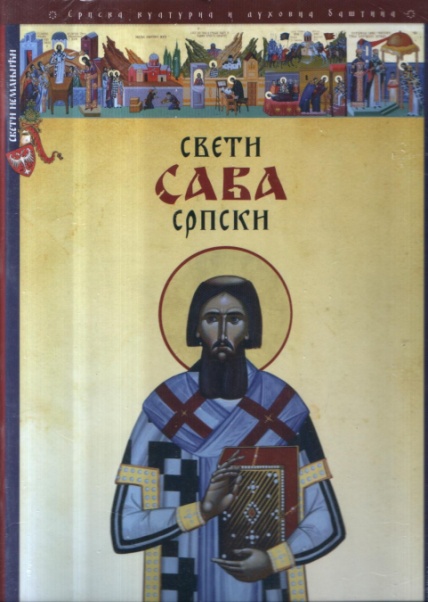 Рођен  је  око  1175. године  у  њиховом  двору  у  Расу.
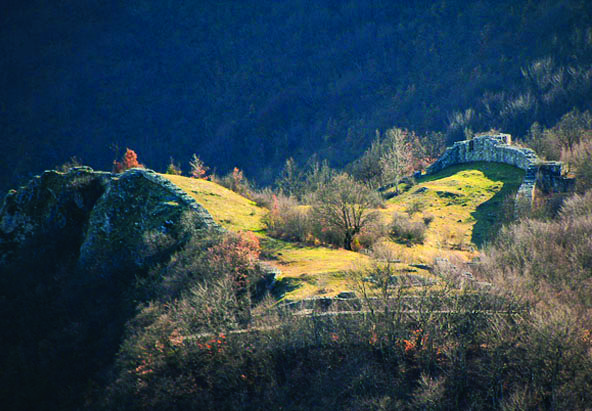 Кад  је  напунио  петнаесту  годину,  Немања  му  даје  на  управљање  Захумље  са  седиштем  у  Стону.
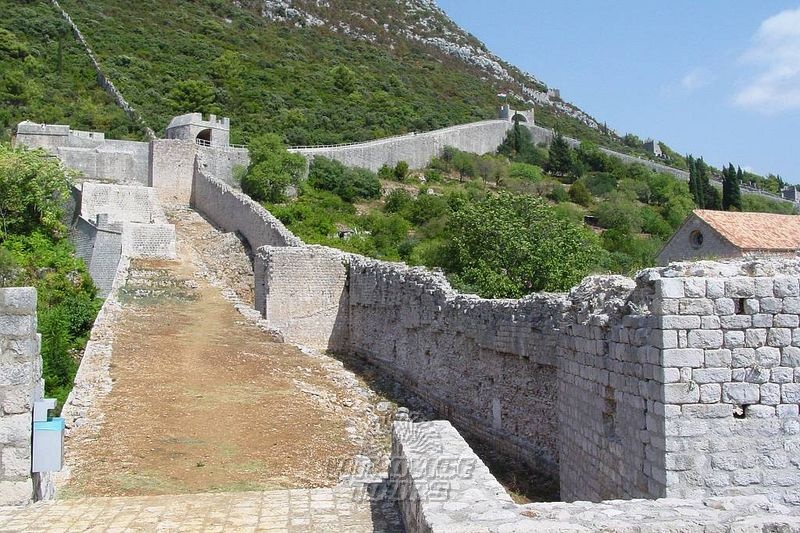 После  две  године  родитељи  га  позивају  у  престоницу  са  намером  да  га  ожене,  али  је  он  имао  други  план.
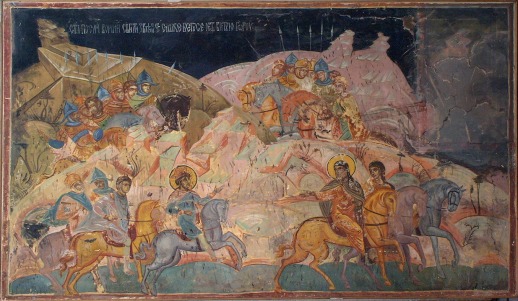 Рекавши  родитељима  да  иде  у  лов,  смислио  је  најбезболнији  начин  да  се  са  њима  растане  и  са  групом  светогорских  монаха  побегне  на  Свету  Гору.
Постриг  је  примио  у  руском  манастиру  Пантелејмону.
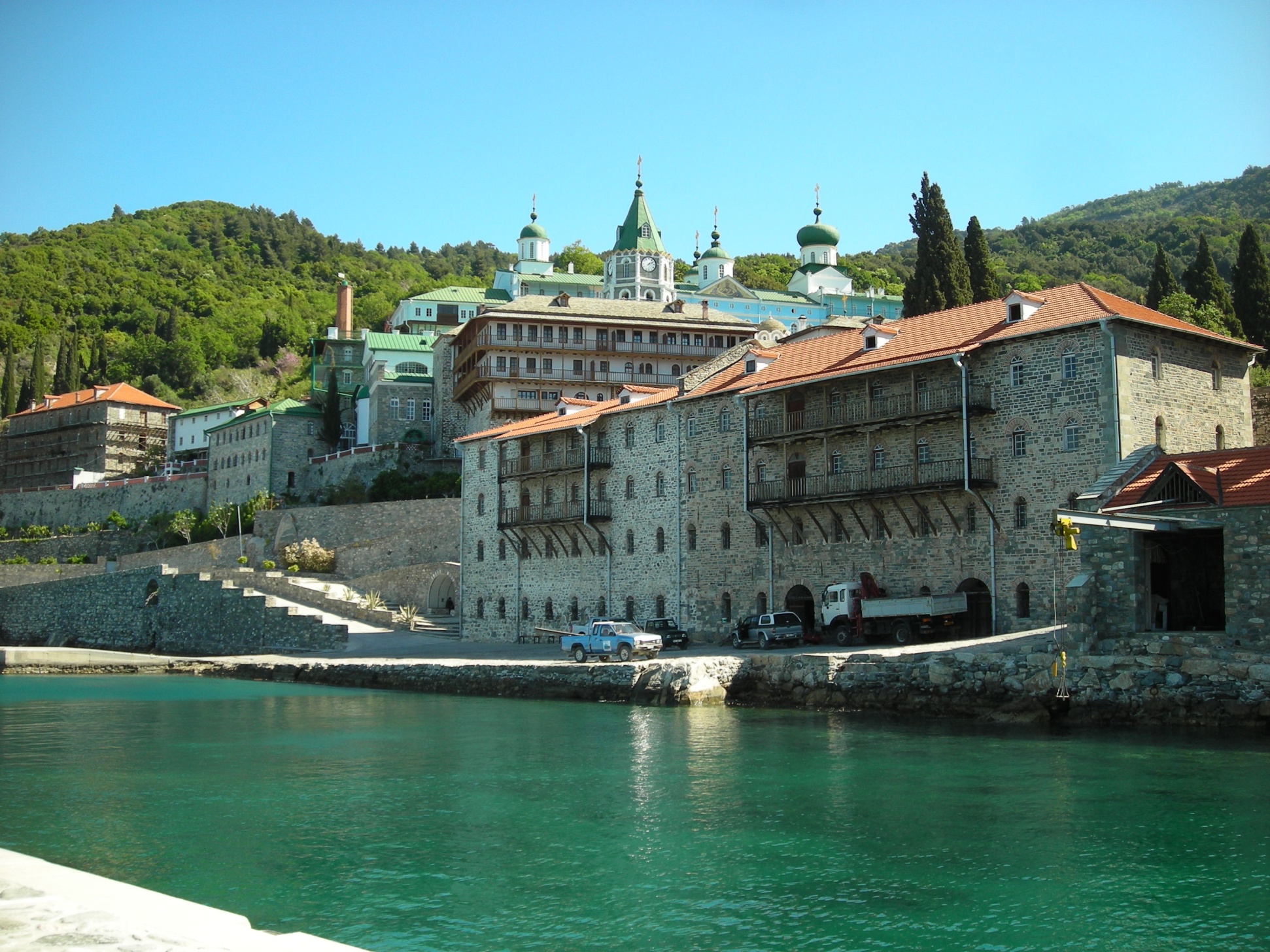 Замонашио  се  у  манастиру  Ватопеду  и  добио  монашко  име  Сава,  по  Светом  Сави  Освећеном.
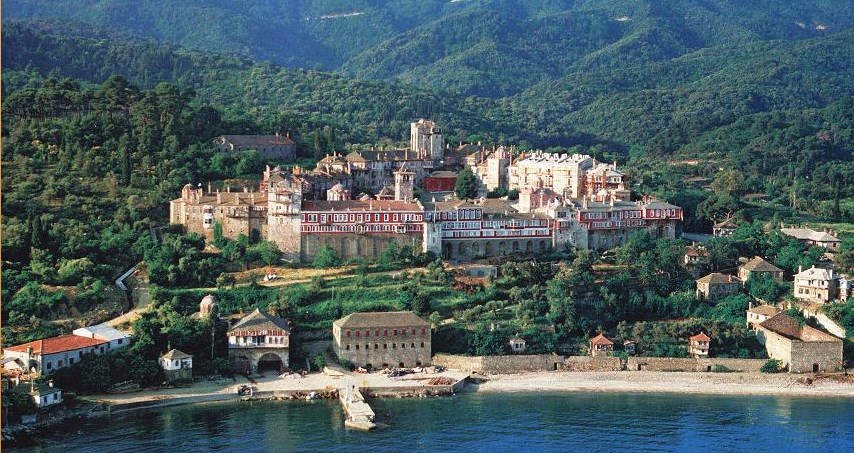 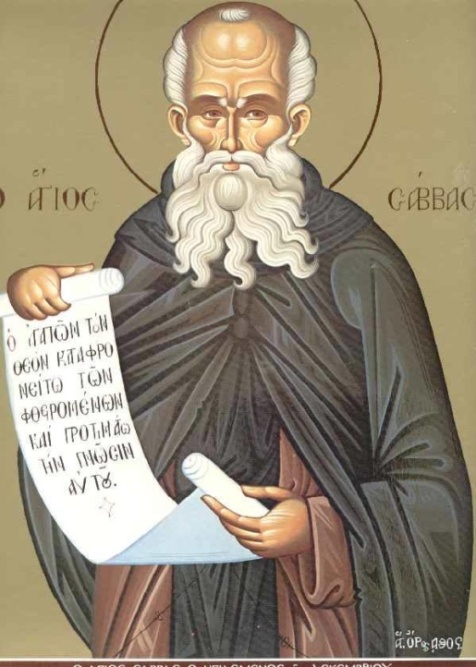 Свети  Сава  Освећени
Идући  за  монашким  послушањима,  више  пута  је  пропутовао  Свету  Гору,  идући  бос  и  живећи  само  на  хлебу  и  води.
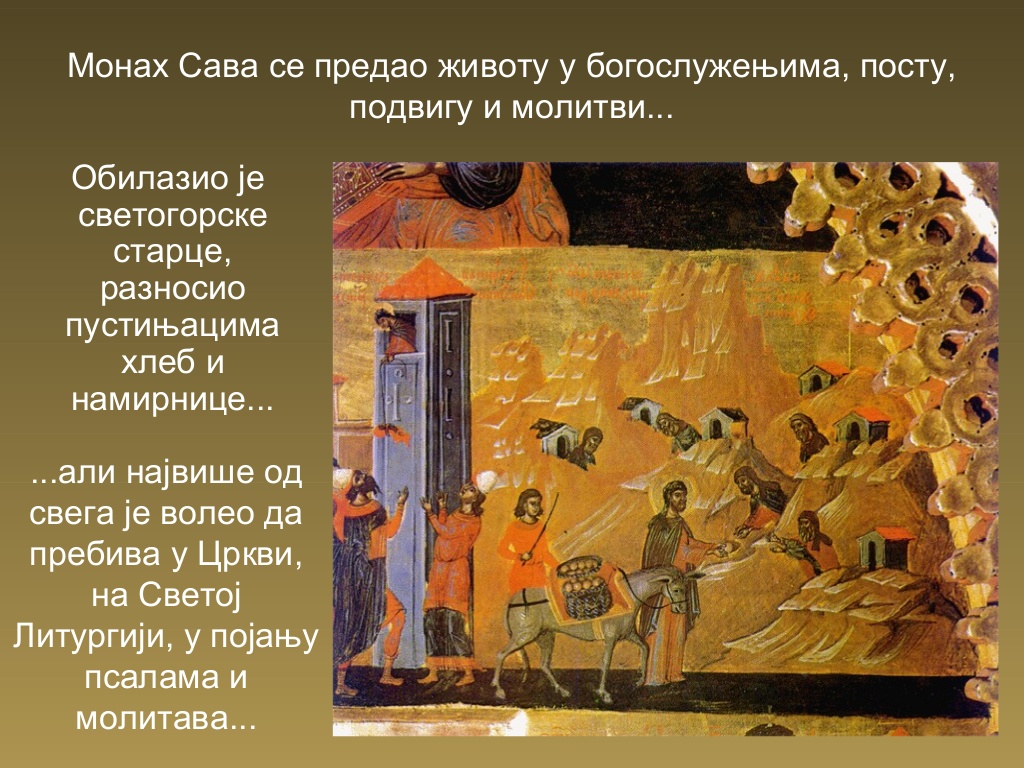 Одлично  је  научио  грчки  језик,  па  се  у  ватопедској  библиотеци   обогатио  новим  сазнањима.
У  марту  1196. године, Стефан  Немања  сазива  сабор  у  Расу  и  објављује  своју  намеру  да  напусти  престо.
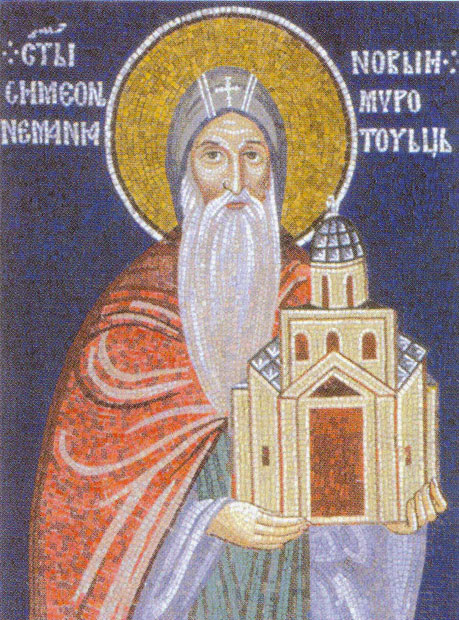 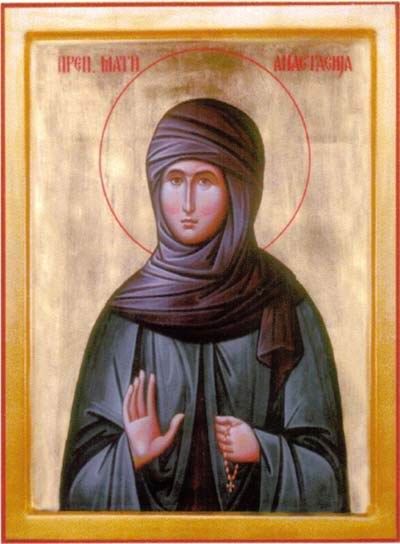 На  Благовести  1196. године  замонашени  су  Немања  и  његова  супруга  Ана,  добивши  монашка  имена  Симеон  и  Анастасија.
Симеон  одлази  у  свој  манастир  Студеницу,  а  Анастасија  у  свој  манастир  Пресвете  Дјеве  код  Куршумлије.
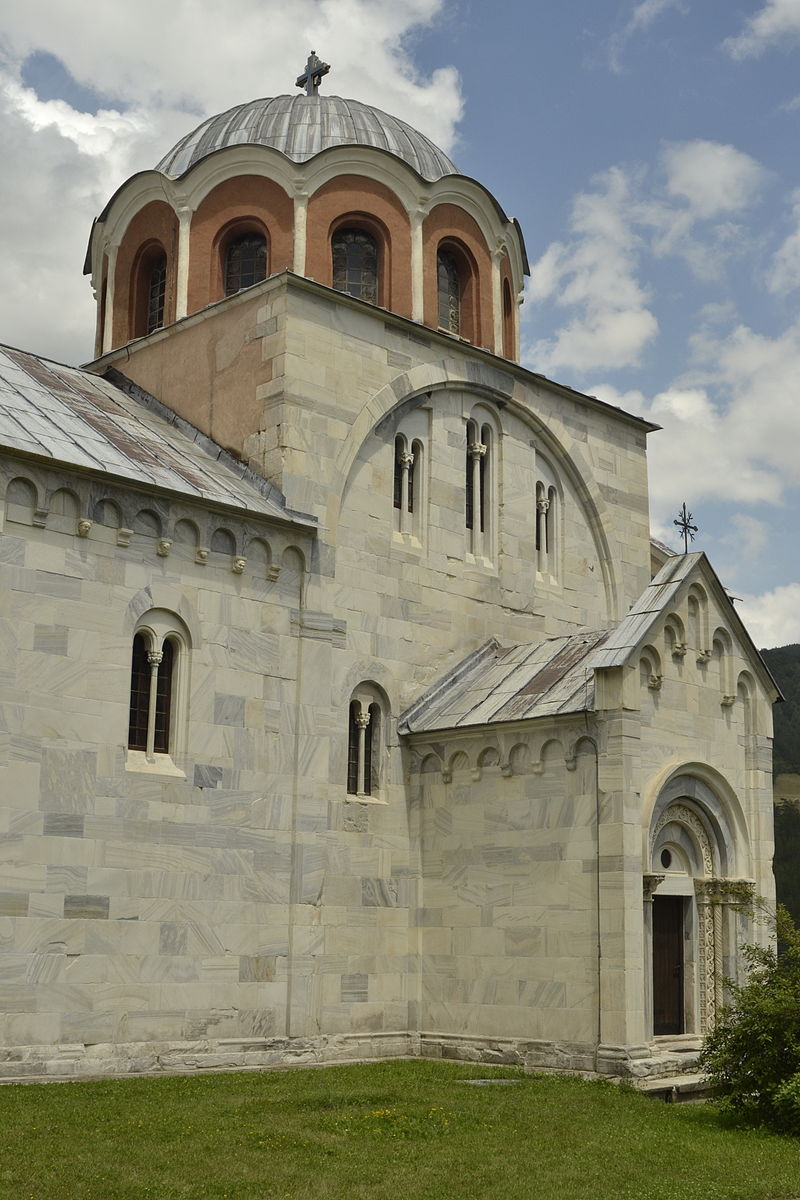 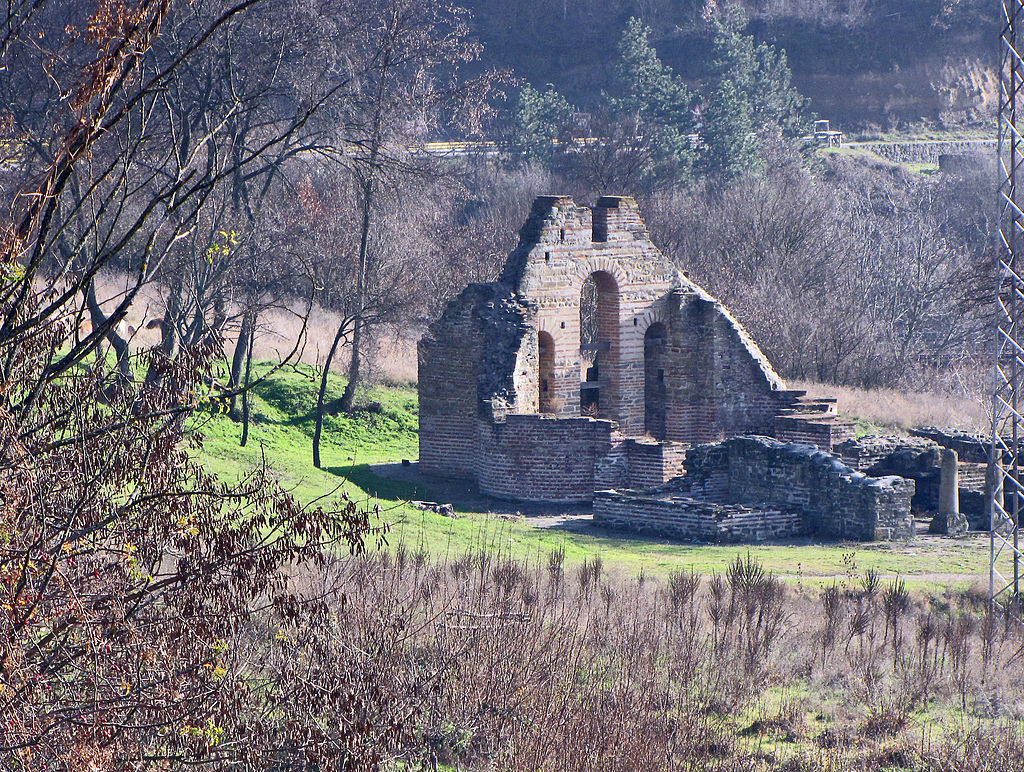 На  позив  монаха  Саве,  монах  Симеон  долази
  на  Свету  Гору  1197. године.
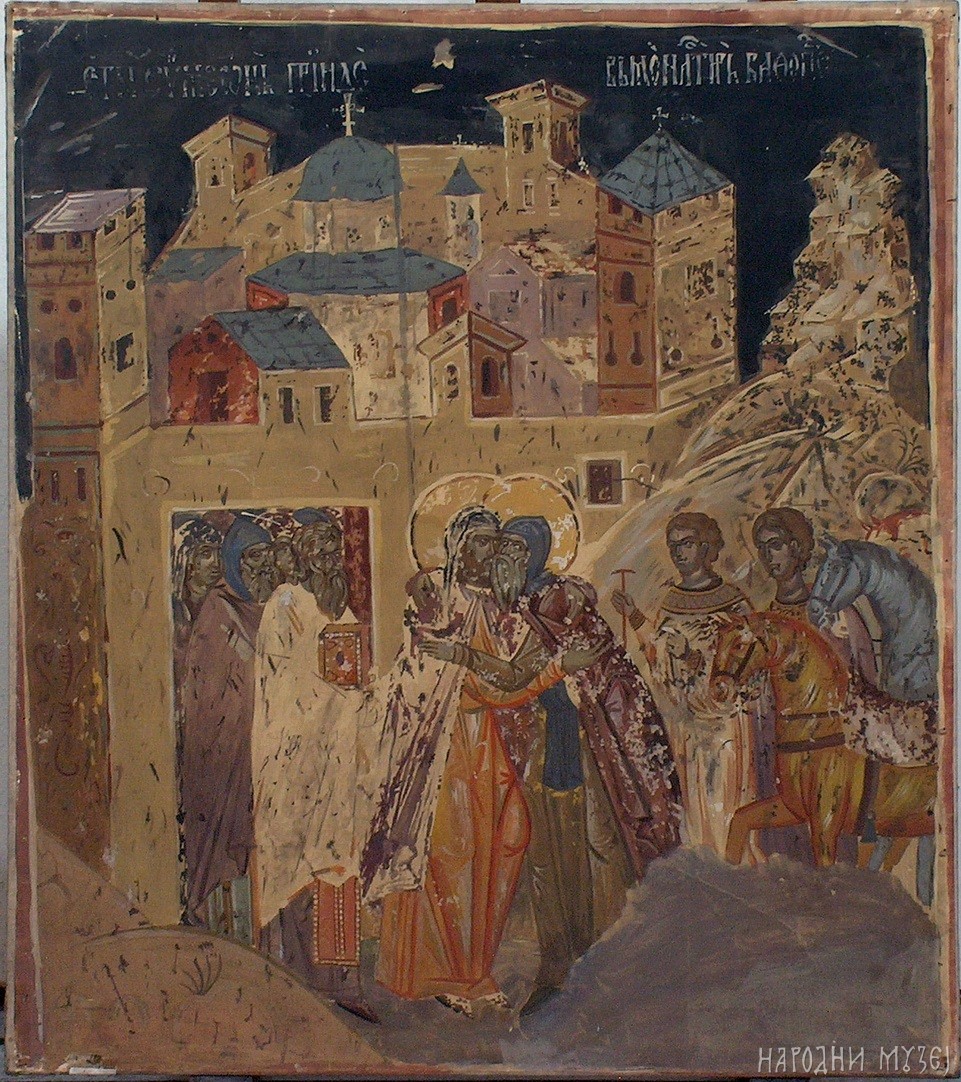 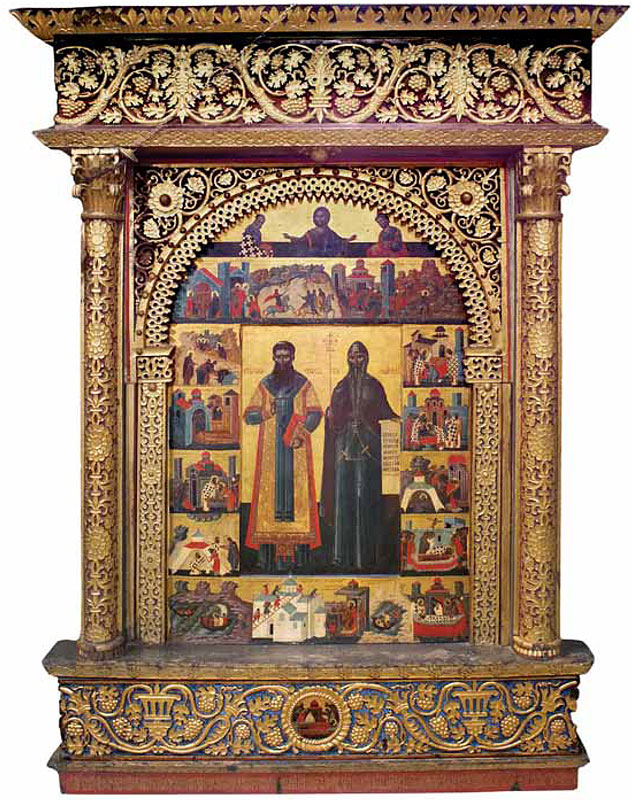 Сусрет   монаха  Саве   и  монаха  Симеона  у  Ватопеду
Надахнути  хришћанским  врлинама,  Симеон  и  Сава  су  обилато  помагали  Ватопед  и  друге
  светогорске  манастире.
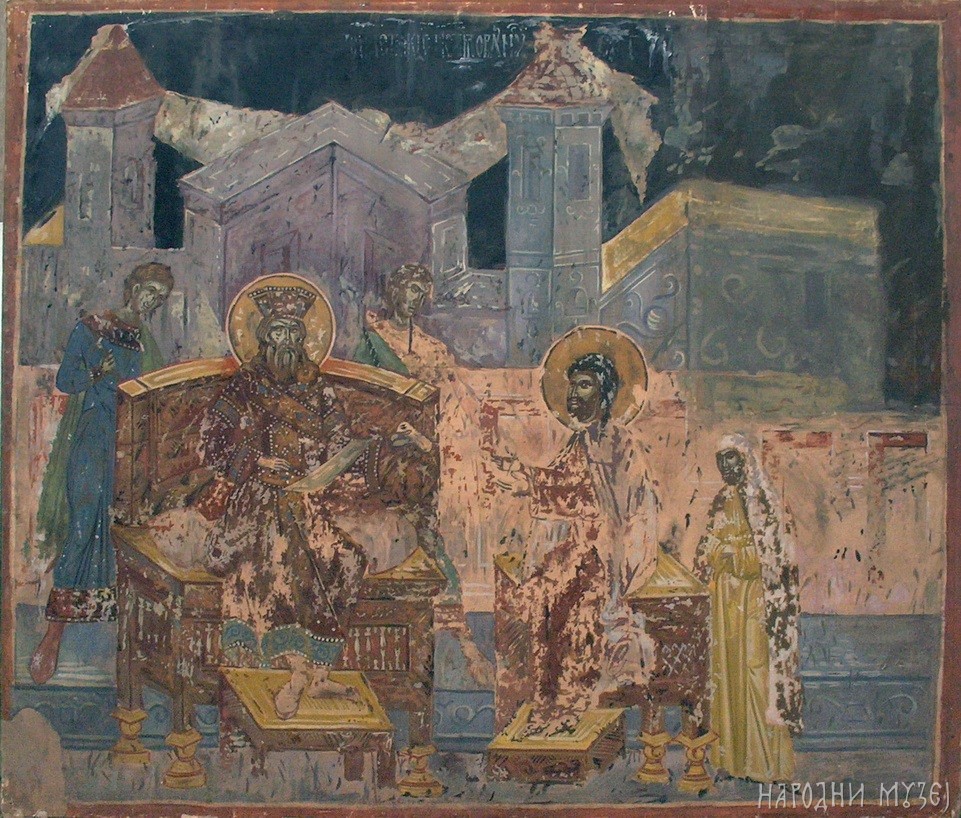 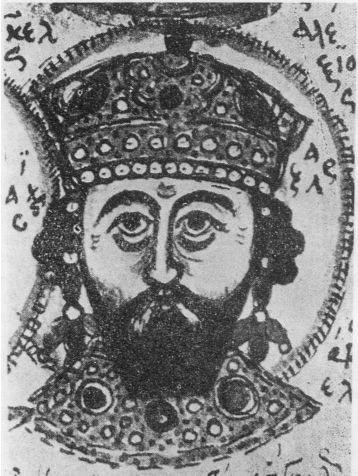 Цар  Алексије  III  Анђел
Године  1198.  Сава  је  боравио  у  Цариграду  и  од  византијског  цара  Алексија  III  Анђела  добио  дозволу  да  обнови  манастир  Хиландар.
Тако  је  српски  народ  добио  свој  велелепни  манастир  на  Светој  Гори.
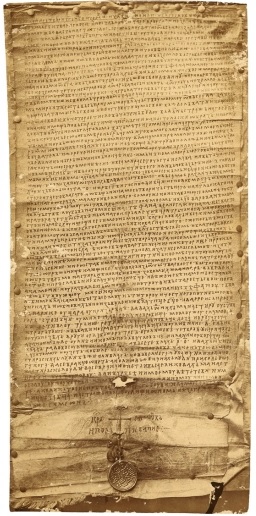 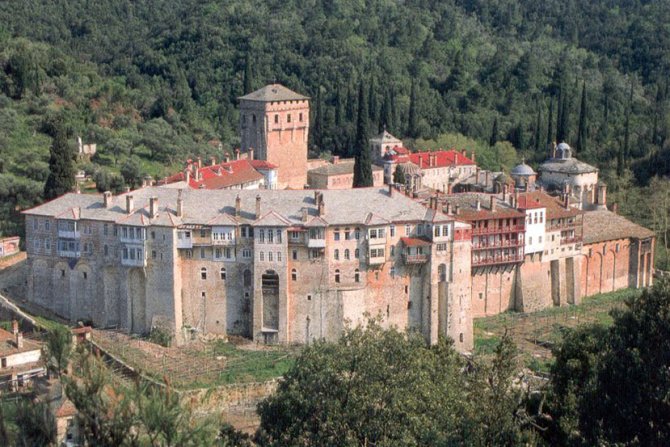 У  другој  посети  цару  Алексију III, монах  Сава  је  добио  независност  Хиландара  као  српског  манастира,  потврђену  повељом  и  жезлом.
Када  су  радови  на  обнови  завршени,  Сава  је преселио  оца  у  Хиландар.
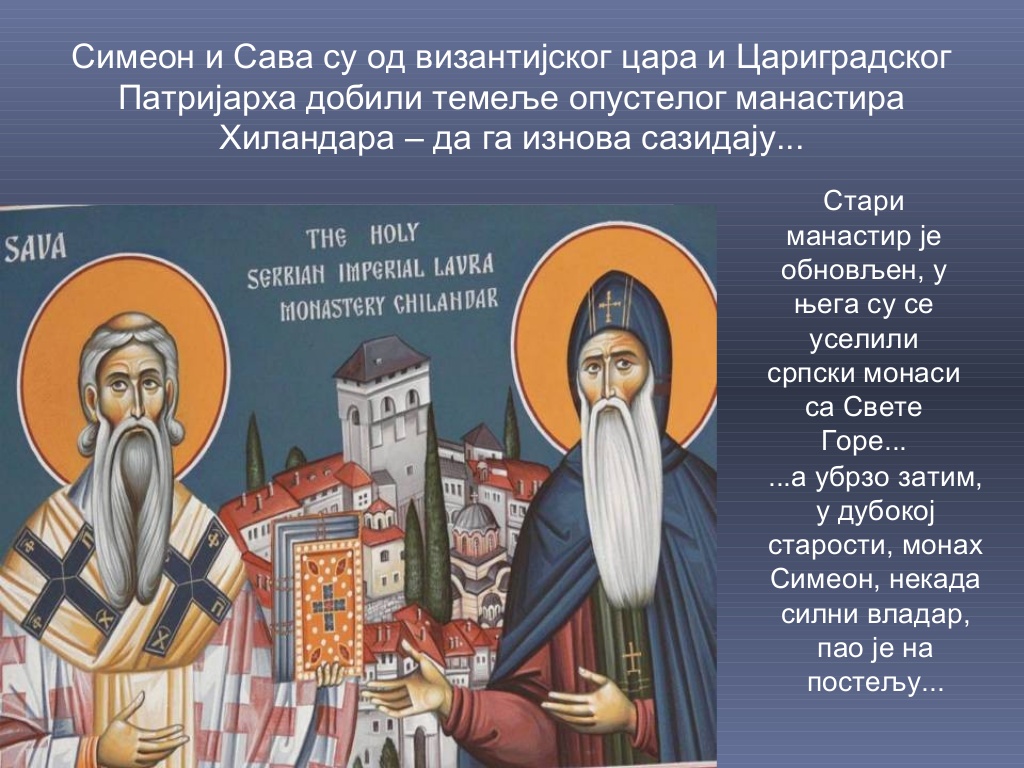 Братству  манастира  придружили  су  се  српски  монаси  из  осталих  светогорских  манастира,  а  замонашили су  се  и  племићи  и  слуге  који  су  дошли  са  Симеоном.
Бивши  велики  жупан  Србије,  монах  Симеон, умро  је  13.  фебруара  1199. године.  Тело  је сахрањено  у  великој  цркви  хиландарској.
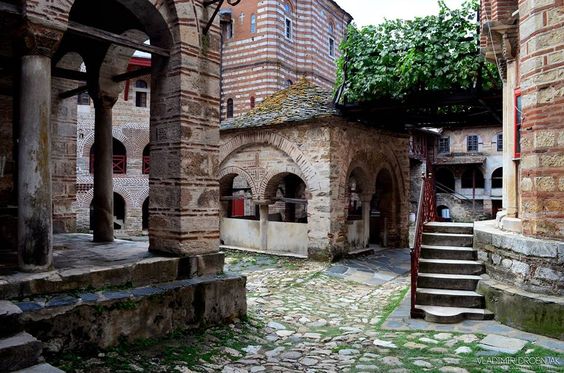 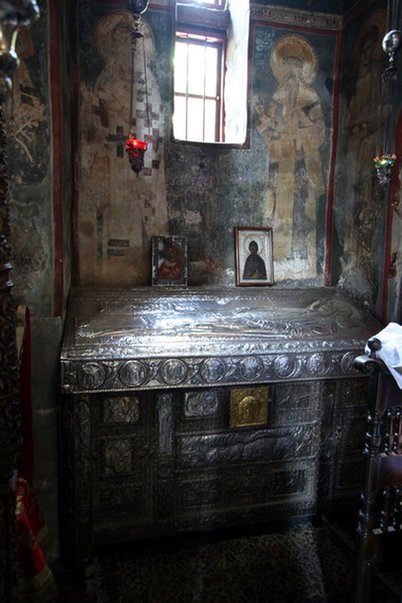 Из  гроба  светог  Симеона  Мироточивог  израсла  је  чудотворна  лоза  која  и  данас  доноси  плодове.
Смрт  очева  убрзала  је  Савино  повлачење  у  још  дубљу  подвижничку  самоћу.
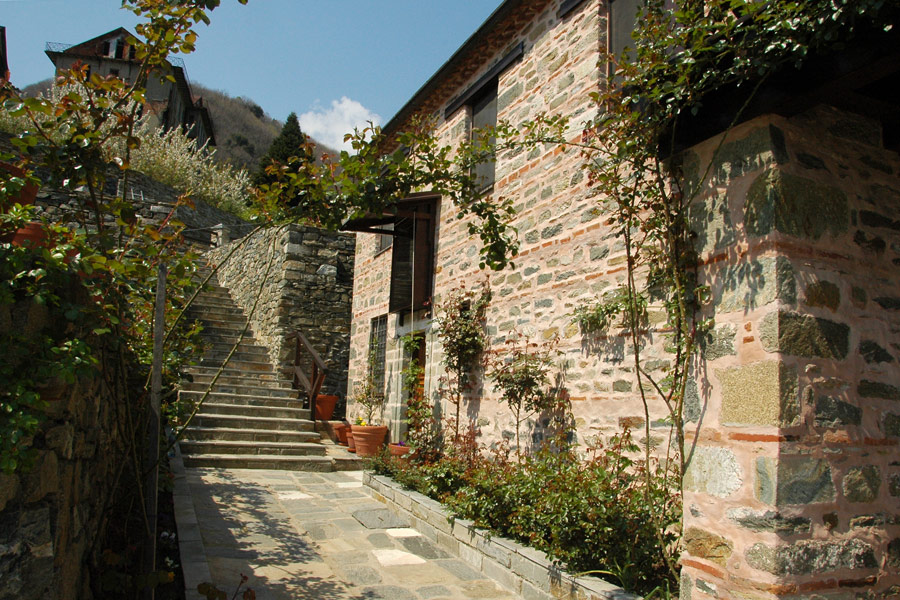 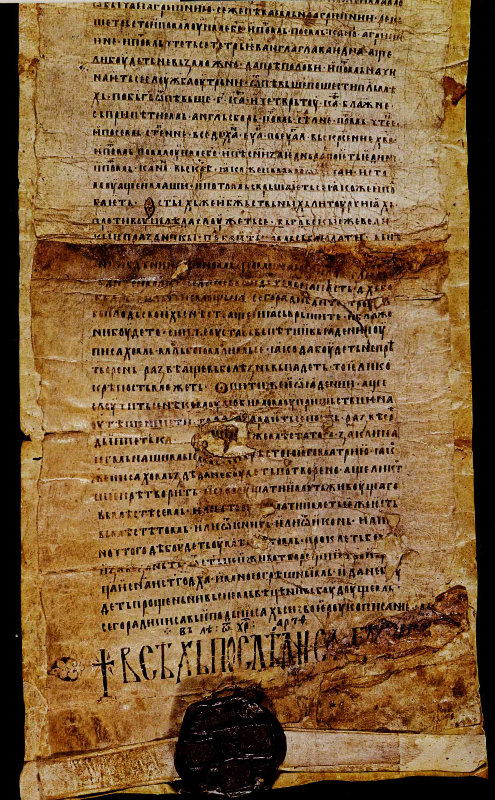 Године  1199.  Сава  је  подигао  Карејску испосницу, за  коју  је  написао  Карејски  типик.
Године  1205.  епископ  Николај  из  Јерисоса  је  рукоположио  Саву  у  чин  јерођакона, а  следећег  дана  у  чин  јеромонаха.
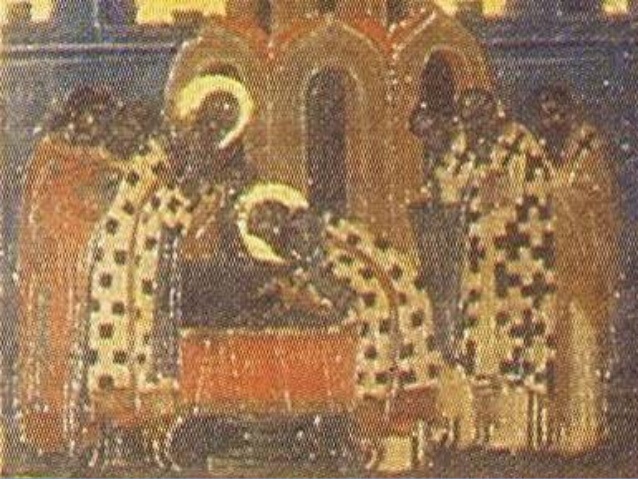 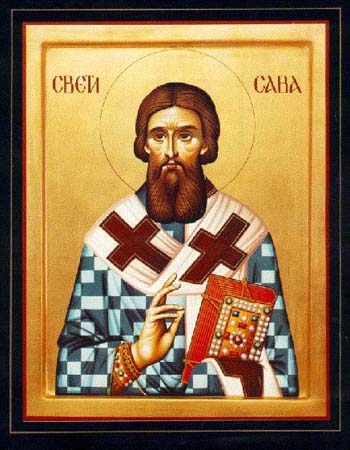 Убрзо  затим  солунски  митрополит  кир  Константин,  на  Светој  литургији  у  Солуну,  преведе  га
  у  чин  архимандрита.
Убрзо  после  Симеонове  смрти  дошло  је  до  сукоба  између  Савине  браће,  Стефана  и  Вукана.
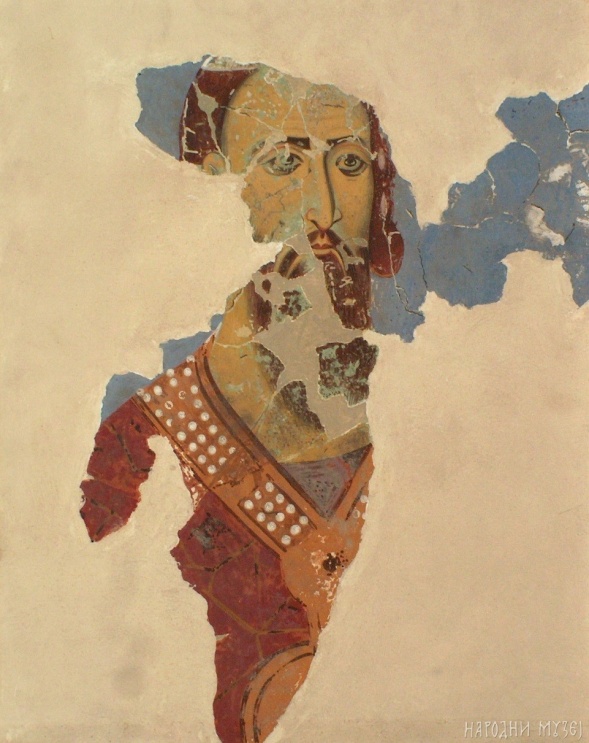 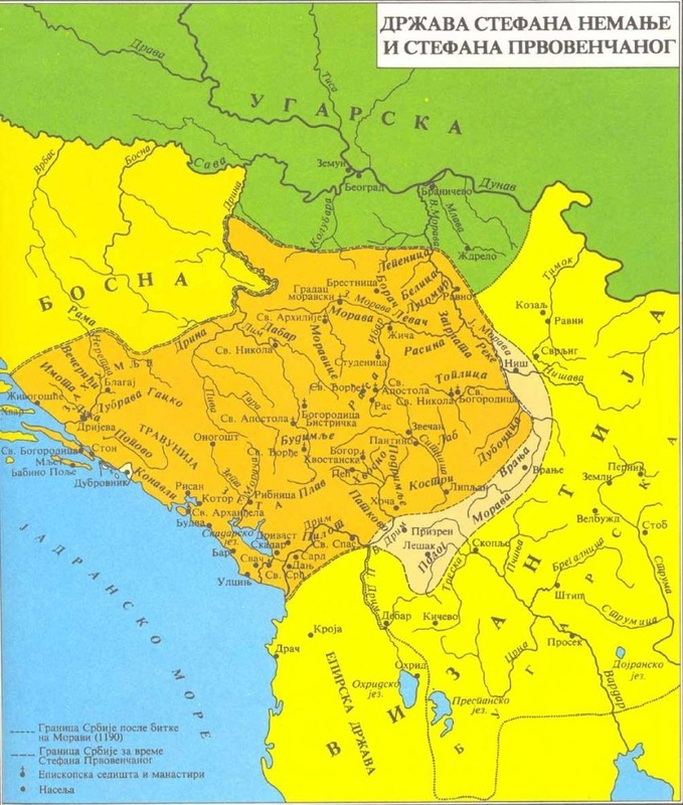 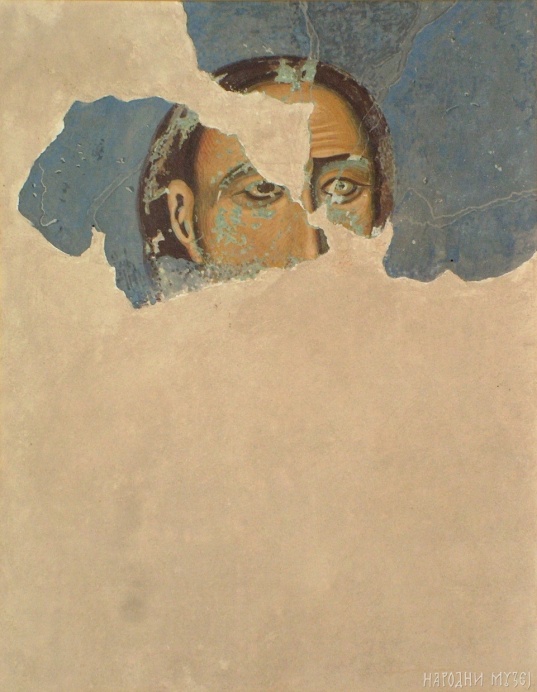 После  четири  ратне  године,  браћа су  увидела бесмисао  сукоба  и  позивају  најмлађег  брата  да  дође  са  моштима  њиховог  оца  да  би  успоставио  међу  њима  мир.
Тело  Светог  Симеона  сахрањено  је  у  мермерној  гробници  коју  је  он  за  живота  припремио  приликом  градње  манастира  Студенице.
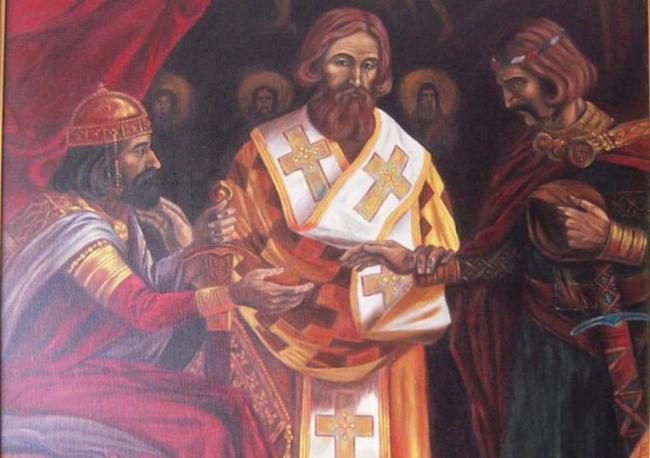 Над  Светим  очевим  моштима,  Сава  је  заувек  помирио  браћу,  Вукана  и  Стефана.
Велики  жупан  Стефан  је  архимандрита  Саву  именовао  за  старешину  манастира  Студенице.
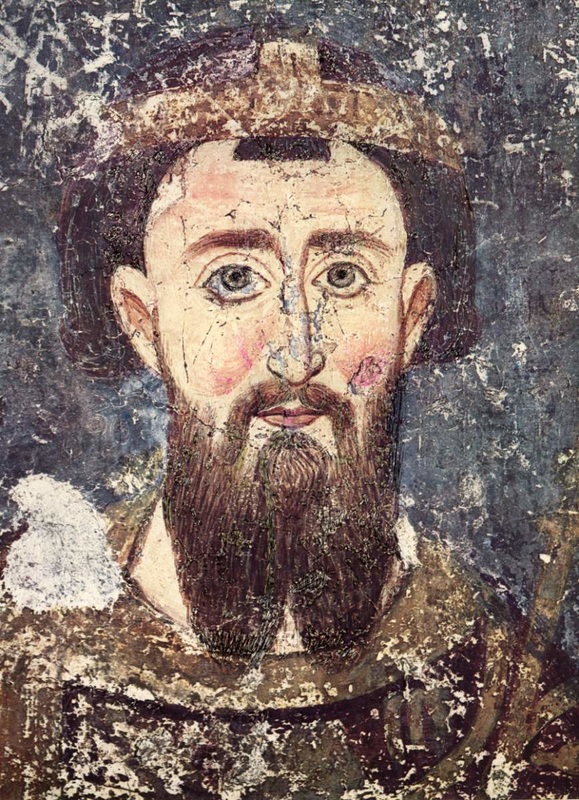 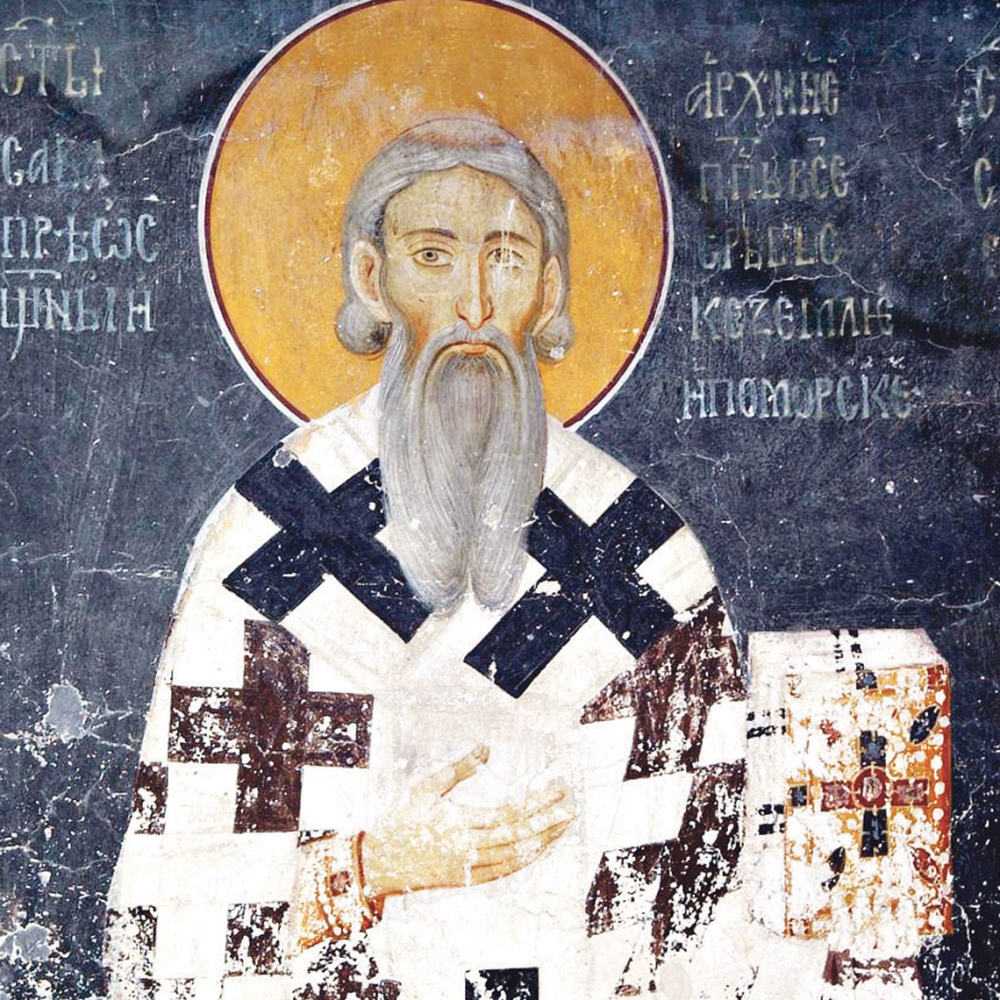 Сава је завео  Студенички  типик,  правило  живота  за  све  становнике  манастира  и  посетиоце.
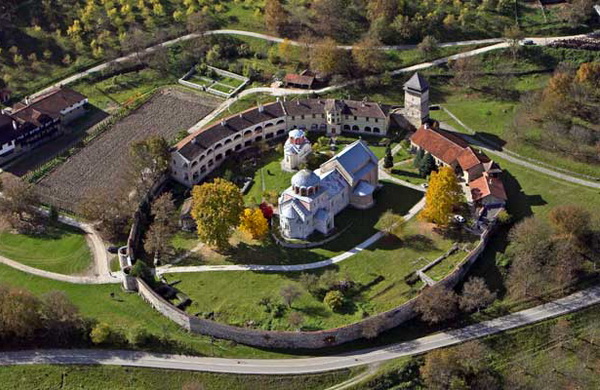 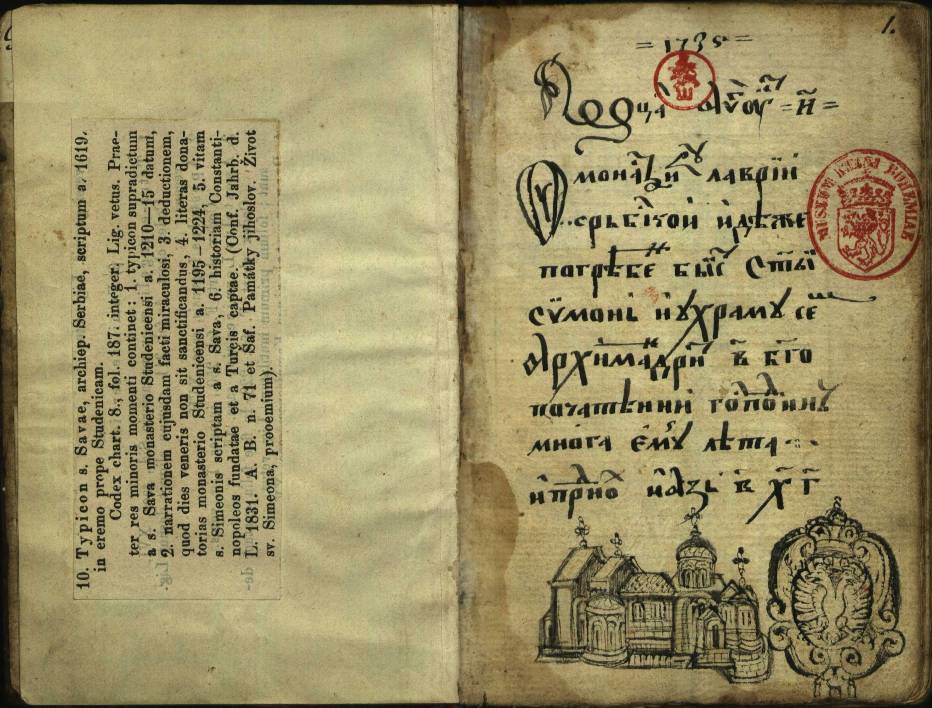 Народ  је  масовно  долазио  да  се  Богу  моли,  да  учи,  да  тражи  опроштај  грехова  и  лека  болестима,  да  види  монаха  Саву,  да  присуствује  његовим  продуховљеним  литургијама,  да  чује  његове  речи, да  прими  свето  причешће  и  благослов  из  његових  руку.
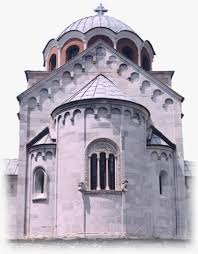 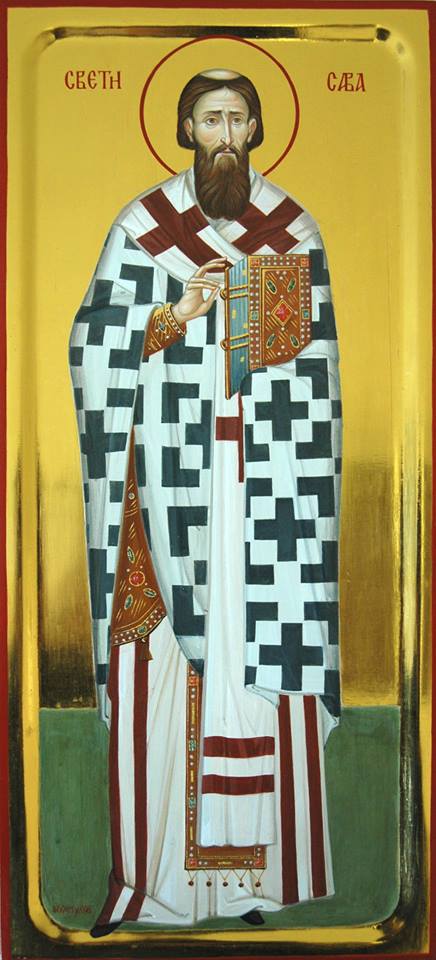 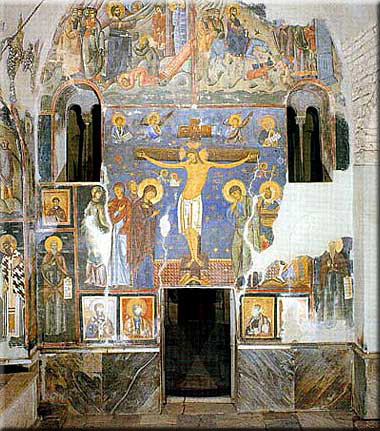 По  византијским  манастирским  узорима,  Сава  је  1208. године  у  Студеници  отворио  прву  болницу  на  територији  Србије.
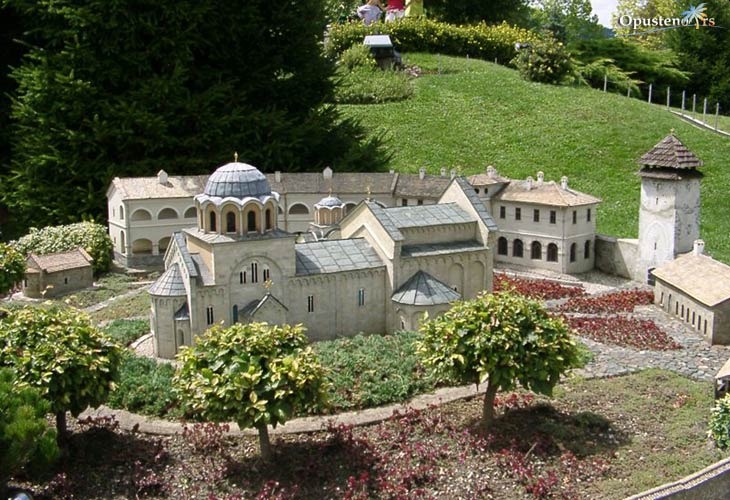 У  близини  Студенице  Сава  је, уз  литицу, саградио  испосницу,  где  се  повлачио  у  самоћу.
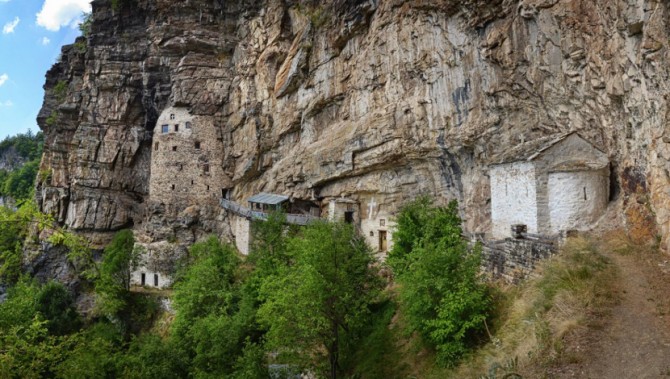 Мир  је  користио  за  писање.  Написао  је
  „Студенички  типик“,  „Живот  Светог  Симеона“и  „Службу  Светом  Симеону“.
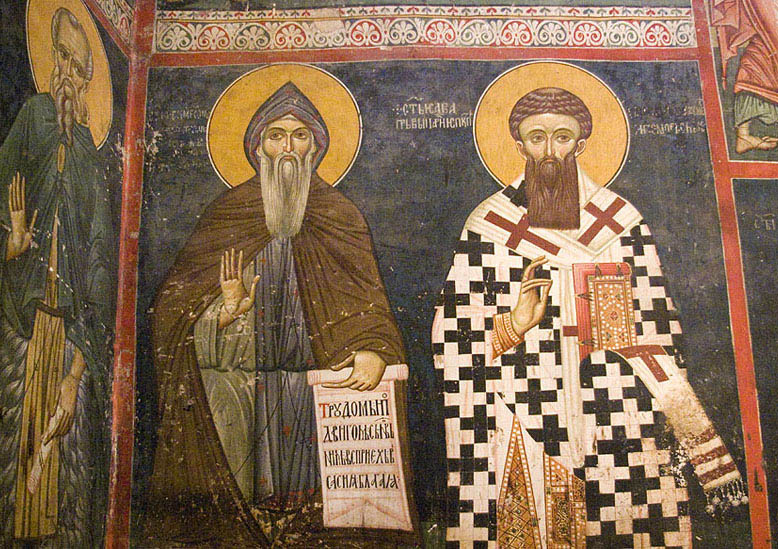 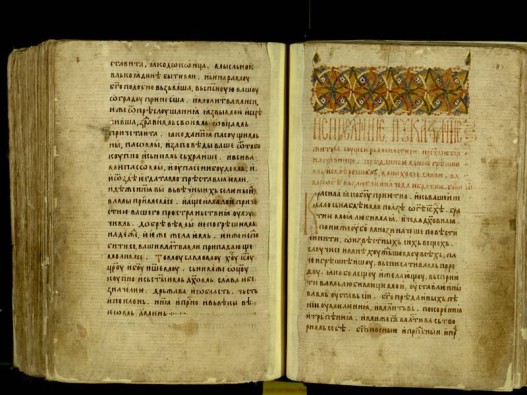 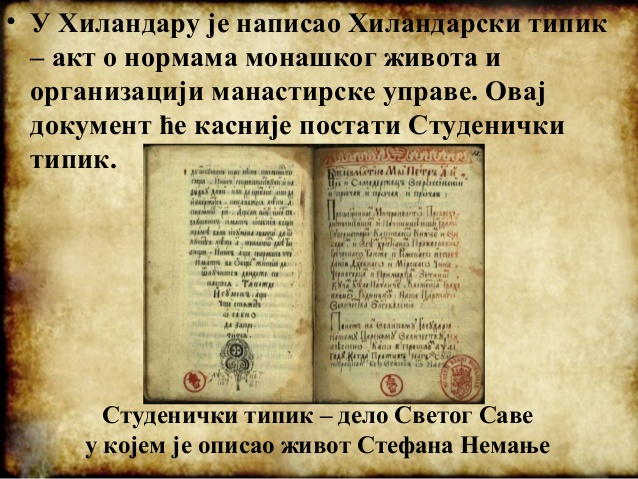 Године  1206.  са  братом  Стефаном  започео  је  израдњу  новог  великог  манастира - Жиче.
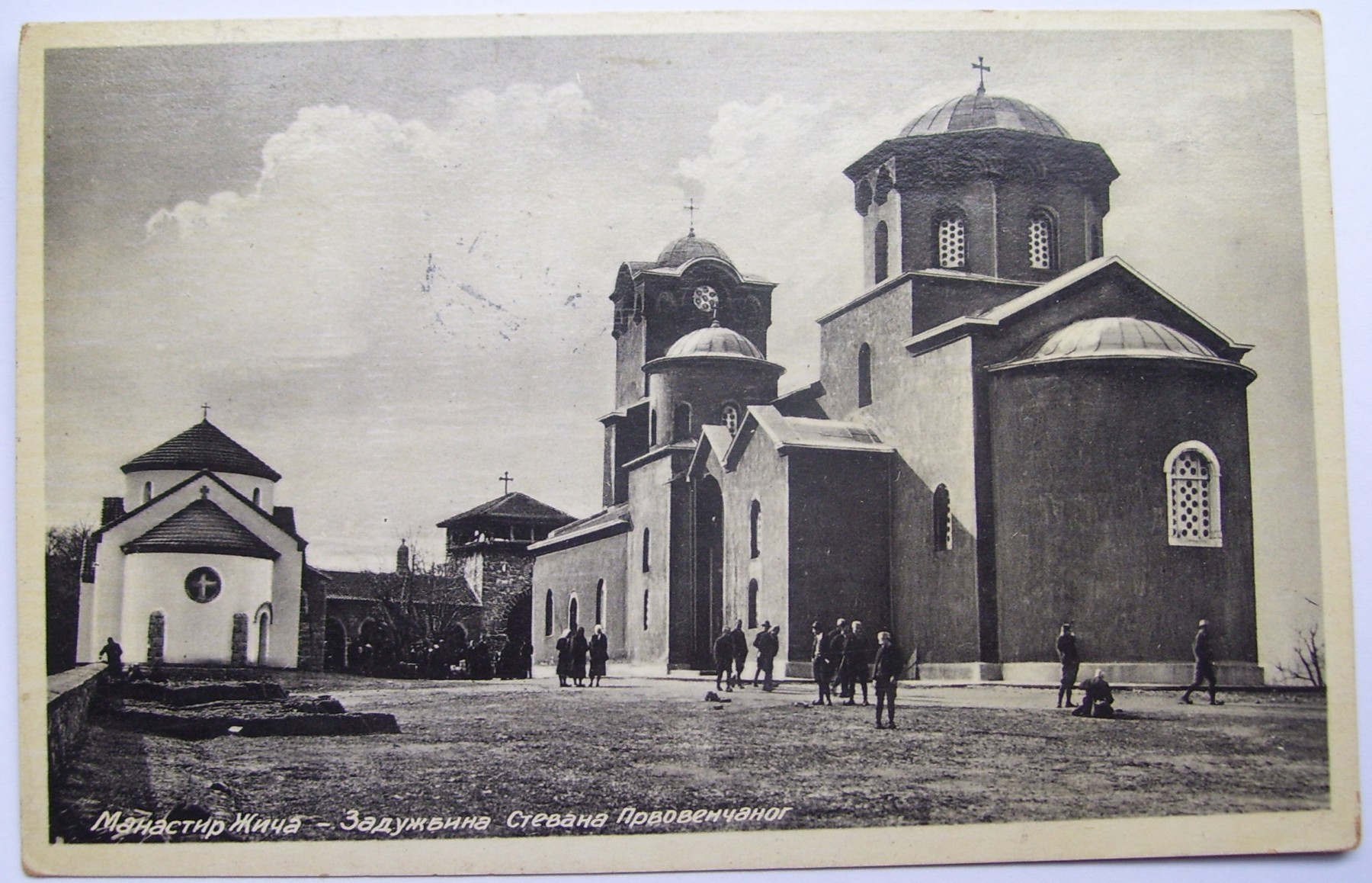 Стефан  се  разводи  од  Евдокије, ћерке византијског цара  Алексија  Анђела,  и  жени  се  Аном,  унуком  венецијанског  дужда  Енрика  Дандола.
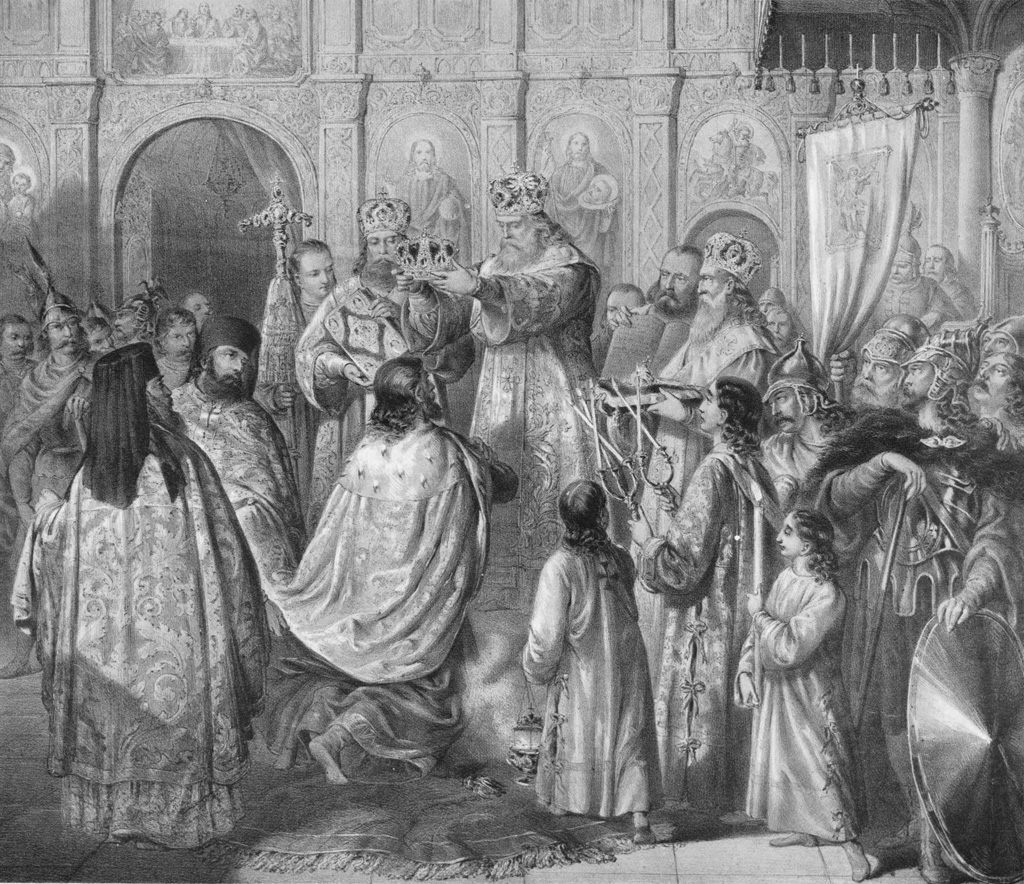 Од  римског  папе  Хонорија III  добија  краљевску  круну.  Крунисан  је  за  краља  Србије  у  манастиру  Жича,
4. јануара  1217. године. Тада постаје Стефан Првовенчани.
Архимандрит  Сава  се  привремено  враћа  у  Хиландар,  да  у  тишини  тражи  решења  за  одбрану  Србије  од  римокатоличке  цркве  и  богумилске  јереси.
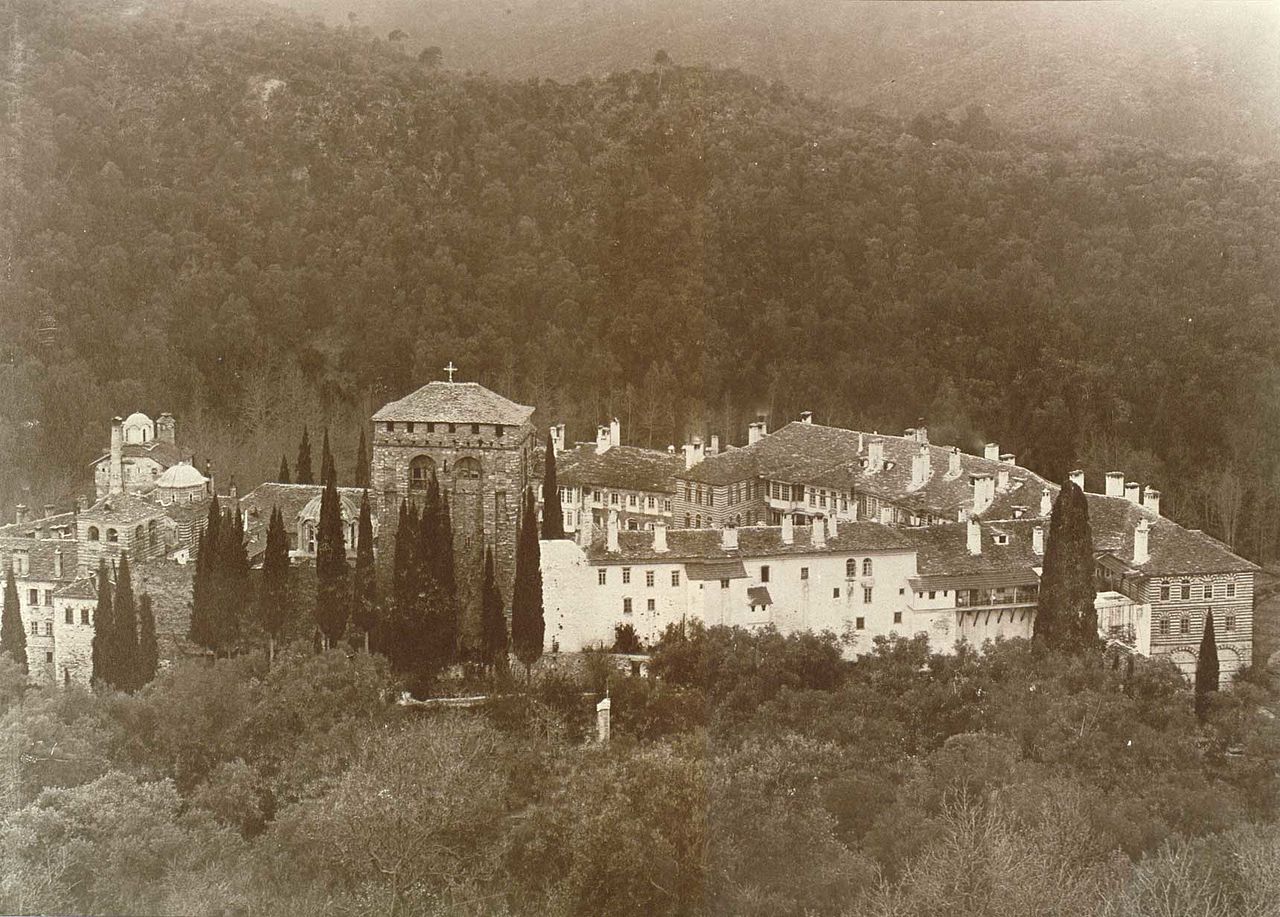 Године  1219.  Сава  одлази  у  Никеју  да  од  цара  Теодора  Ласкариса  и  од  васељенског  патријарха  Манојла  тражи  аутокефалност  српске  православне  цркве.
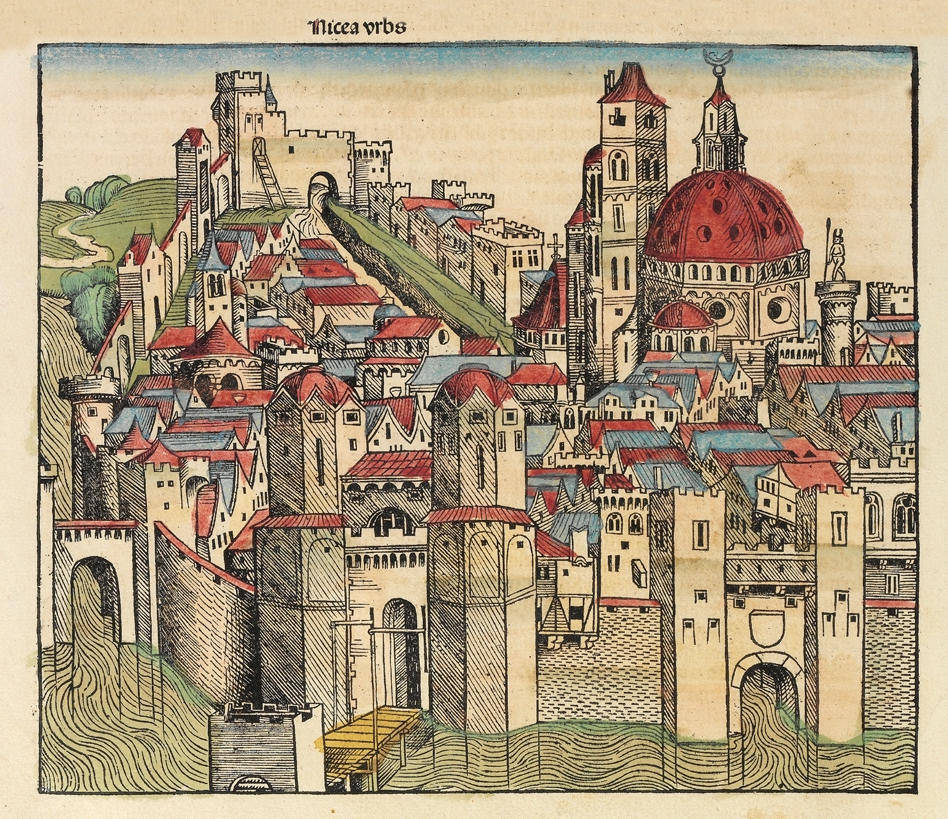 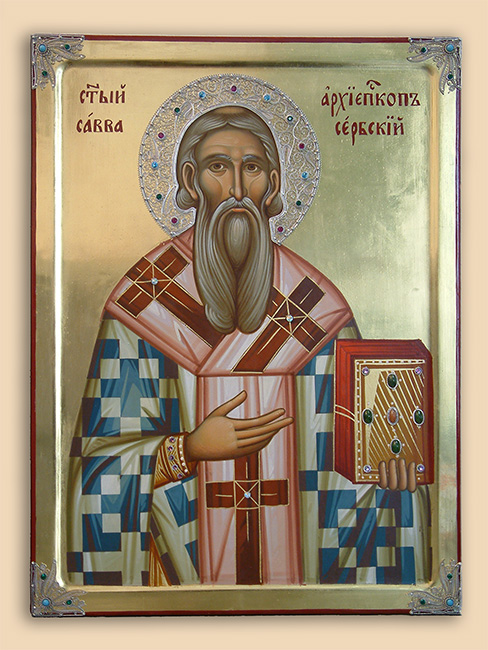 Тако  васељенски  патријарх  Манојло  1219. године  у  Никеји  поставља  архимандрита  Саву  Немањића  за  првог  архиепископа  аутокефалне Српске  православне цркве.
После  хиротоније,  архиепископ  Сава  се  враћа  на  Свету  Гору,  а  потом  одлази  у  Солун.
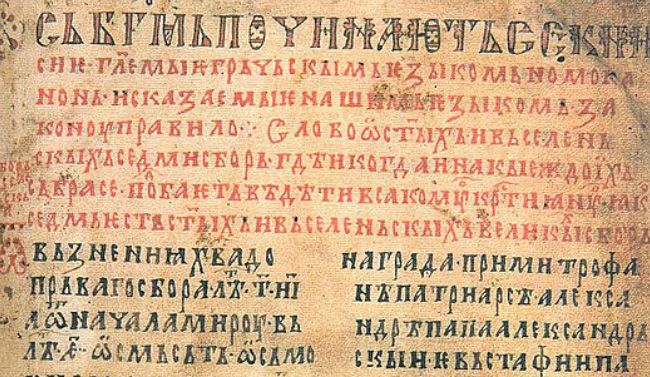 Ту  је  написао  „Законоправило“ (Номоканон, Крмчију)  и  друге  књиге  црквеног  права  и  поретка,  као  и  неопходне  литургијске  књиге.
Године  1221.  архиепископ  Сава  и  краљ  Стефан  Првовенчани  сазвали  су  у  Жичи  свенародни  сабор.
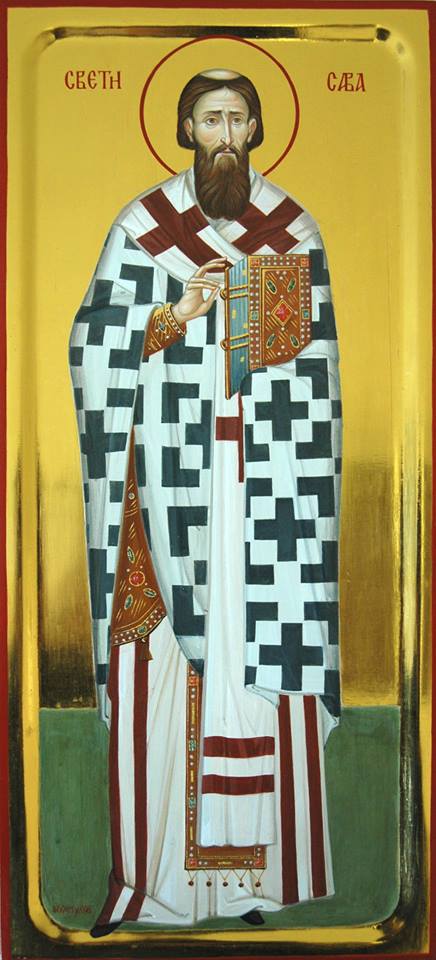 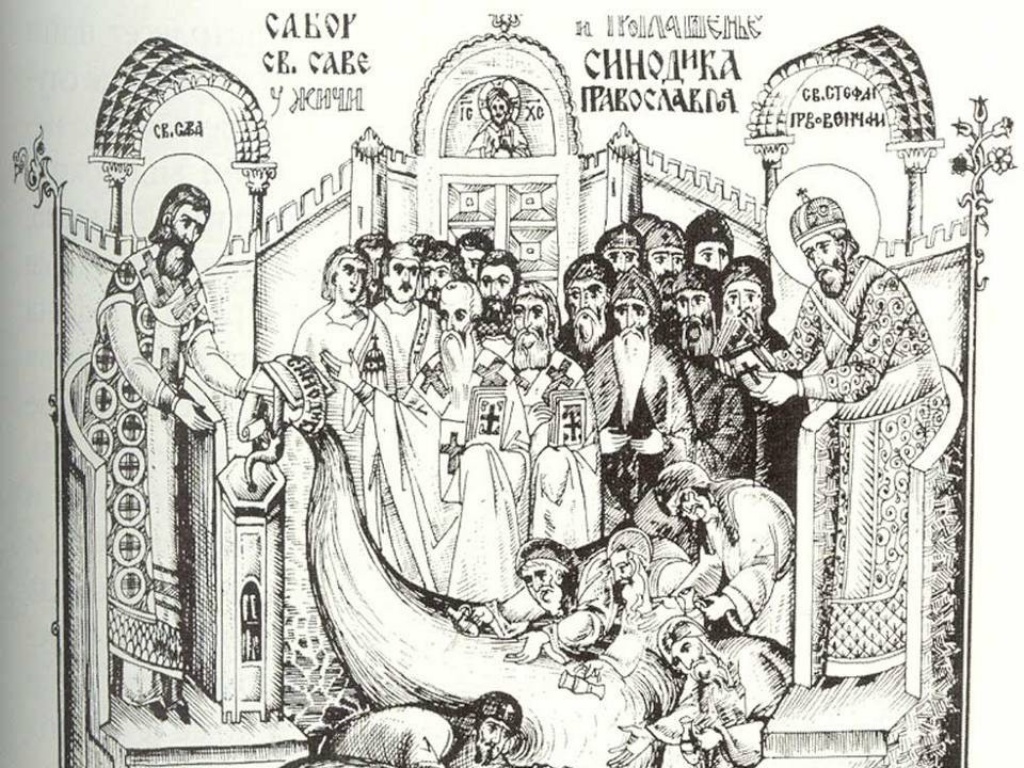 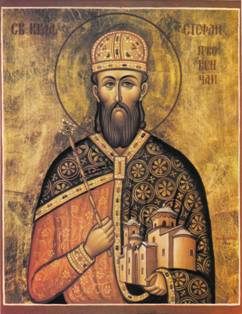 Основано  је  девет  српских  епархија  и  именовани  су  епископи.  За  седиште   архиепископа  одређен  је  манастир  Жича. Тада  је  поновно  крунисан  краљ  Стефан  Првовенчани,  по  православном  обреду.
Тога  дана,  на  Спасовдан  1220. године, устоличен је први  српски  архиепископ  и крунисан је први српски краљ у Жичи.
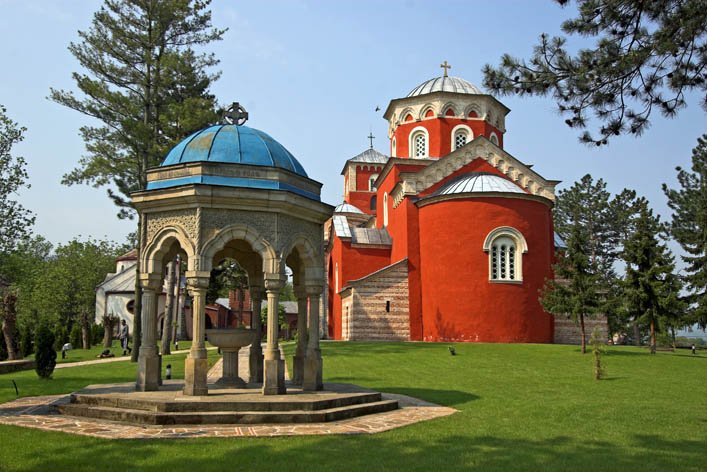 Савином  заслугом  успостављена  је  пуна  независност  српског  народа  и  цркве  од  страних  држава.
У  земљи  без  градских  насеља,  за  седишта  епархија  су  одређени  манастири:
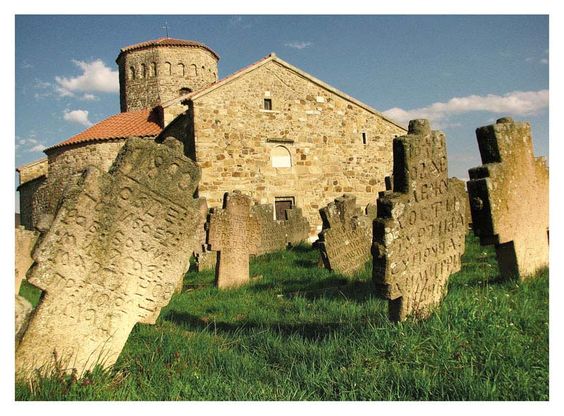 Седиште  Рашке  епархије  било  је  у  манастиру  Светога  Петра  и  Павла  (код  данашњег  Новог  Пазара).
Топлички  епископ  столовао  је  у  манастиру  Светог  Николе  (код  данашње  Куршумлије).
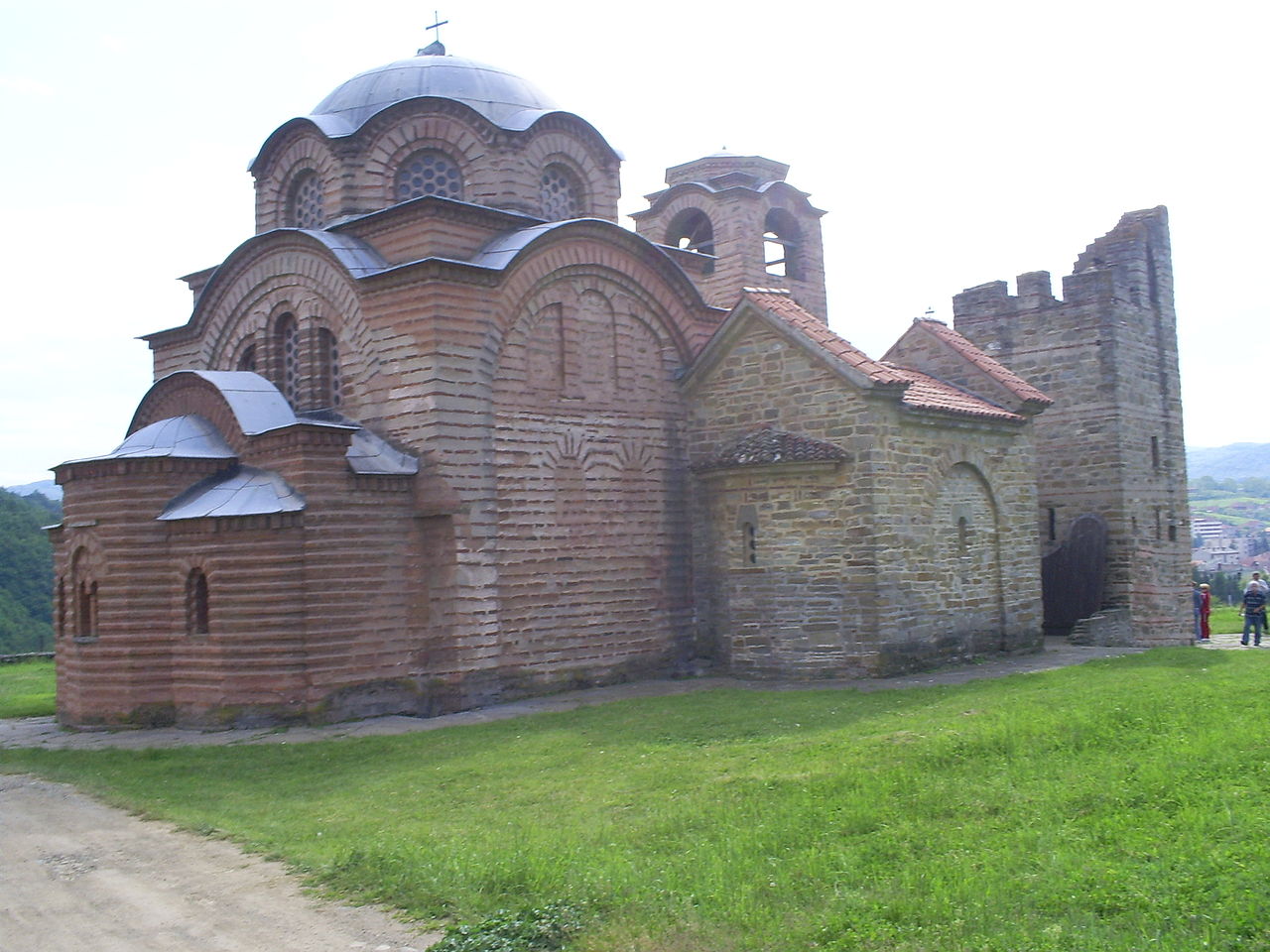 Седиште  Моравичке  епархије  било  је  у  манастиру  Светог  Ахилија  (Ариље).
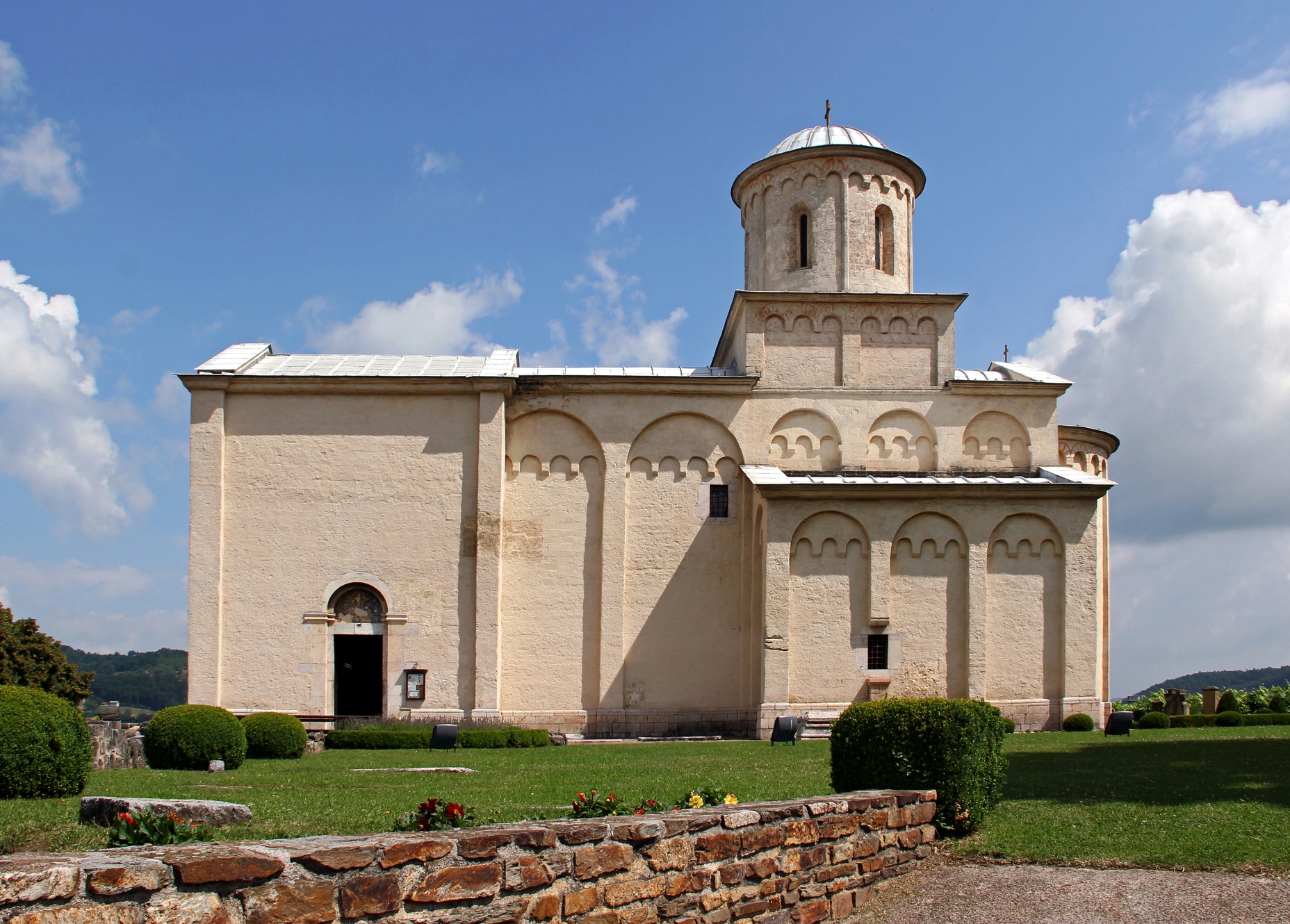 Дабарска  епархија  је  имала  седиште  у  манастиру  Светог  Николе  (Прибојска  Бања).
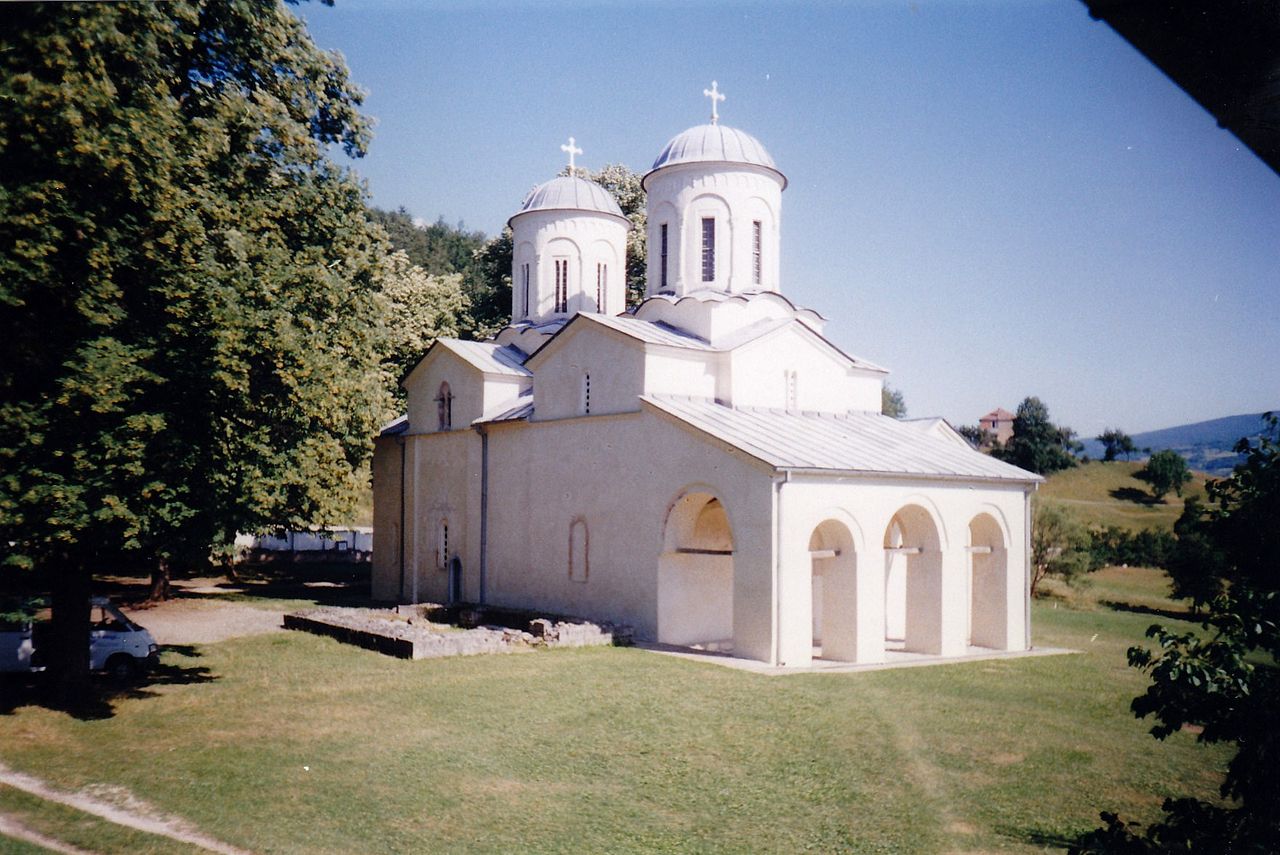 Будимљански  епископ  је  столовао  у  манастиру  Ђурђеви  Ступови  (Беране).
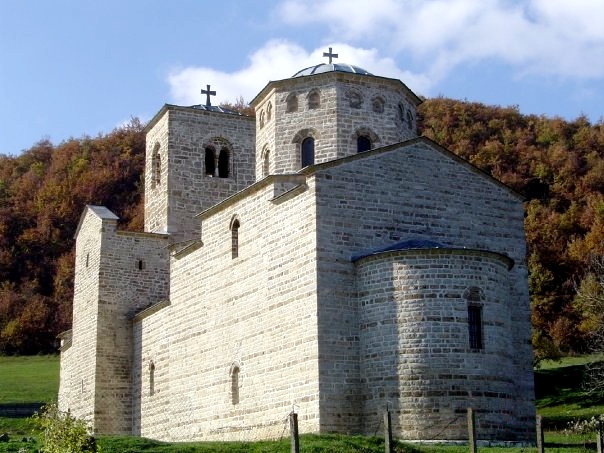 Седиште  Хвостанске  епархије  било  је  у  манастиру  Пресвете  Богородице  (Подгор  код  Пећи).
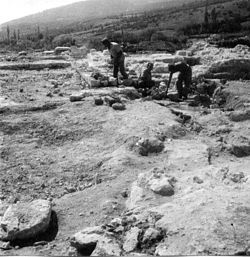 Рушевине  манастира Богородице  Хвостанске
Призренска  епархија  је  имала  седиште  у  манастиру  Богородице  Љевишке  (Призрен).
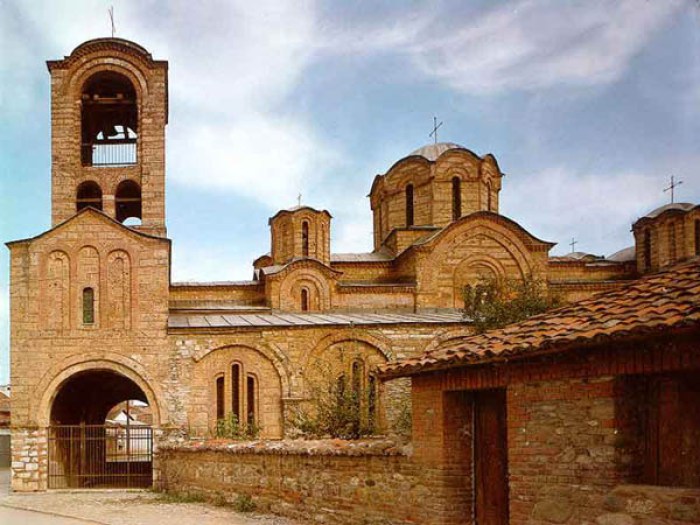 Зетски  епископ  столовао  је  у  манастиру  Светог  Арханђела  Михаила  (Михољска  Превлака).
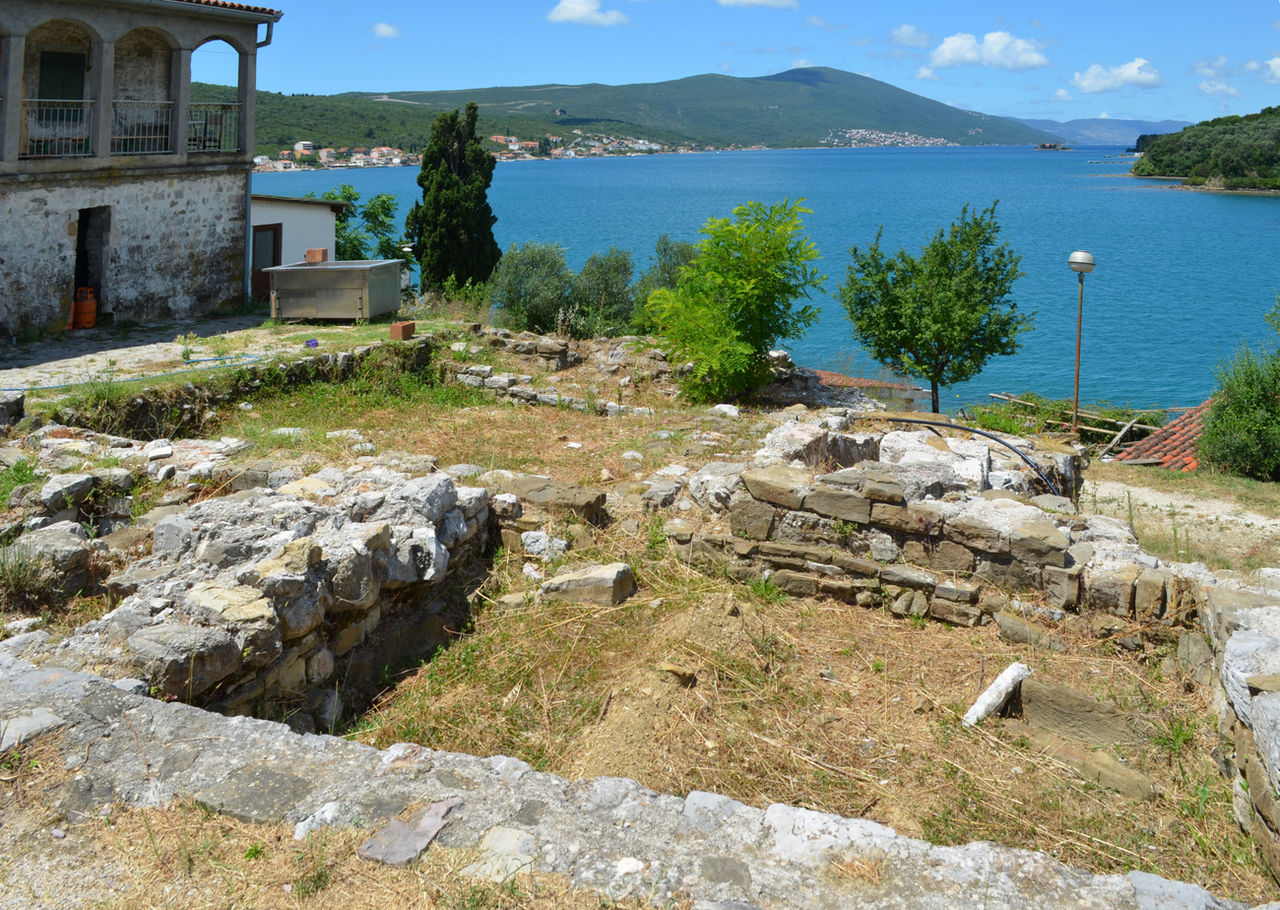 Рушевине  манастира  Светог Арханђела  Михаила
Седиште  Хумске  епархије  било  је  у  манастиру  Пресвете  Богородице  (Стон,  Пељешац).
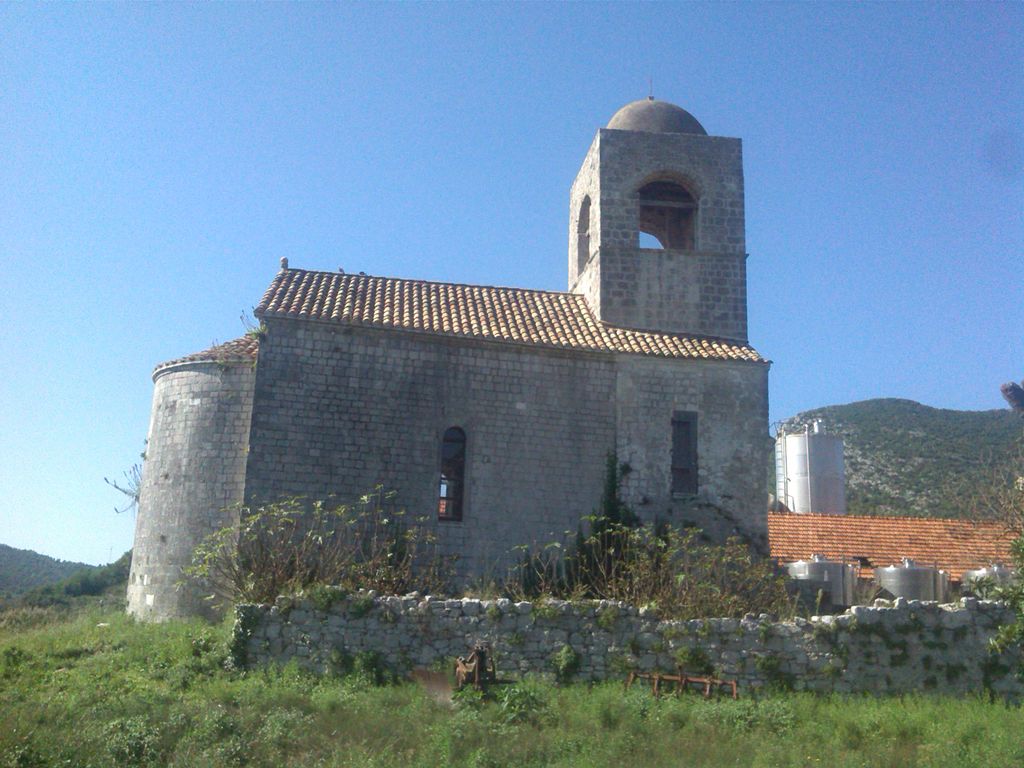 Сада  се  на  том  месту  налази  римокатоличка  црква  Госпа  од  Лужина
Проглашење  аутокефалности  Српске  цркве  оспоравао  је  архиепископ  охридски  Хоматијан.
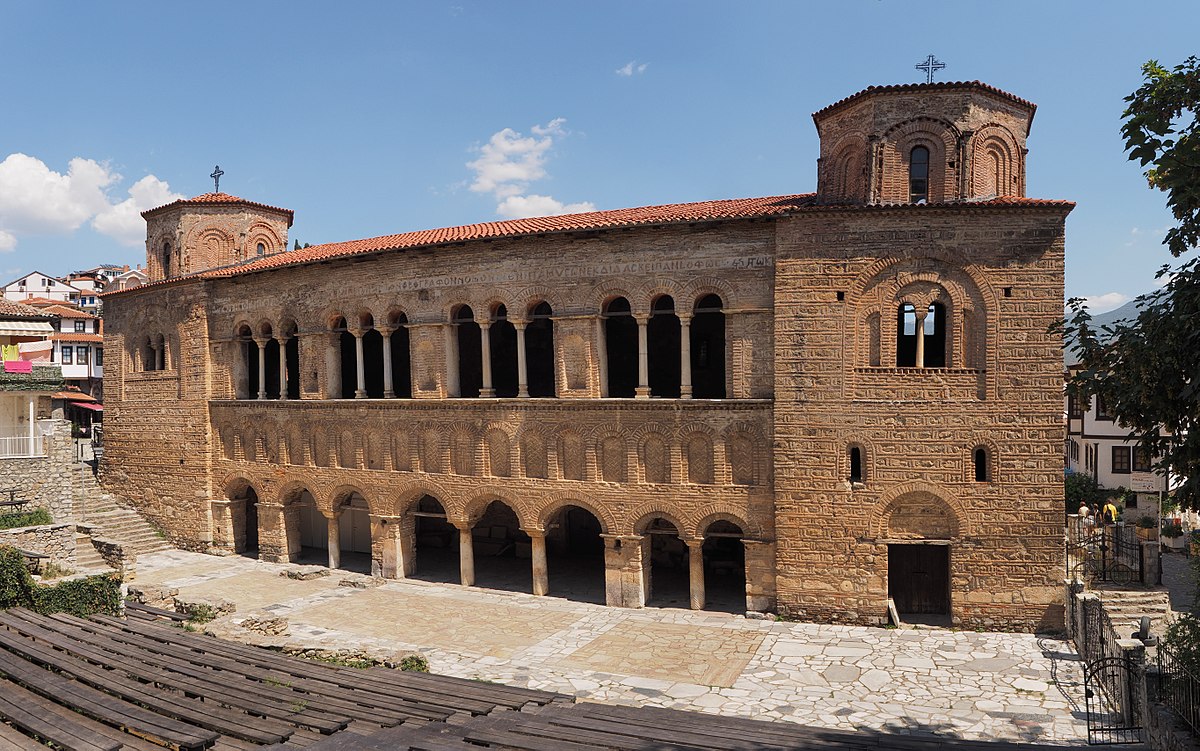 Но,  његове  оптужбе  против  Саве  биле су  свуда  схваћене  као  ништавне  и  неважеће.
Краљ  Стефан  Првовенчани  је  умро  1228. године.  Непосредно  пред  смрт , архиепископ  Сава  га  је замонашио.  Од  краља  Стефана  постаjе  монах  Симон.
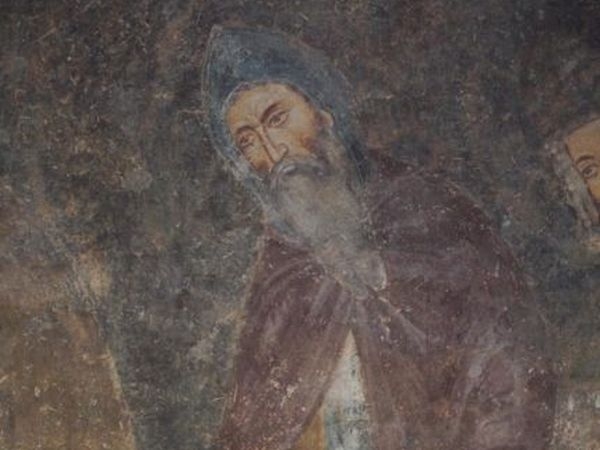 Монах  Симон
Сахрањен  је  у  манастиру  Студеници,  а  тело  је  касније  пренето  у  манастир  Жичу.
После  крунисања  Стефановог  сина  Радослава  у  Жичи,  архиепископ  Сава  1229. године  полази  на  поклоничко  путовање  у  Свету  земљу.
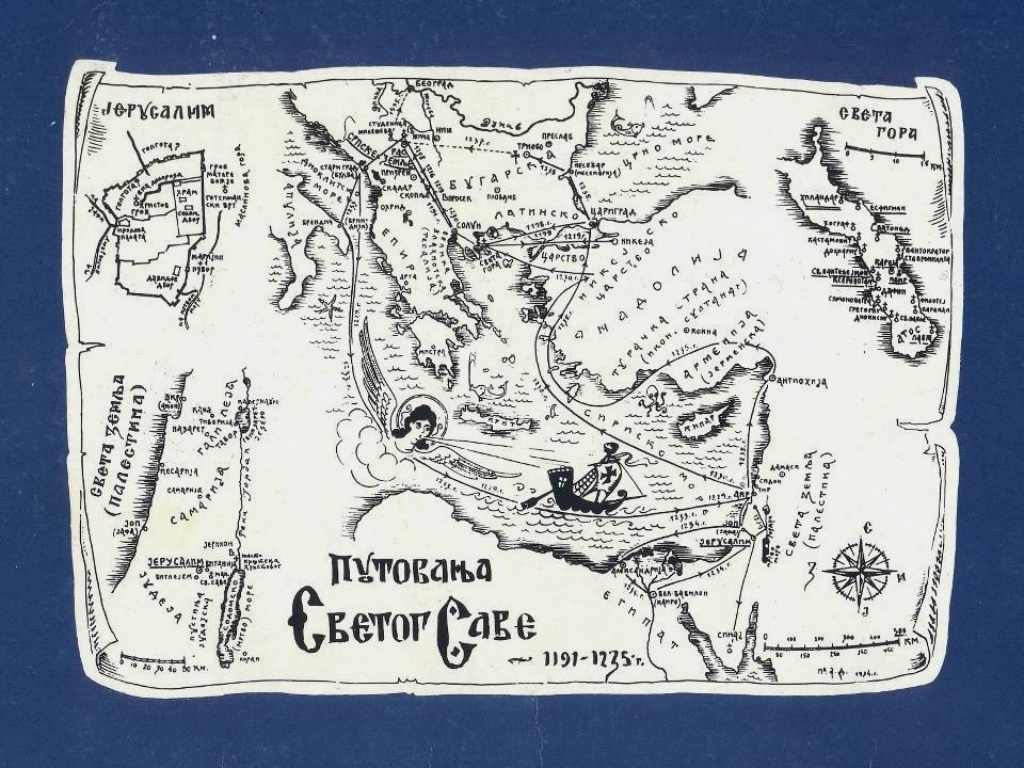 Благословивши  народ,  Сава  се  у  Будви  укрцао  на  лађу  и  кренуо је према  Јерусалиму.
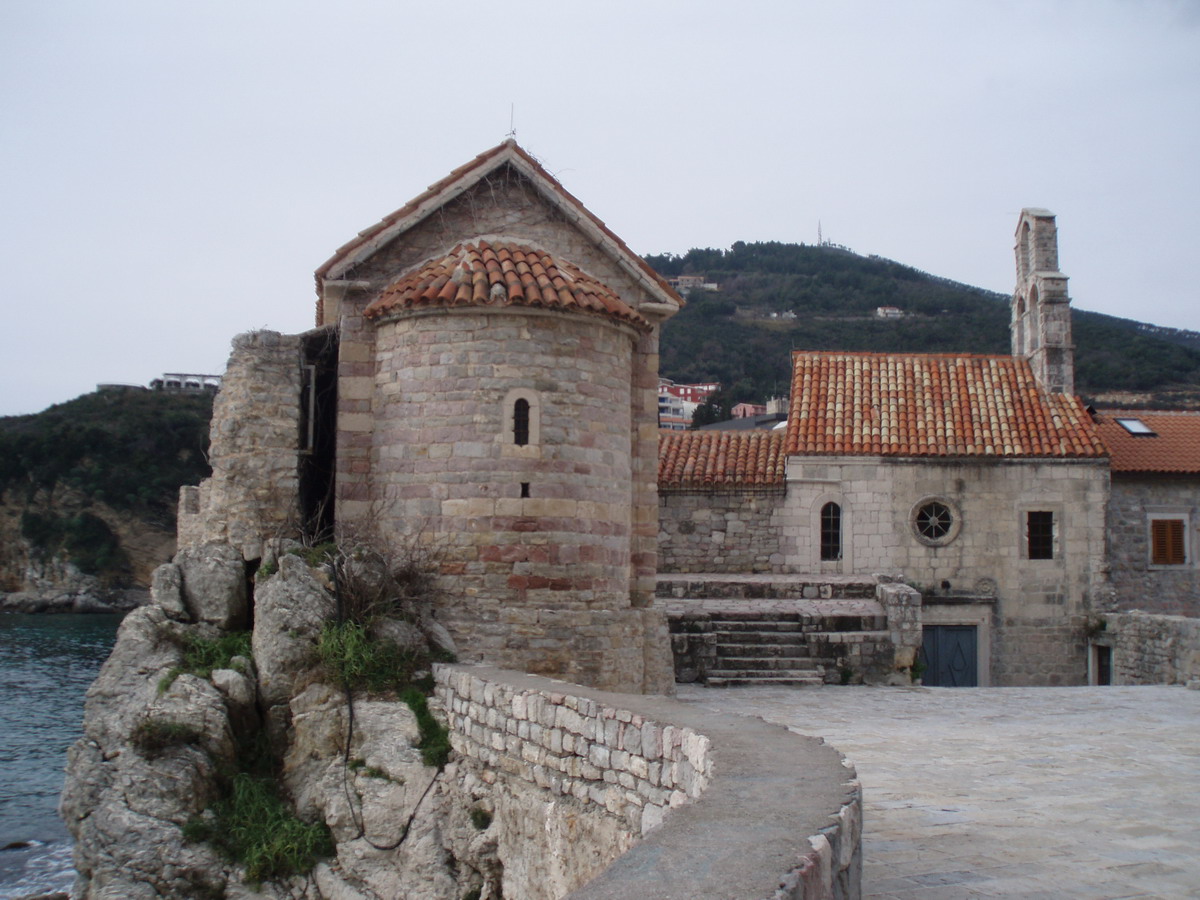 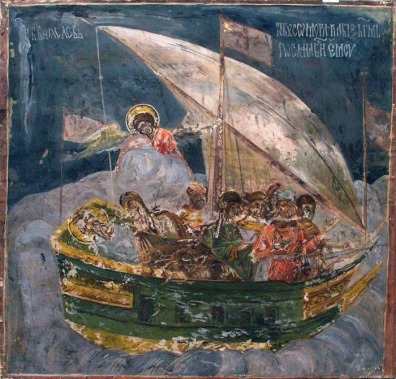 Са  јерусалимским  патријархом  Атанасијем II  служио  је  Свете  литургије  у  храму  Гроба  Господњег.
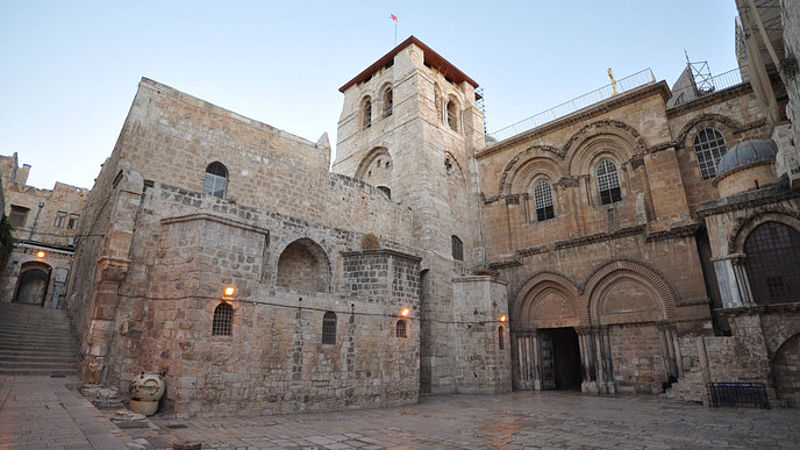 Од  патријарха  Атанасија  откупио  је  кућу  Светог  Јована  Богослова,  у  којој  се  збила  Тајна  вечера.
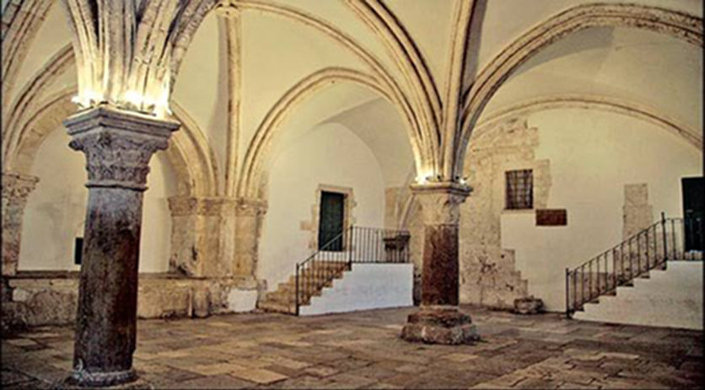 Поклонио  ју  је  великој  православној  лаври  Светог  Саве  Освећеног,  којом  су  Срби  управљали  пуних
130  година.
На  Голготи  се  поклонио и молио  пред  распећем.
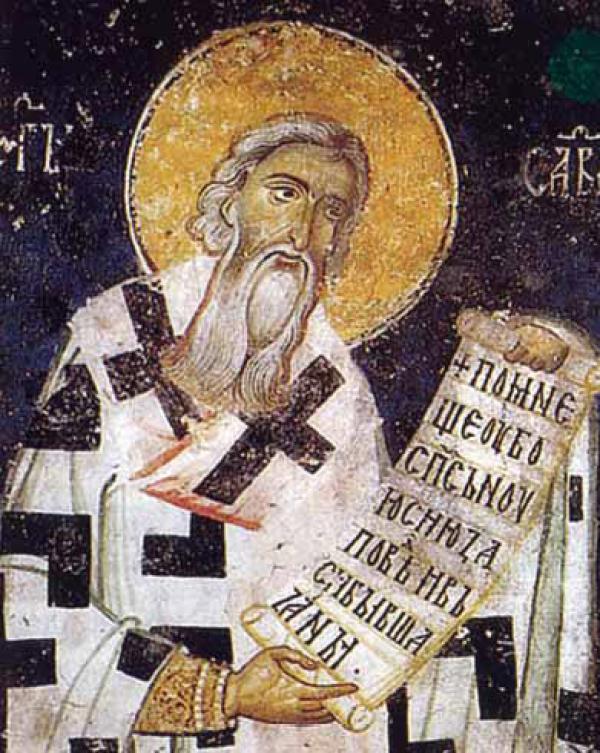 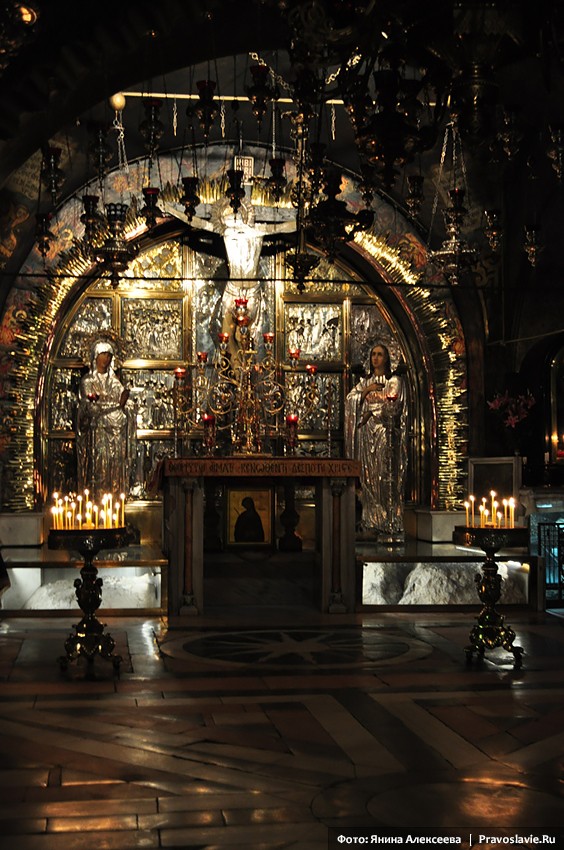 Поклонио  се  Светоме  гробу  у  коме  је  почивало
  тело Господа.
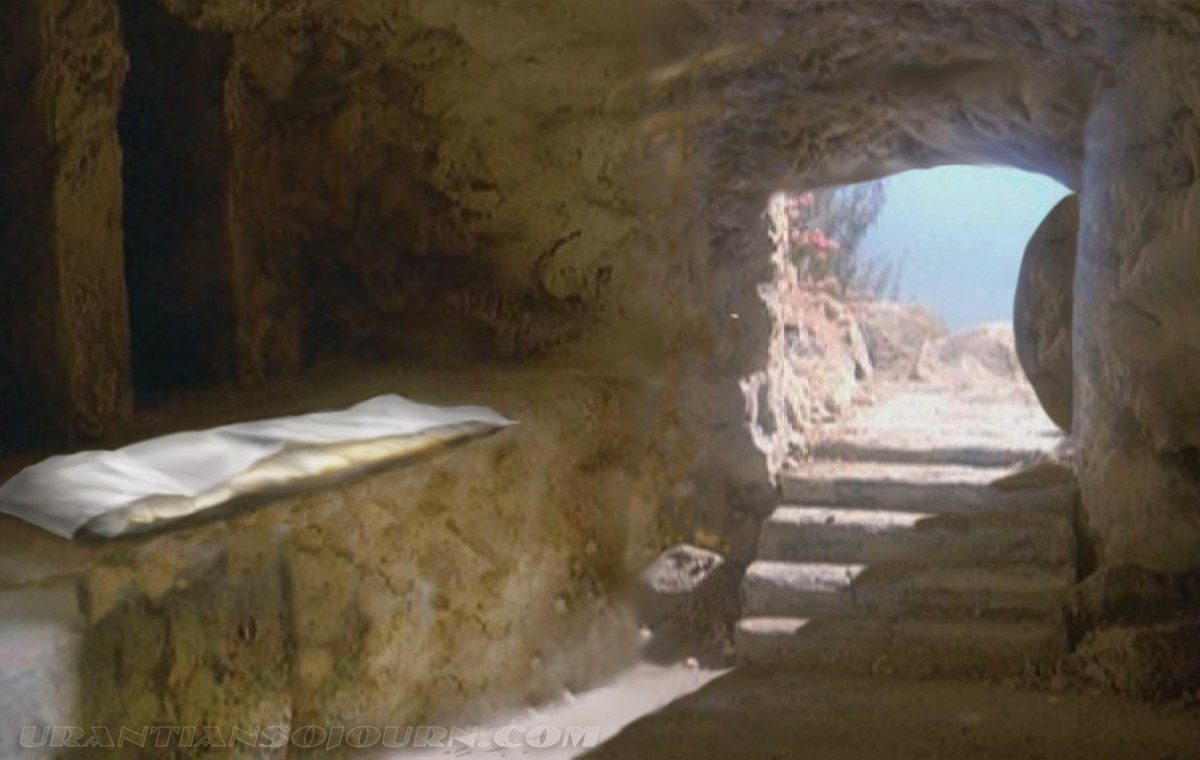 Путовао  је  низ  реку  Јордан,  у  којој  је  Свети  Јован  Крститељ  крстио  Исуса  Христа.
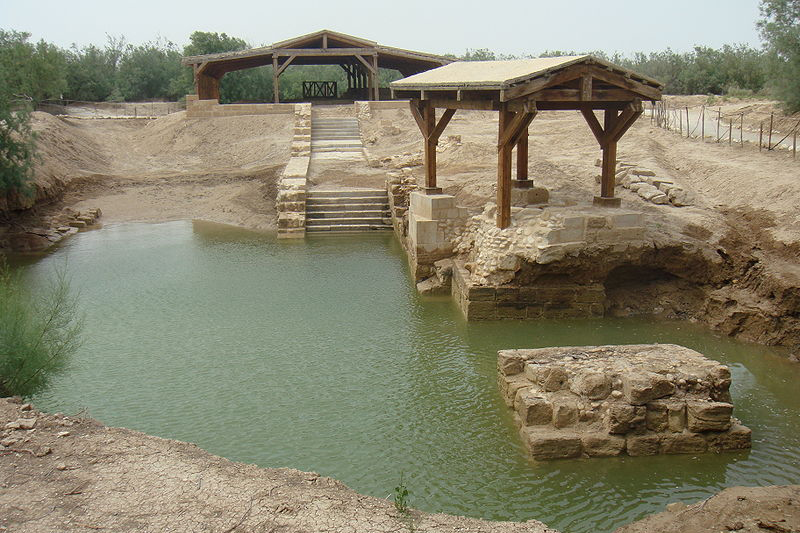 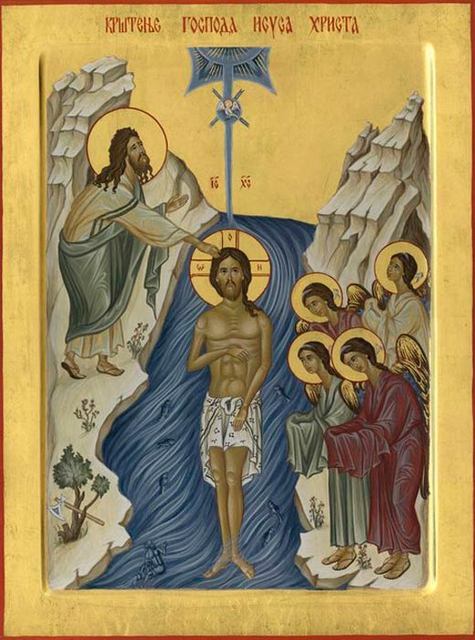 Мало  дуже  се  задржао  у  манастиру  Светог  Саве  Освећеног  (Мар  Саба).
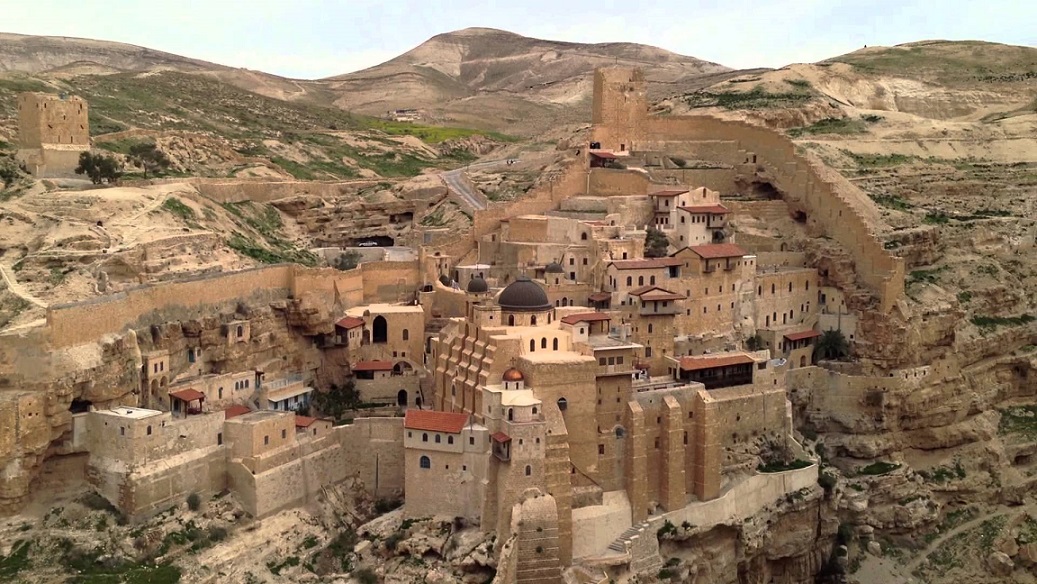 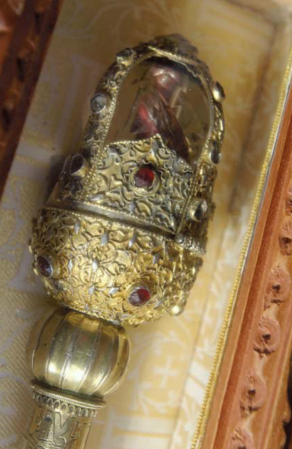 Ту  је,  по  завештању  Мар  Сабе,  добио  његово  жезло  и  две  ретко  лепе  иконе  Пресвете  Богородице.
Дароване  иконе  је  однео  на Свету  Гору,  где  су  и  сада најпоштованије  светиње.
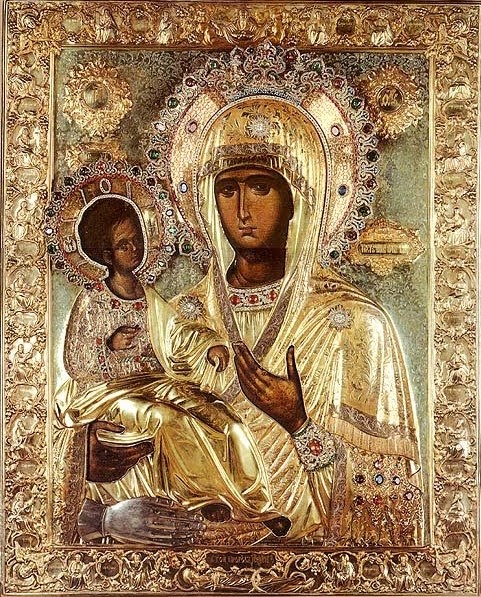 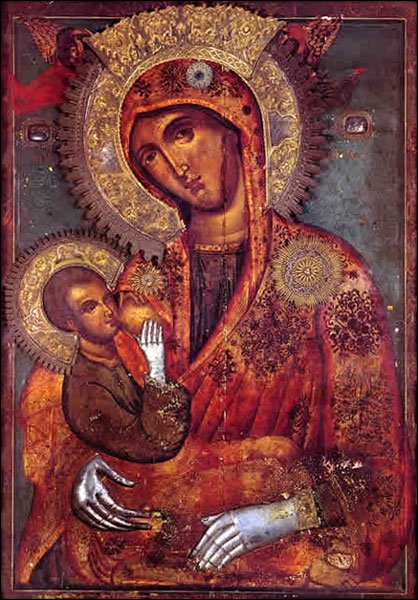 Богородица Млекопитатељица налази  се у испосници у Кареји
Икона Богородице Тројеручице  налази  се  у  Хиландару
У  повратку се  задржао   у  манастиру  Светога  Ђорђа  у  Акри,  чекајући  лађу  којом  ће  отпловити  у  Никеју.
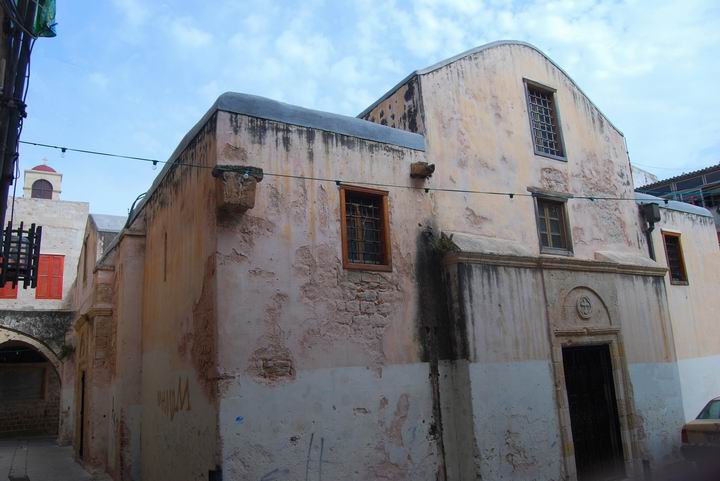 Византијски цар  му  даје  галију  за  превоз  до  Свете  Горе,  а  одатле  се  преко  Солуна  враћа  у  Србију.
У  међувремену  је  српска  властела  збацила  са  престола  краља  Радослава,  а  на  његово  место  довела  другог  Стефановог  сина,  Владислава.
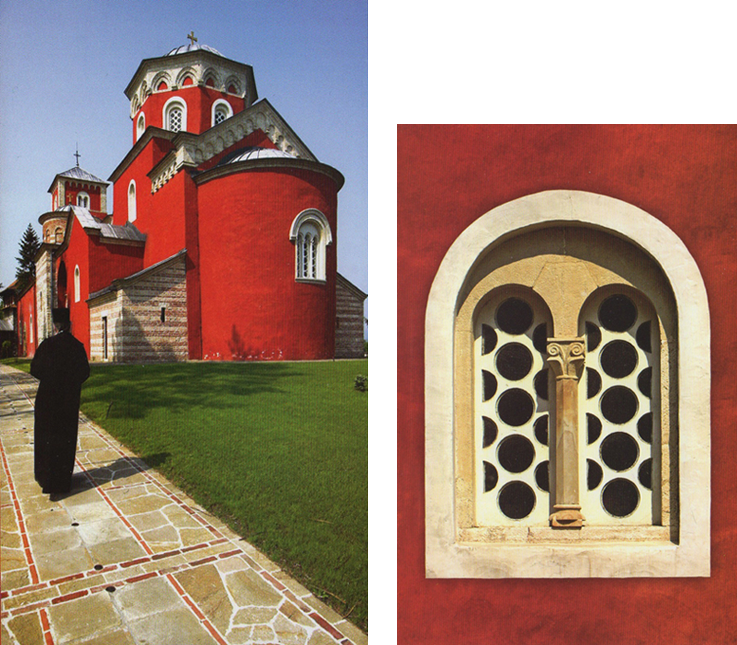 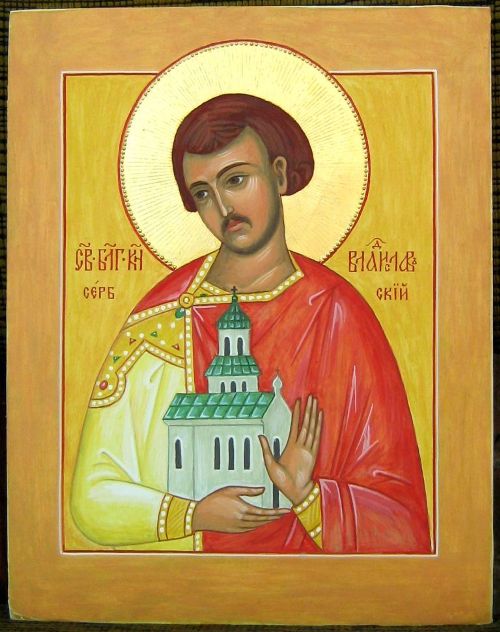 Тада  су била отворена  и  трећа  врата  на  Жичи,  а  Владислав  је био  последњи  краљ  кога  је  Сава  лично  крунисао,  упутио,  посаветовао  и  благословио.
После  извесног  времена,  на  Сабору  у  Жичи , Сава  је саопштио  своју  намеру  да  напусти  архиепископски  трон.
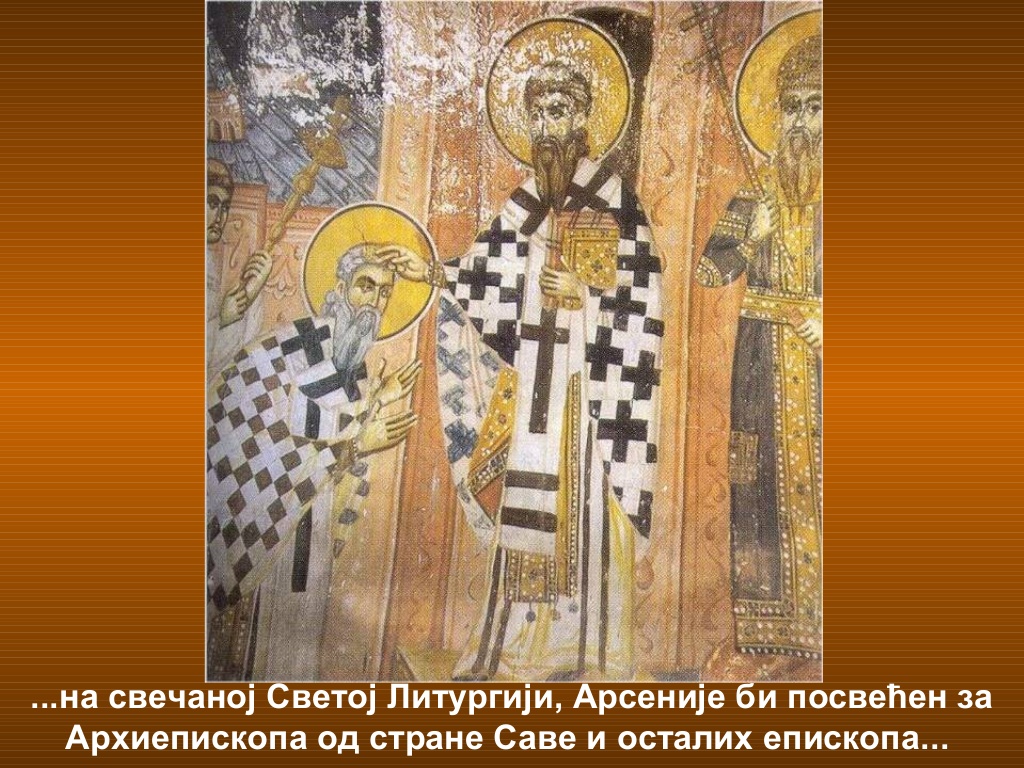 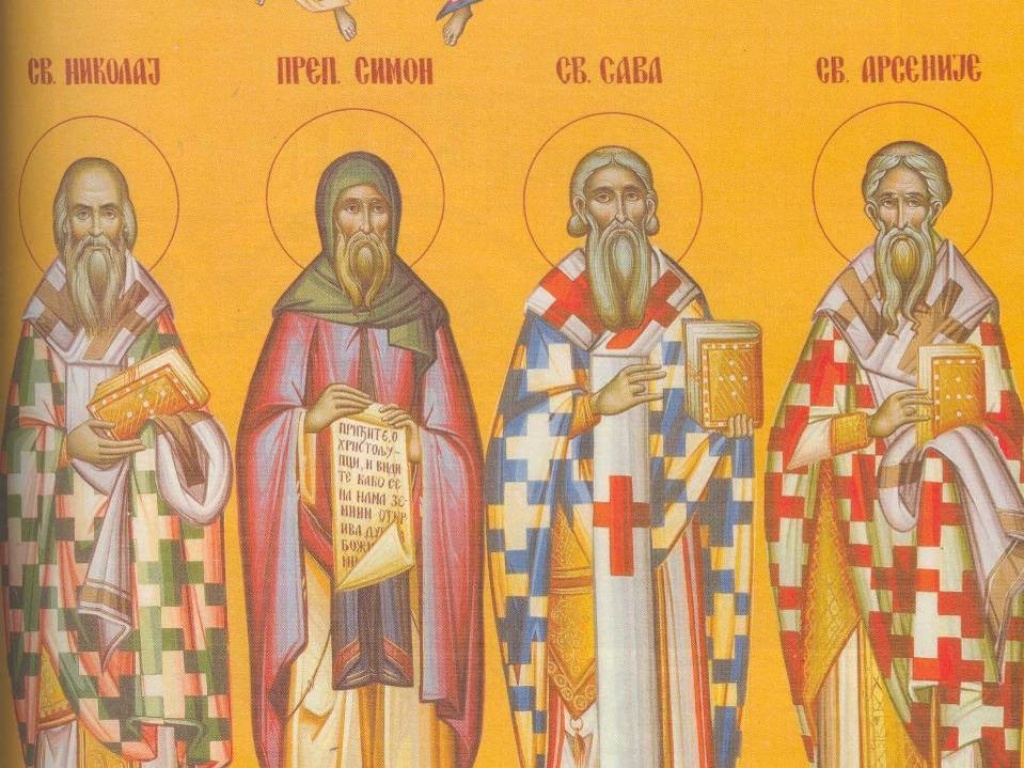 Одмах  потом,  на  свечаној  литургији  био је  посвећен  за  архиепископа  Арсеније  Сремац.
Сава  је  одлучио  да  крене  на  ново  путовање  у  далеке  земље,  да  у  туђем  свету  ради  за  свој  српски  народ  и  православље  уопште.
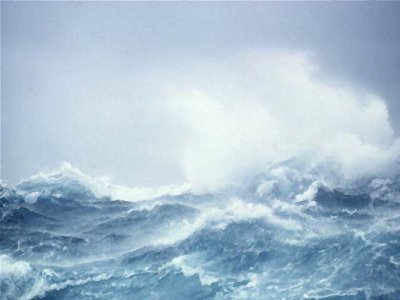 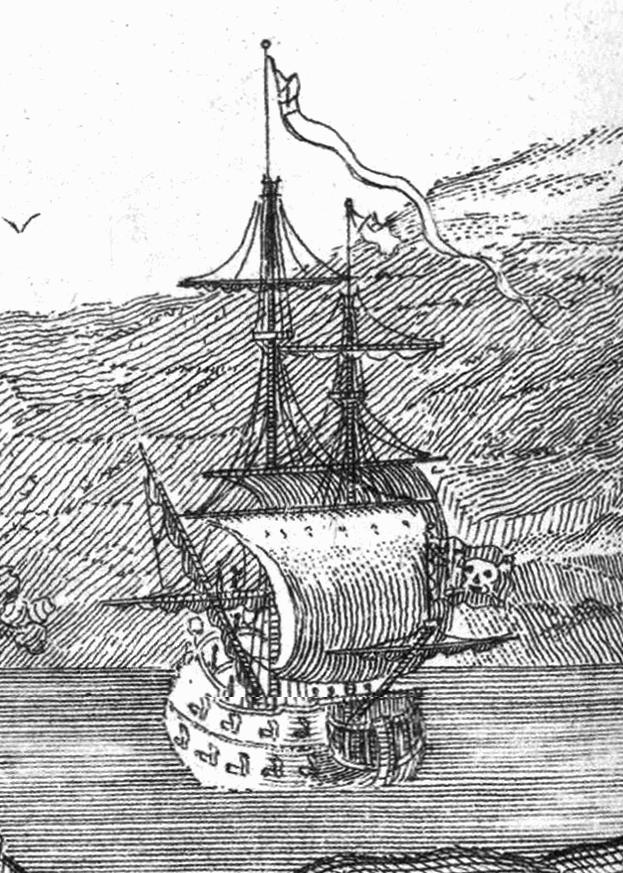 1235
У  току  пловидбе  од  Будве  до  Александрије  молитвом  је  савладавао  олују  и  разбојнике.
У  Александрији  је  служио  у  Цркви  Светог  Марка.
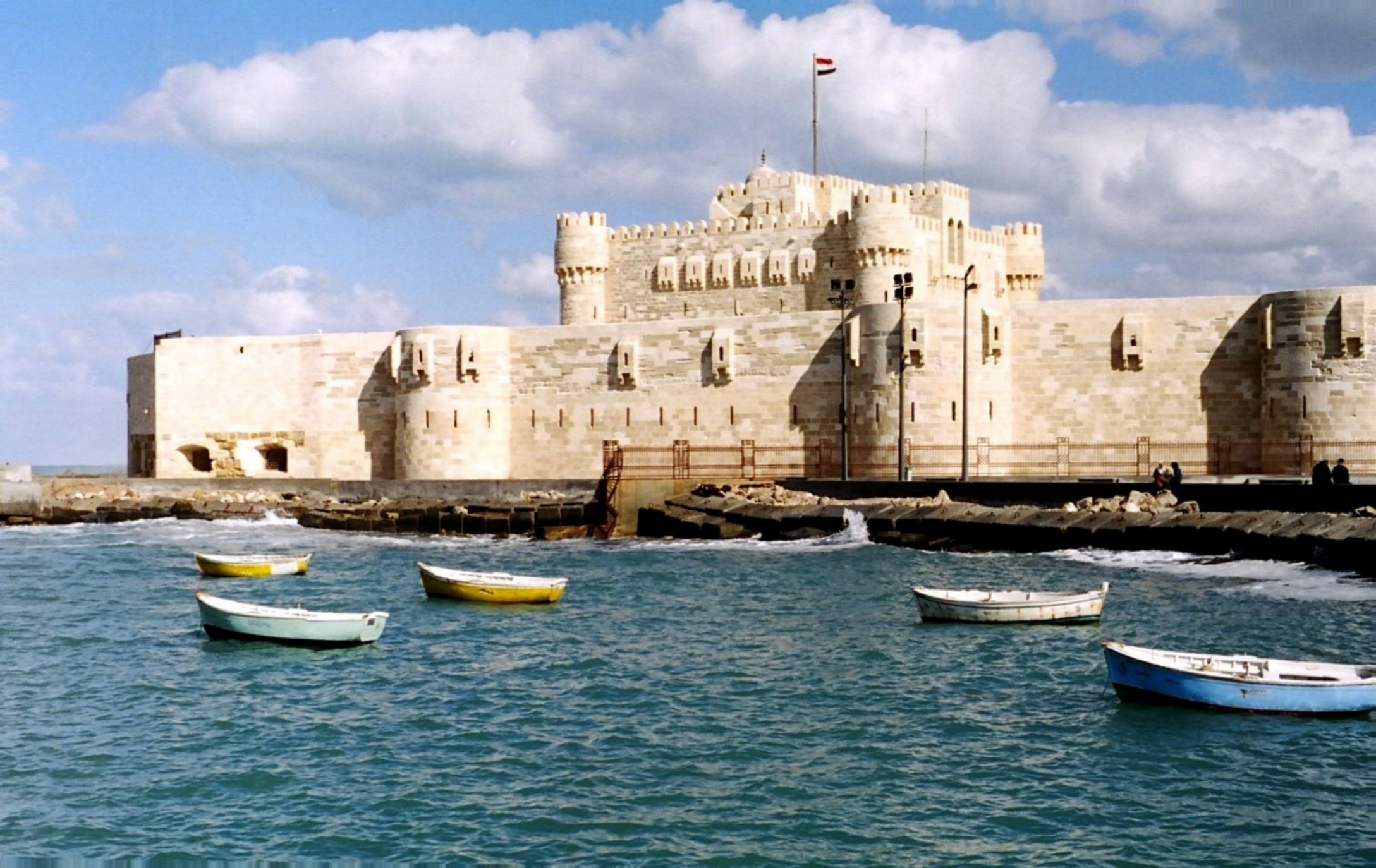 Александрија
Био  је  у  гостима  код  султана  у  Каиру,  посетио  неке  коптске  цркве  и  установе,  дајући  богате  прилоге.
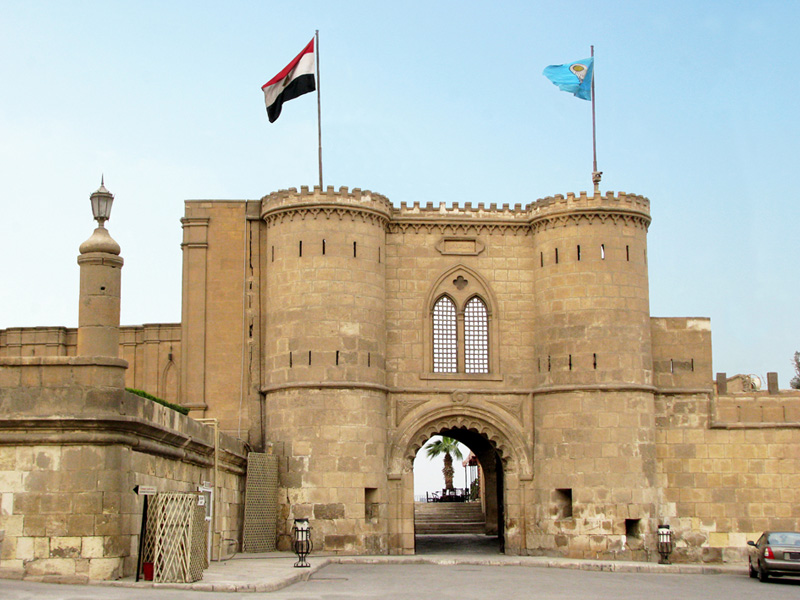 Каиро  -  Цитадела
Идући  путем  којим  је  прошао  и  Мојсије,  Сава  је  посетио  Синајску  гору.
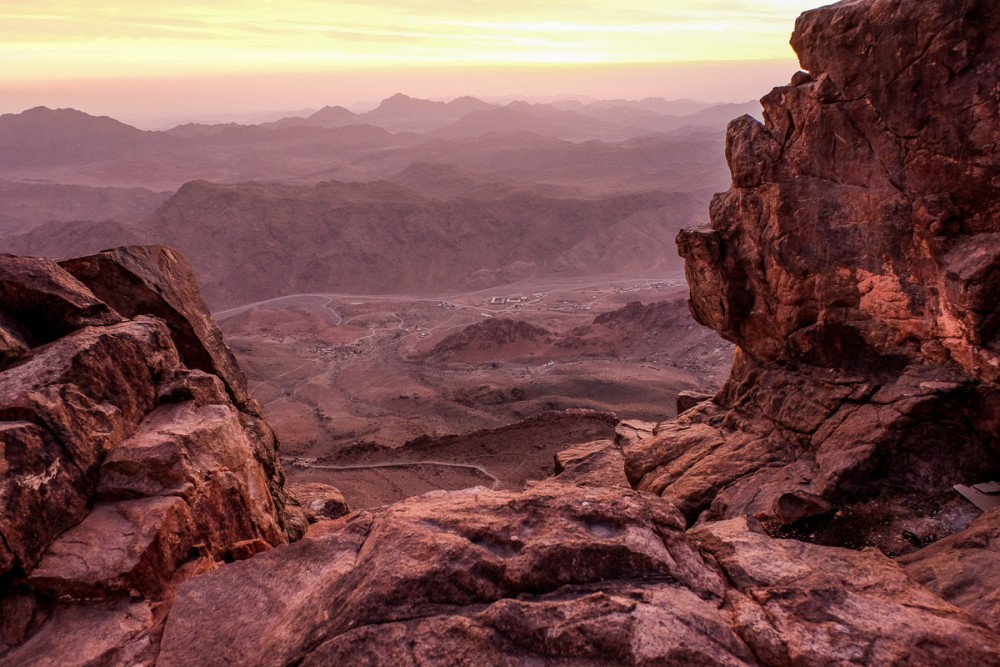 У  манастиру  Свете  Катарине  на  Синају  остао  је  више  од  два  месеца.
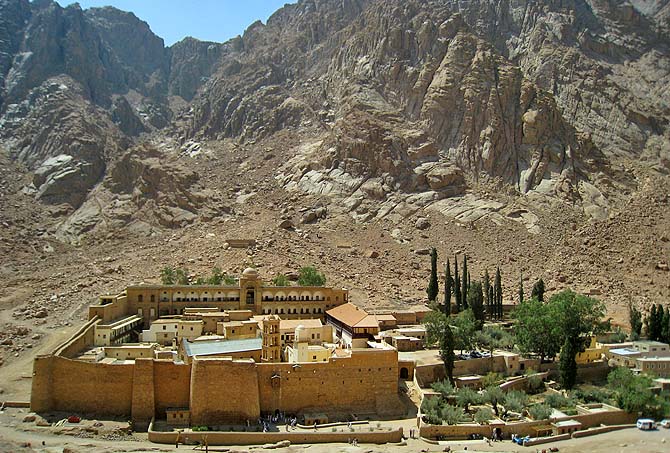 Сваке  суботе  одлазио  би  на  највиши  врх  горе  Хорив,  где  би  у  молитви  проводио  целу  ноћ.  Недељом  рано  силазио  је  у  манастир  да  служи  литургију.
Уздајући  се  у  Божју  заштиту,  Сава  затим  стиже  у  град  на  реци  Тигру  -  Багдад.
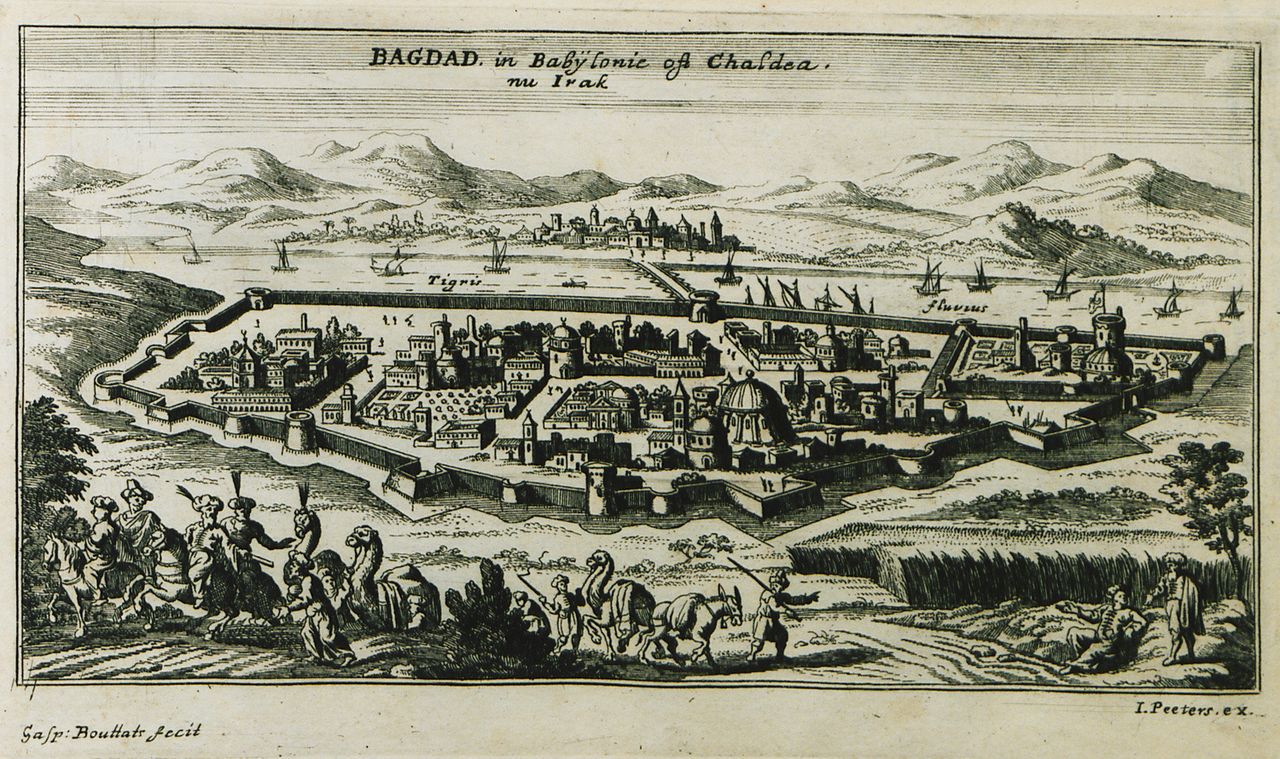 Из  Ирака  Сава  је  отишао  у  Сирију.  Посетио  је  Антиохију  и  даривао  Саборну  антиохијску  цркву.
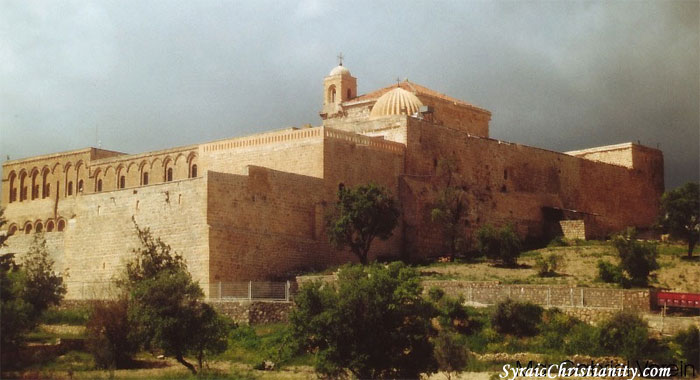 Затим  је  обишао  манастир  Светог  Симеона  Столпника,  где  су  га  монаси  дочекали  са  одушевљењем.
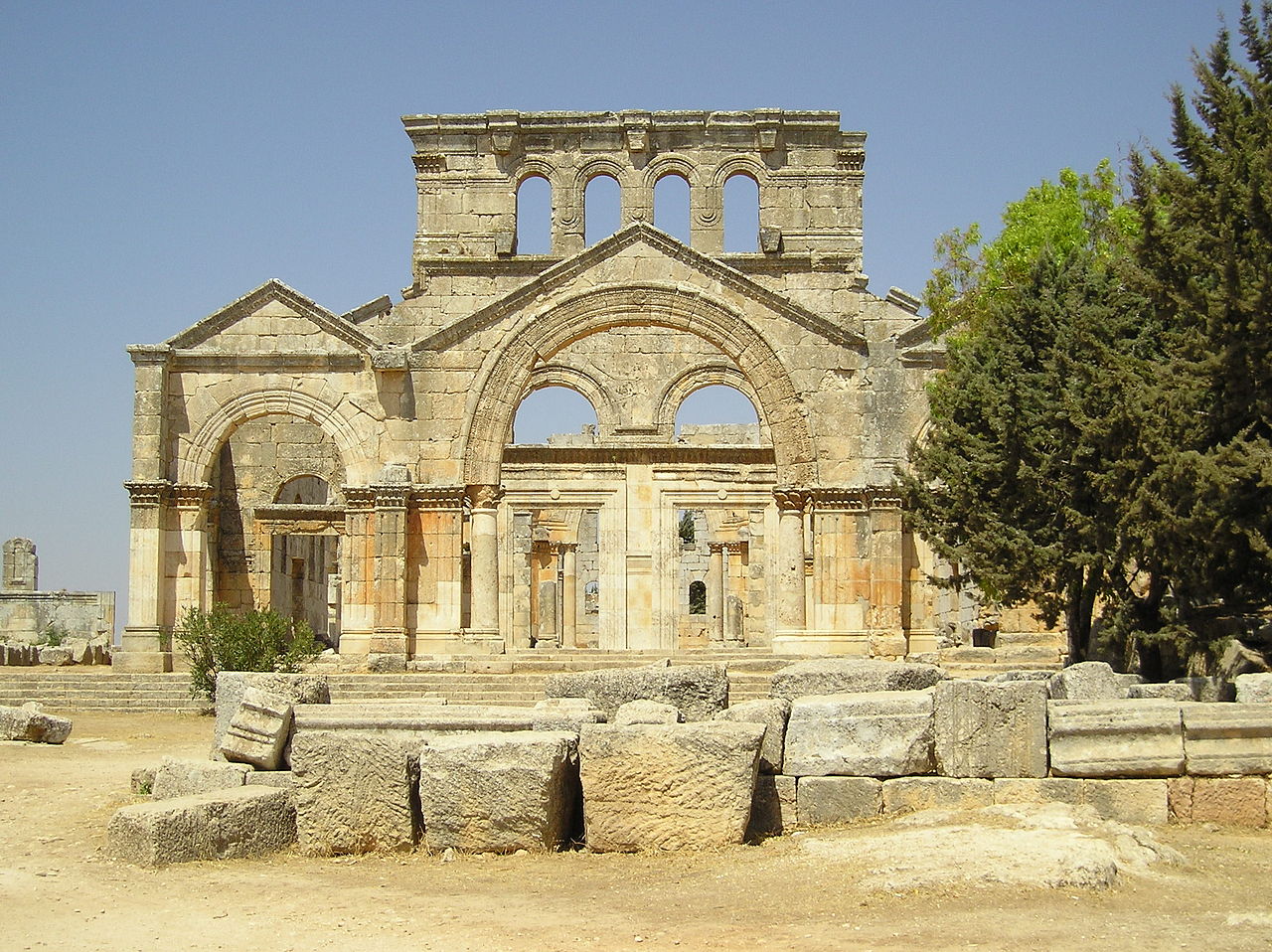 Из  Сирије  Сава  одлази  у  Јерменију,  земљу  у  подножју  планине  Арарат.
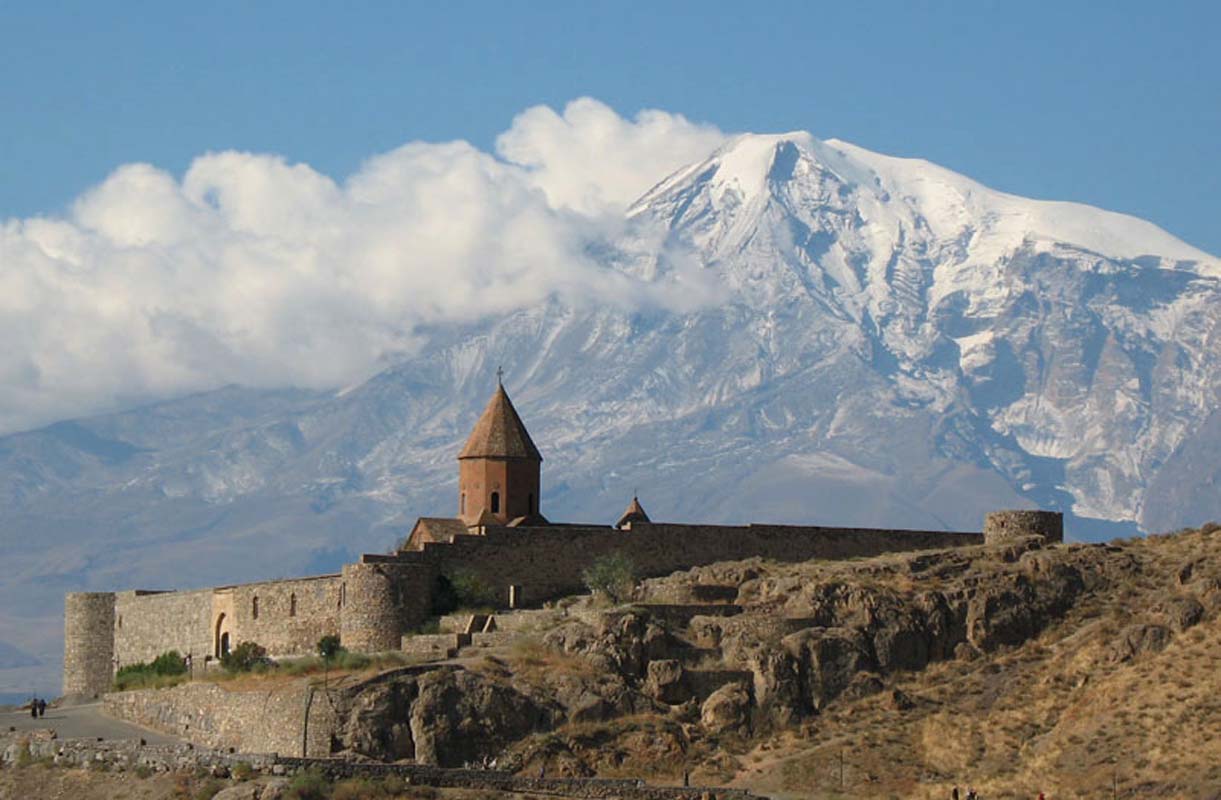 Тамо  је  посетио  манастире
  старе  Јерменије.
Након  путовања  преко  Курдистана,  срећно  стиже  до  средоземних  лука.
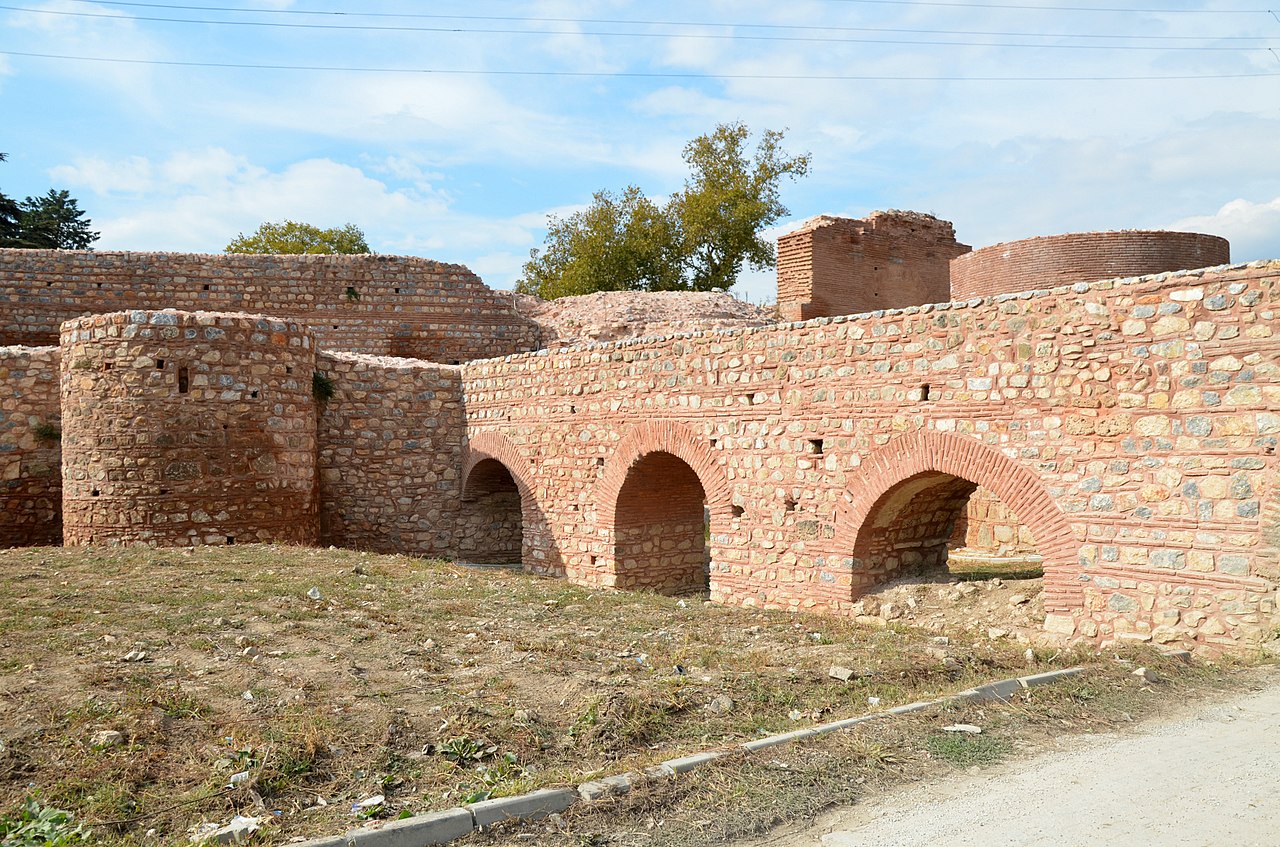 У  Никеји  је  успео  да  се  избори  за  признавање  бугарског  патријарха  у  Трнову,  ради  јединства
  и  снаге  православља.
Препловивши  Црно  море,  Сава  се  искрцао
  у  бугарском  граду  Несебару.
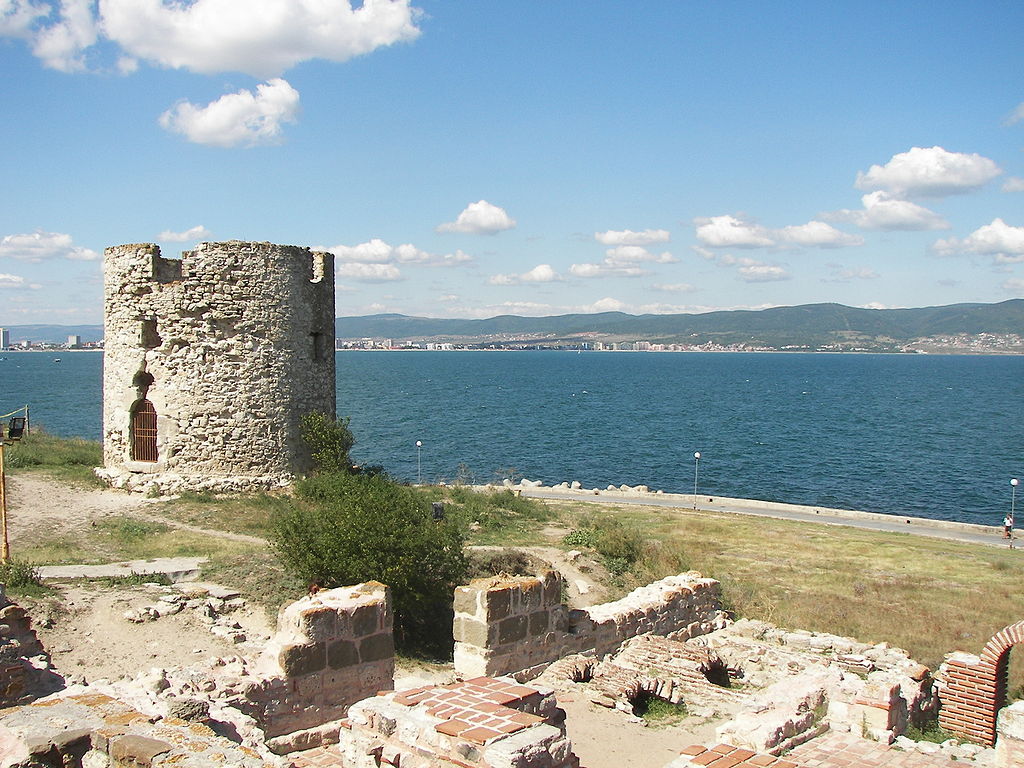 Из  Несебара,  преко  балканских  планина  покривених  дубоким  снегом,  јашући  неколико  дана  на  коњу,  Сава  стиже  у  Трново,  где  окончава  своје  путовање.
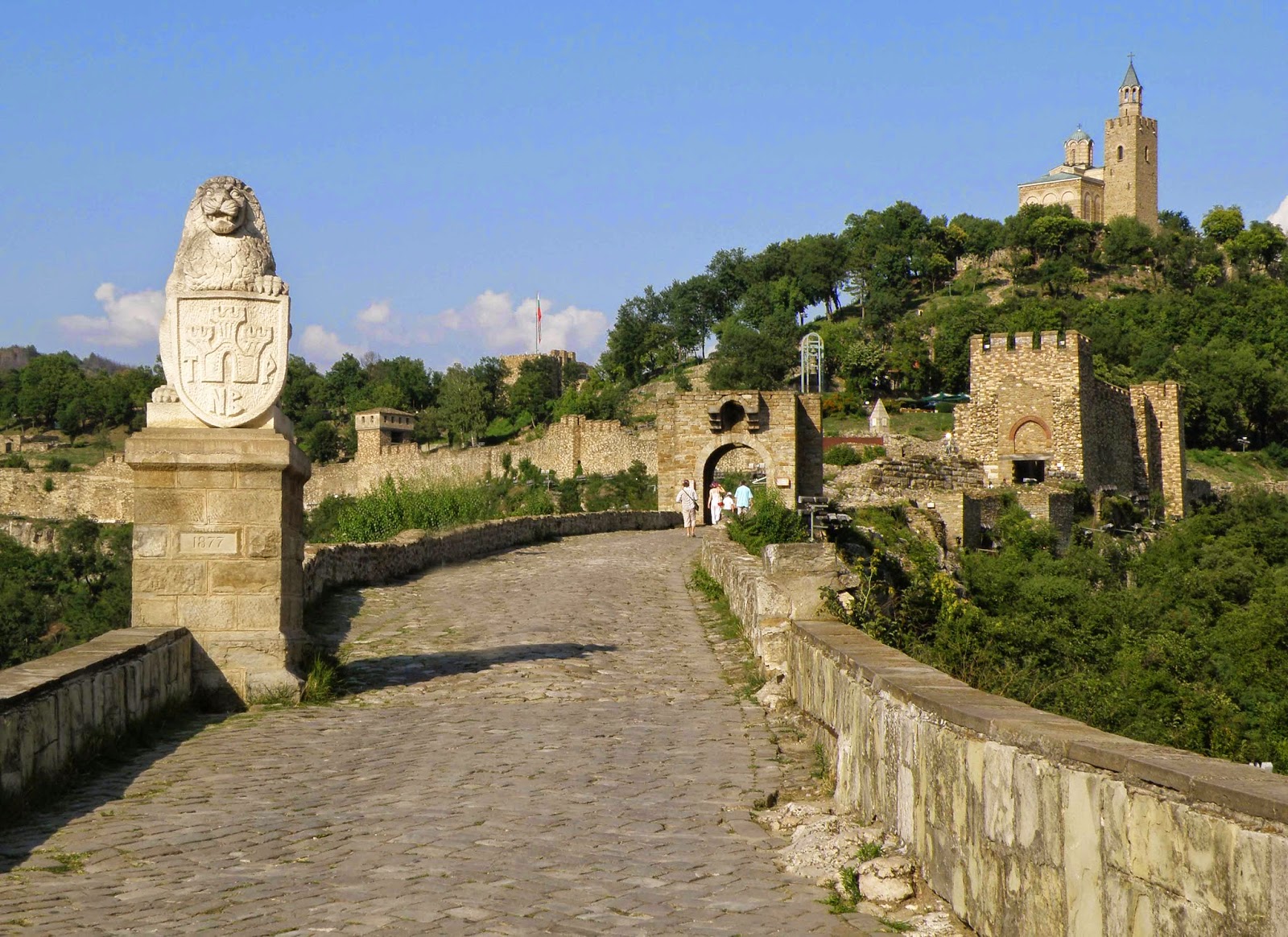 У  Трнову,  бугарски  цар  Асен  и  Патријарх  Јоаким  дочекали су  Саву  са  највећим  почастима,  а  он  их  је даривао  скупоценим  поклонима  које  је  донео  са  Истока.
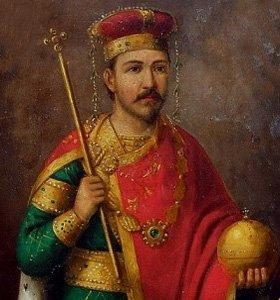 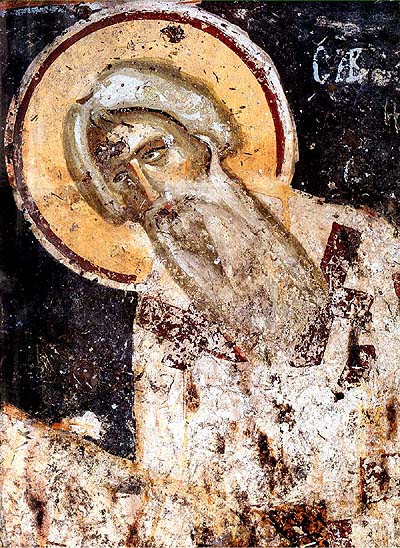 Цар  Јован  Асен  II
Убрзо  по  доласку  у  Трново,  Сава  се  нагло  разболео .  Свестан  да  му  се  ближи  смрт,  драгоцености  које  је  донео  са  путовања  послао је  у  Србију.
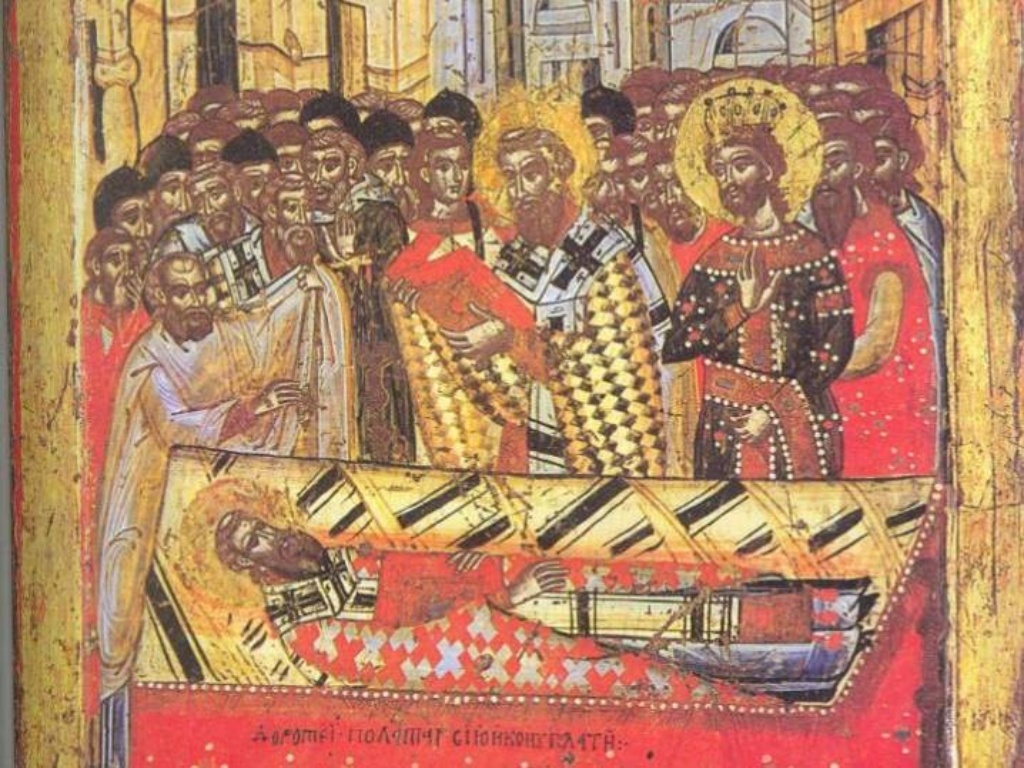 Умро  је  14.(27.) јануара  1236. године.
Сахрањен  је  уз  највише  почасти  у  Трнову,  у  царском  Меморијалном  храму  Светих  40  мученика.
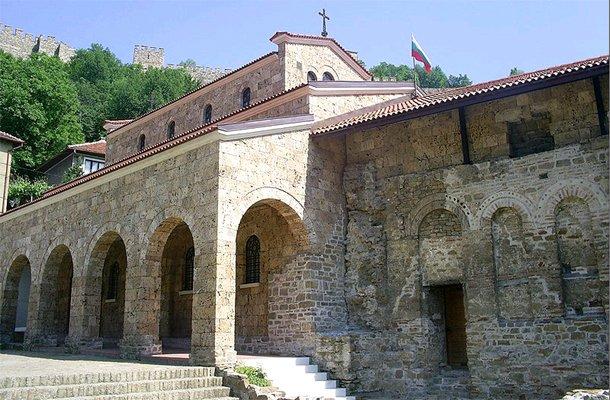 Године  1240.  краљ  Стефан Владислав  добио  је  дозволу  од  свог  таста,  бугарског цара  Асена,  да  се  мошти  Светог  Саве  пренесу  у  Србију.
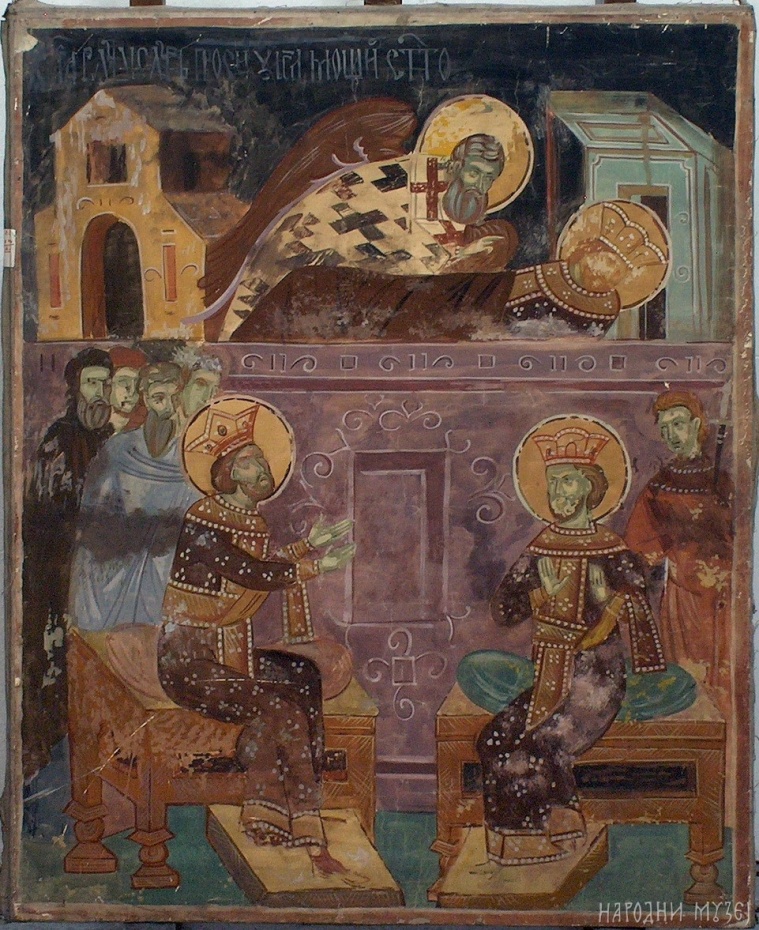 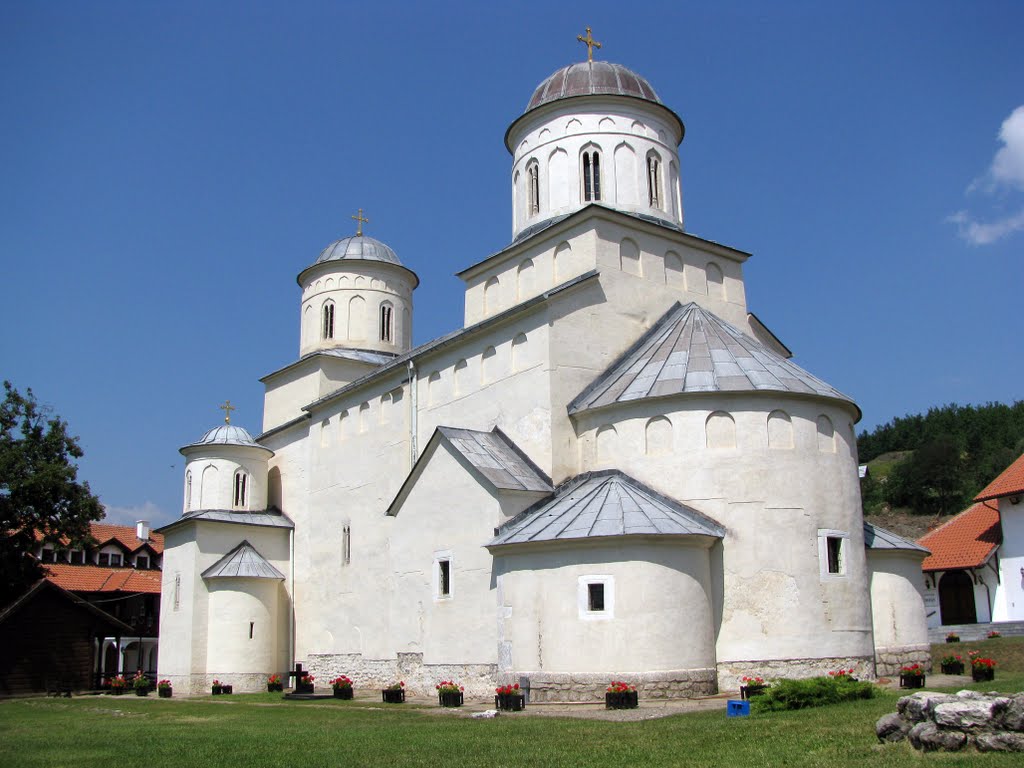 Његово светитељско  тело  положено  је  у  Цркви  Вазнесења  Господњег  у  манастиру  Милешеви,  задужбини  тадашњег  српског  краља.
Био  је то празник  целокупног  српства, дан  захвалности  Богу.
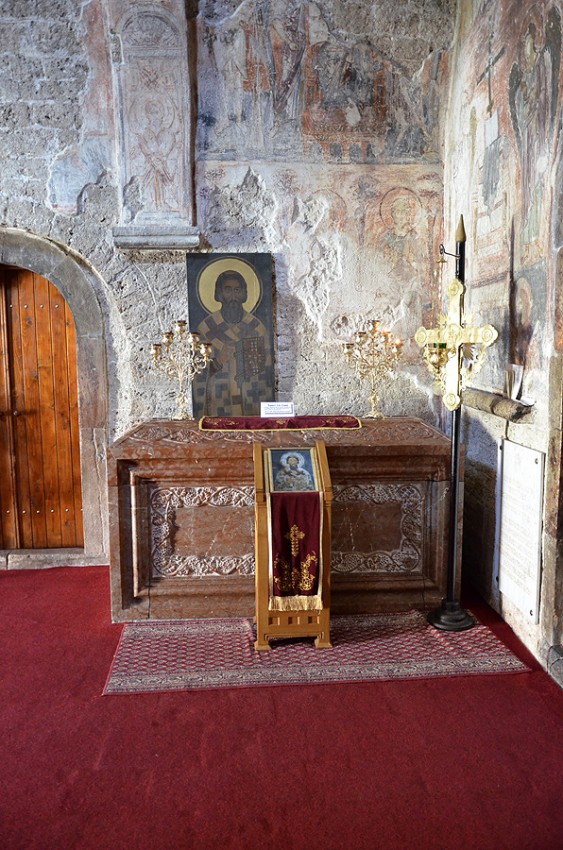 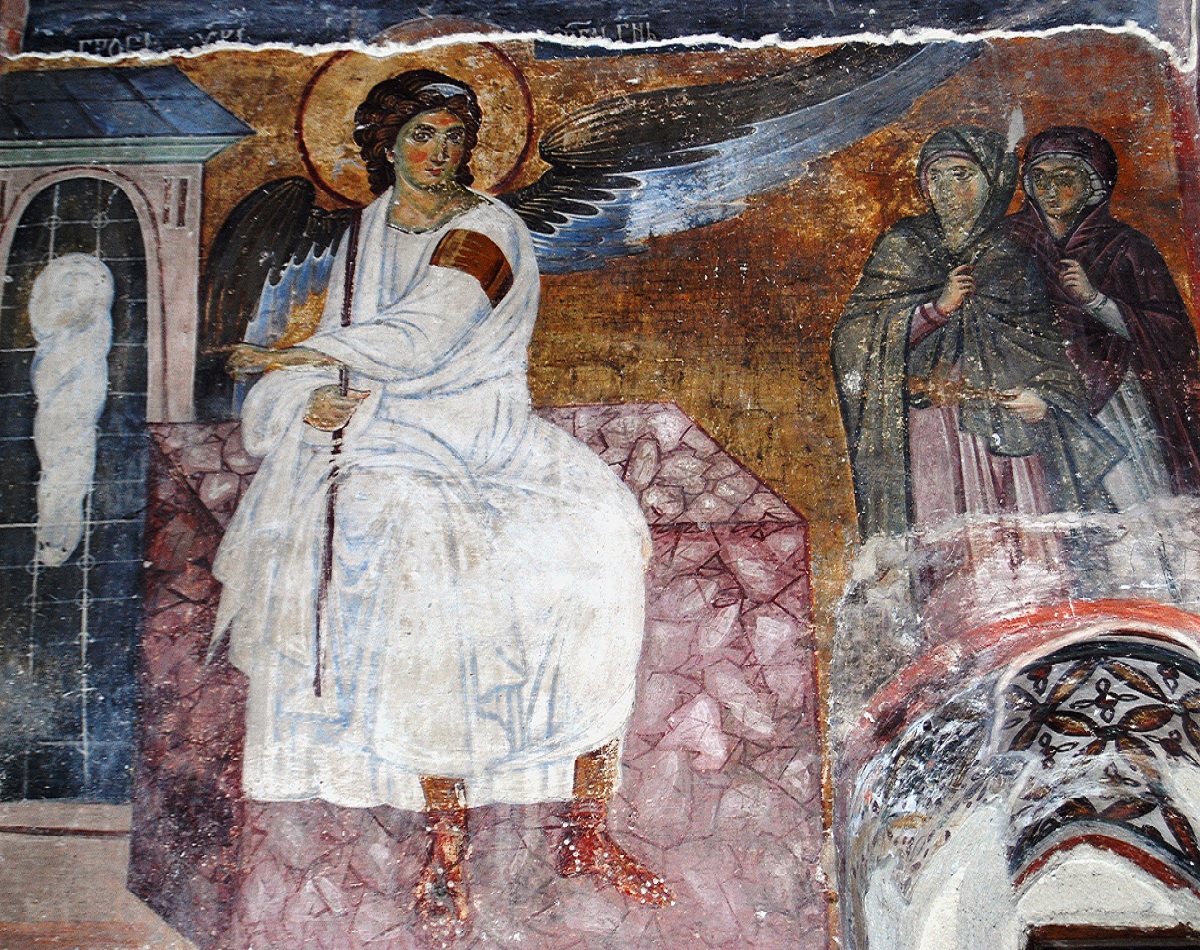 Гробница  Светога  Саве  у  Милешеви  постала је извор  милости,  здравља  и  утехе  за  потоње  генерације.
Векови  ропства под  Турцима. Разљућен  због  многих  чудеса  која  су  се  догађала   на  гробу  Светитеља,  Синан-паша  однео је  мошти  Светог  Саве  у  дрвеном  ковчегу и спалио их на Врачару, 27. априла 1595. године.
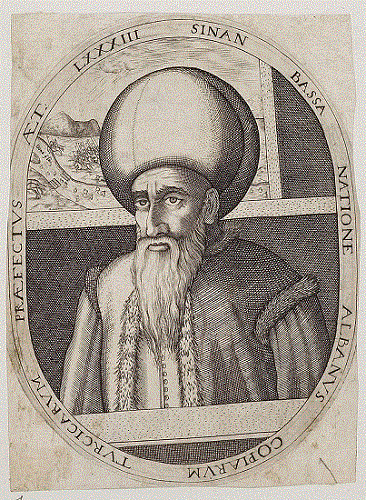 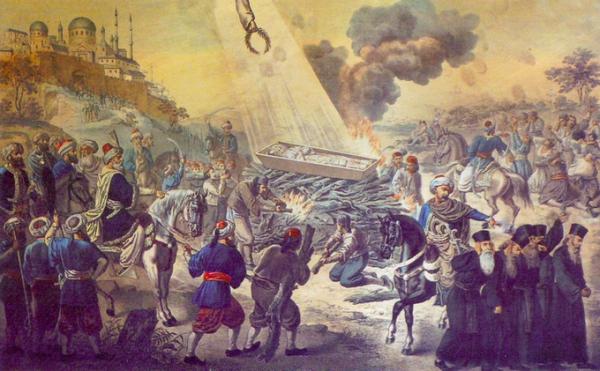 По  народном  предању,  пре  спаљивања  моштију,  спасена  је  рука  Светог  Саве  и  данас  се  налази  у  манастиру  Свете  Тројице  код  Пљеваља.
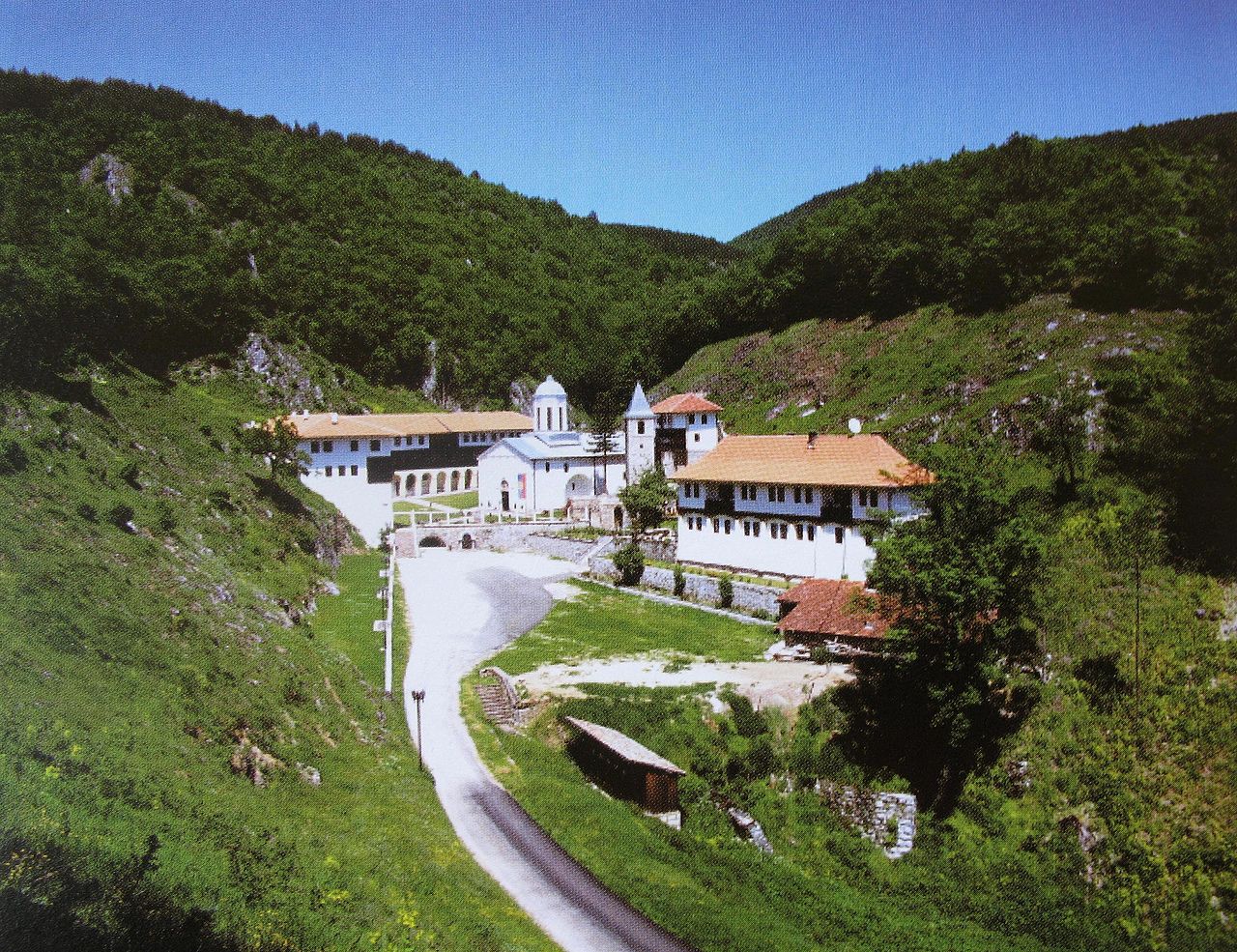 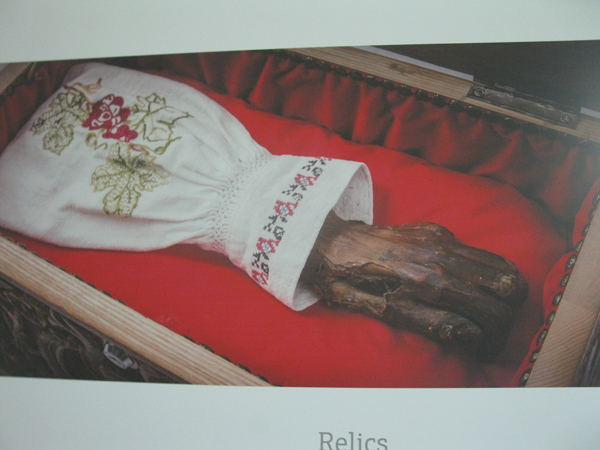 Ту  је  сачуван  и  штап  Светог  Саве.
А  на  месту  на  коме  су  спаљене  његове  мошти, налази се величанствени  Храм  Светог  Саве.
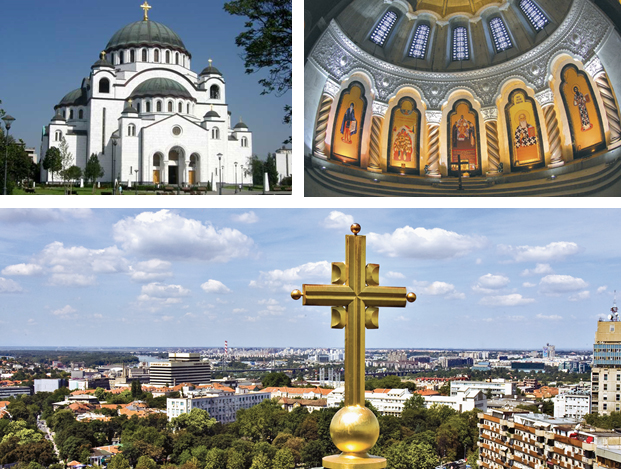 Српски  народ  нема  већег  просветитеља.  Свети  Сава  се   уздизао  до  висина  најумнијих  људи  своје  епохе.
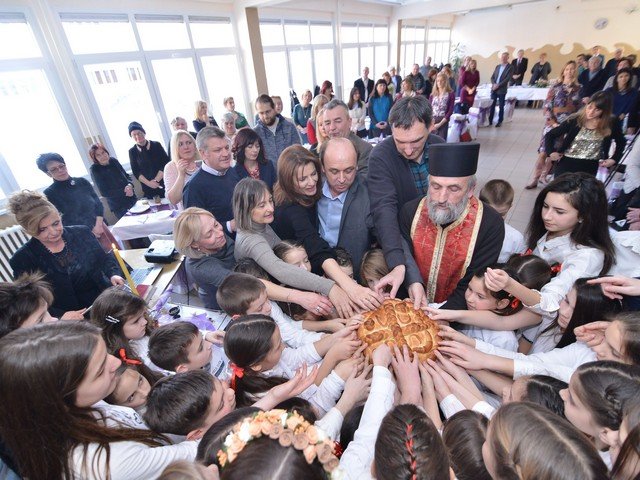 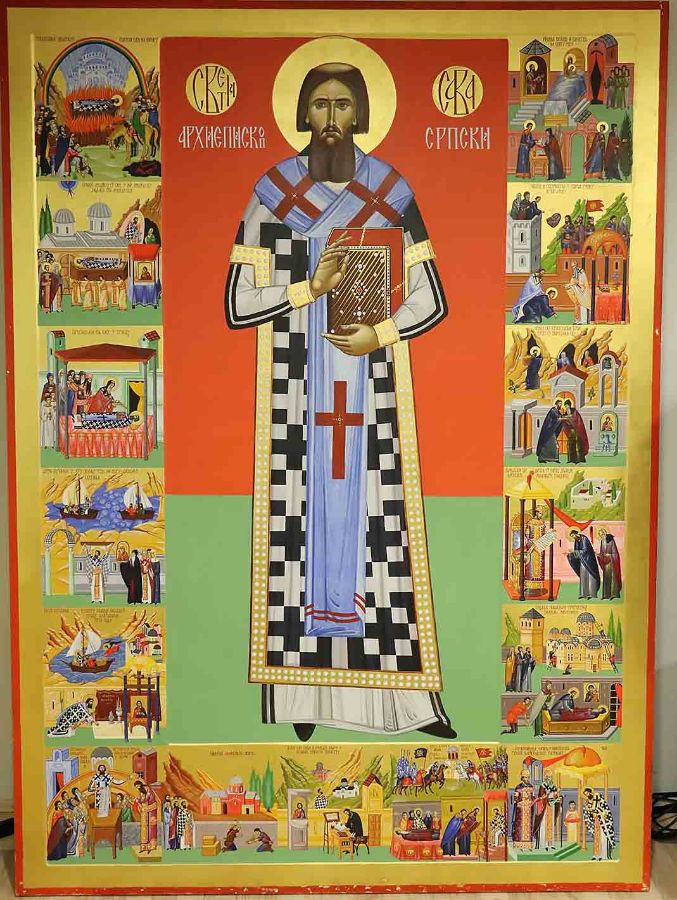 Одлуком  Совјета  Књажества  Српског  1840. године  Савиндан  је  установљен  као  школска  слава  у  свим  школама  у  Србији.
Од  Светог  Саве  нико  нас  није  лепше  свету  представио  и  са  светом  помирио.
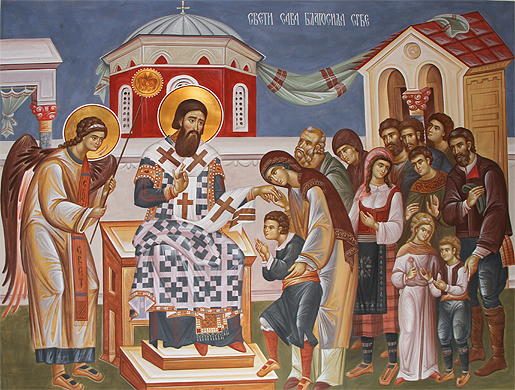 Где  се  он  појављивао,  тамо  су  туђини  постајали  сродници,  непријатељи  пријатељи,  разбраћени  браћа.
Захваљујући  Светом  Сави,  Србија  је  добила  кодификовано  право  још  почетком  XIII  века.
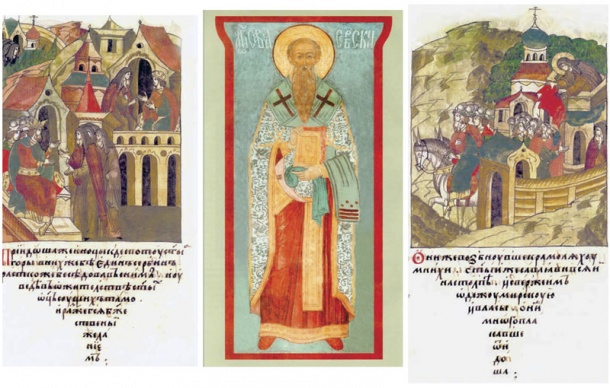 Савино  „Законоправило“  је  прихваћено  као  обавезни  зборник  прописа  у  Бугарској,  а  1274. године  проглашен  је  за  општеобавезни  зборник  црквених  закона  руске  цркве,  у  којој  званично  и  данас  важи  као  извор  црквеног  права.
Према  себи  је  целог  живота  био  строг,  а  према  другима  благ.  Све  што  је  имао  давао  је  другима
  -  живео  је  за  друге.
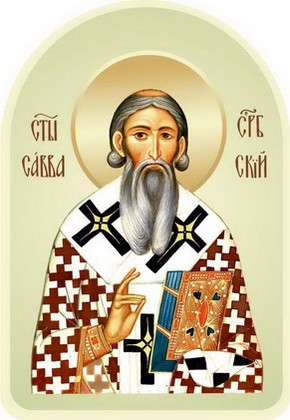 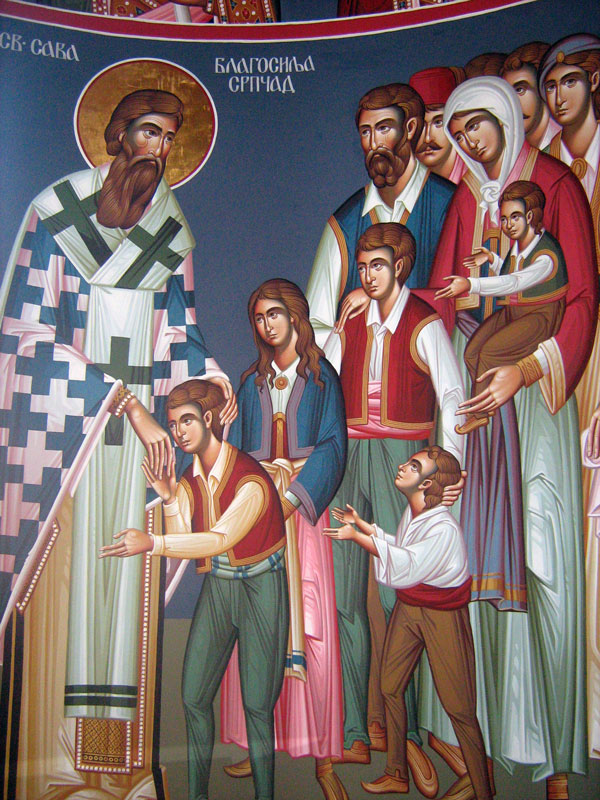 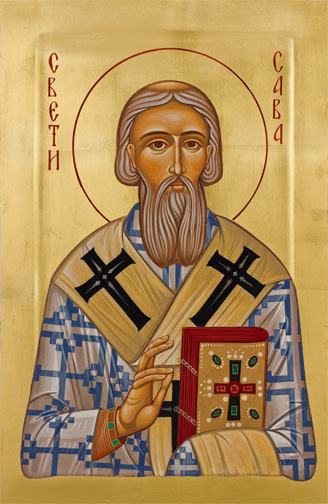 За  себе  није  ништа  тражио,  а  све  је  добијао  и  имао.  Могао  је  многима  да  влада,  али  је  он  изабрао  да  служи  свима.
Свети  Сава  је, по  писању  његовог  биографа  и  ученика  Доментијана,  прошао  исток  и  запад,  југ  и  север  да  би  „као  пчела  свом  отечеству  сабрао  мед  благоразумности“.
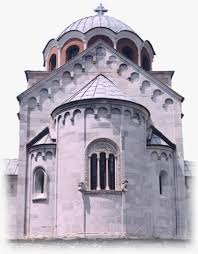 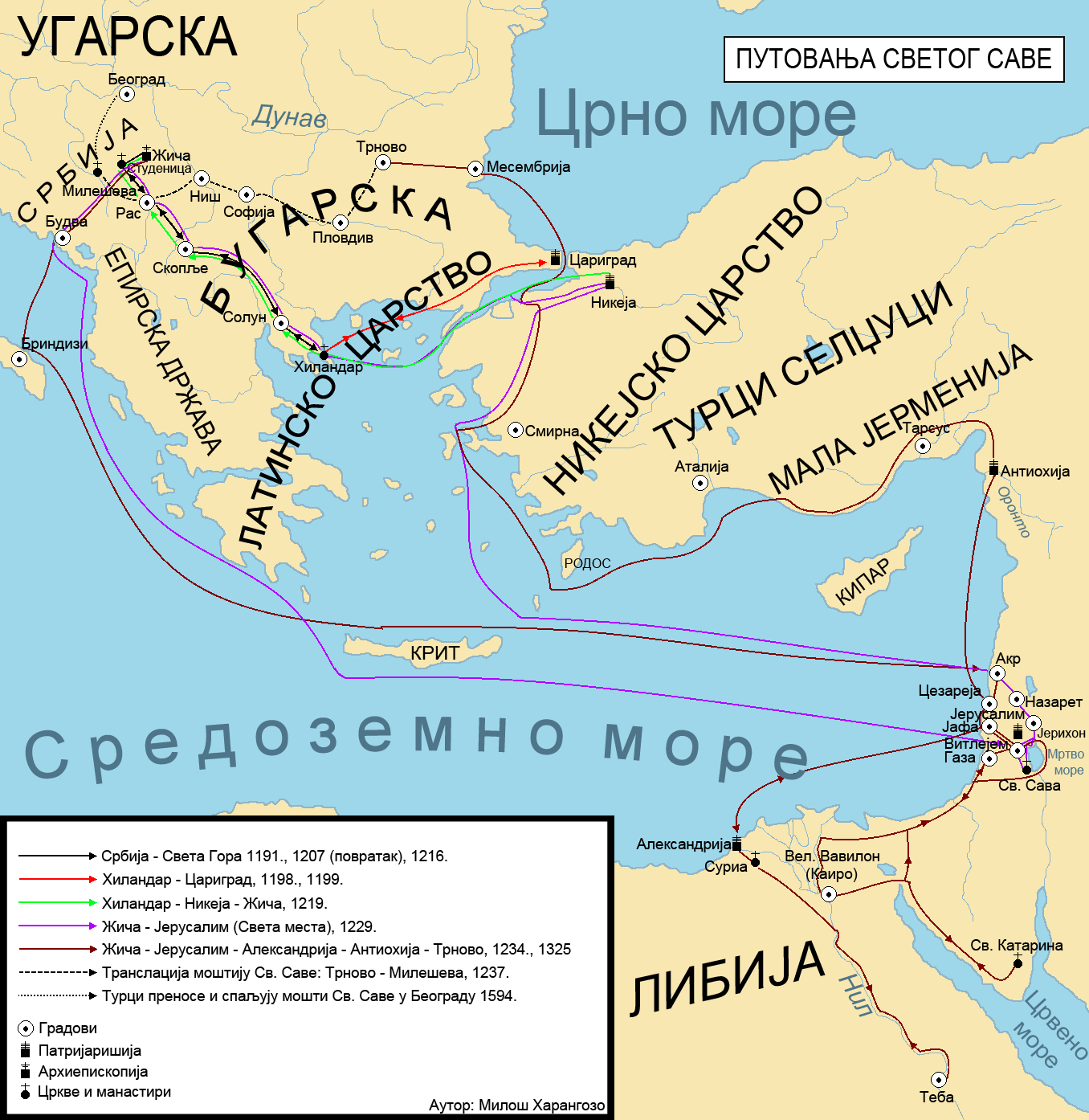 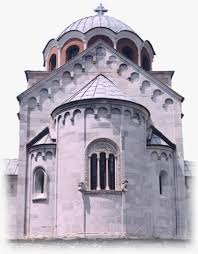 Светородна  династија  Немањића  није  нам  оставила  велелепне  дворове  ни  градове,  као  сведочанство  своје  моћи  и  богатства,  већ  манастире  и  цркве,  поезију  и  сликарство – данас  иконе  наше
  духовности  и  самосвести.
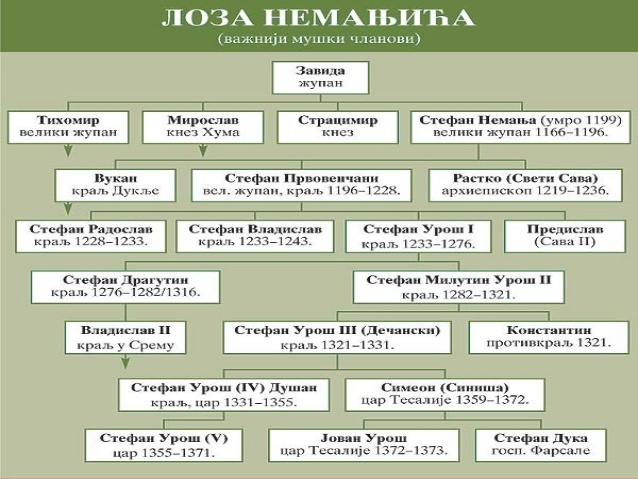 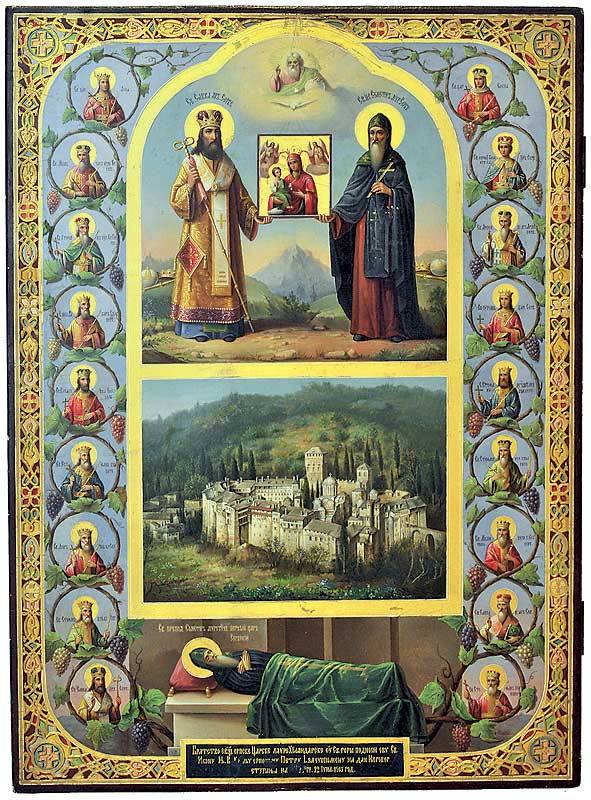 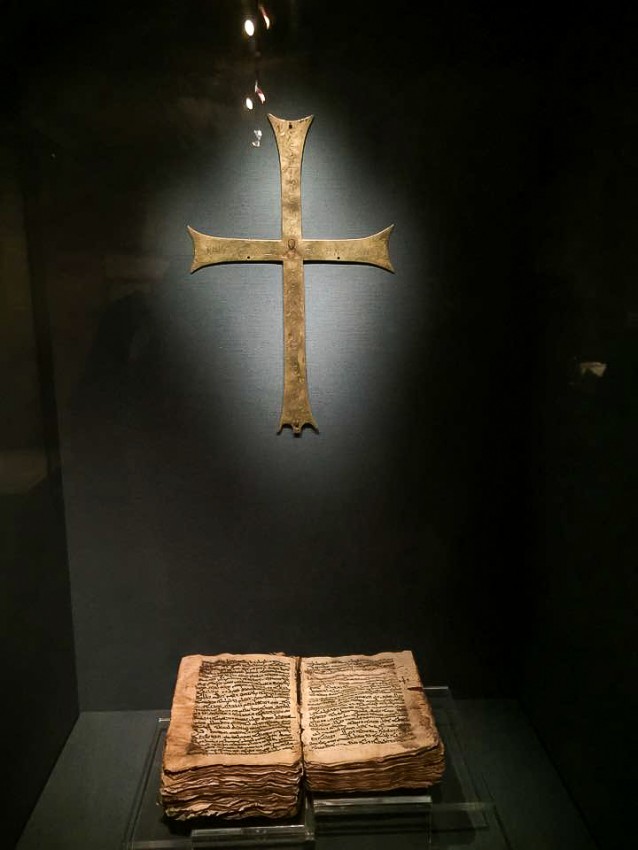 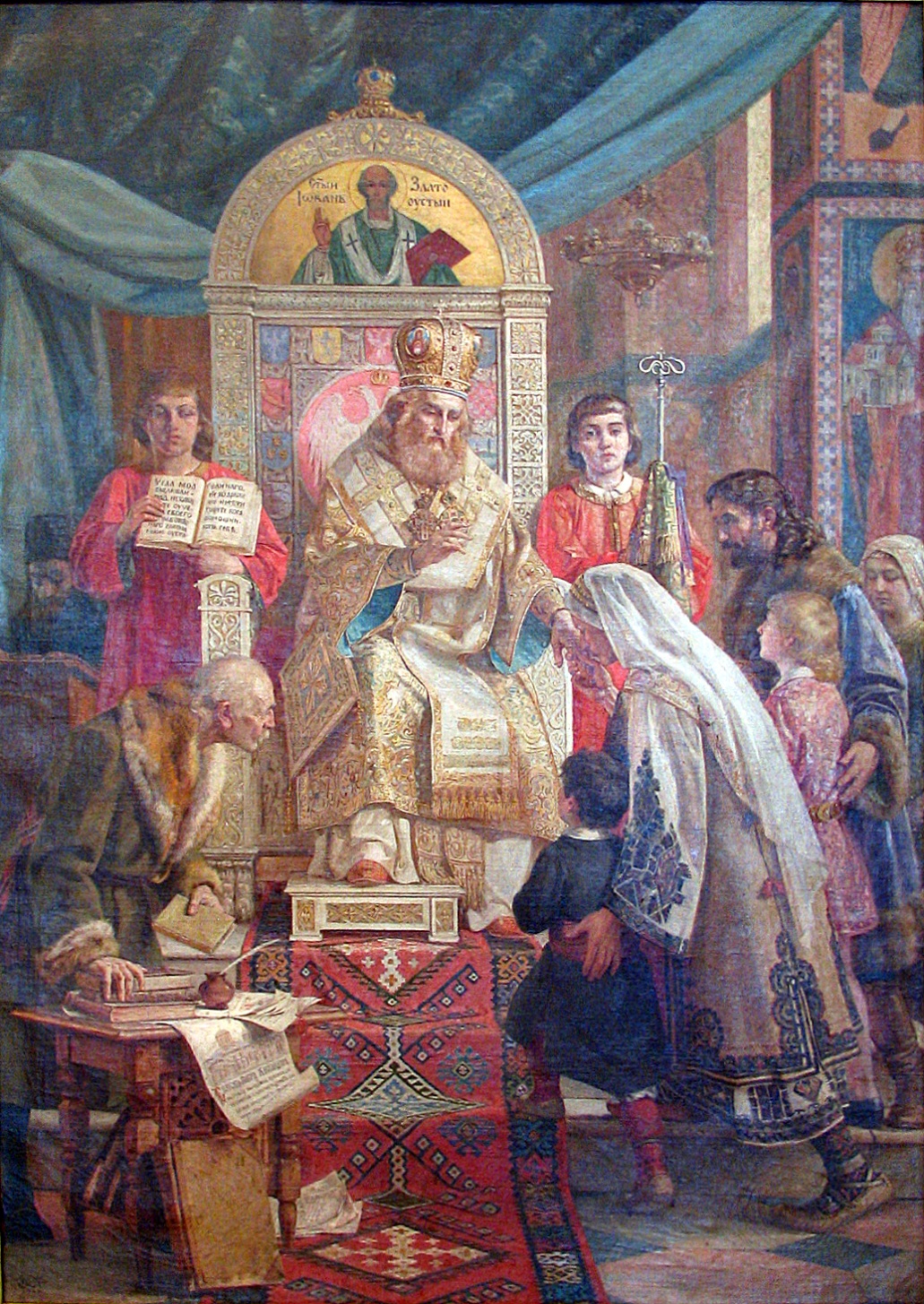 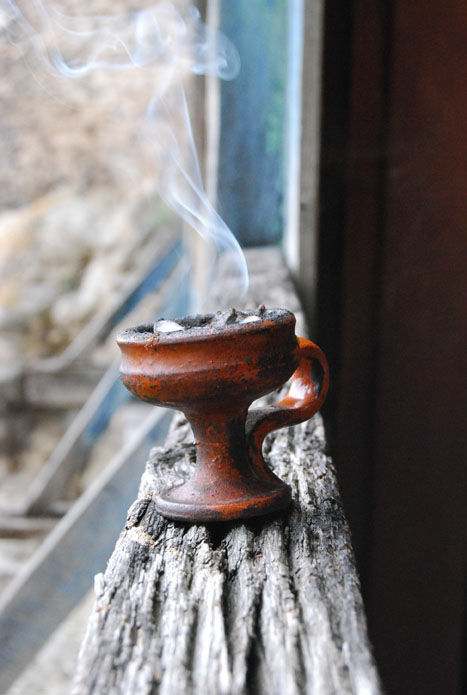 „Свети  Сава  је  наша  вечита  прича,  никад  до  краја  испричана  и  завршена.  Сви  Срби  о  њему  знају  понешто, али  нико  не  зна  све,  јер  је  његова  биографија  истовремено  биографија  Бога  и  цркве  у  свету  и  историји.  У  великој  мери,  то  је  биографија  целог  овог  народа.“  (Протојереј-ставрофор  Радован  Биговић)
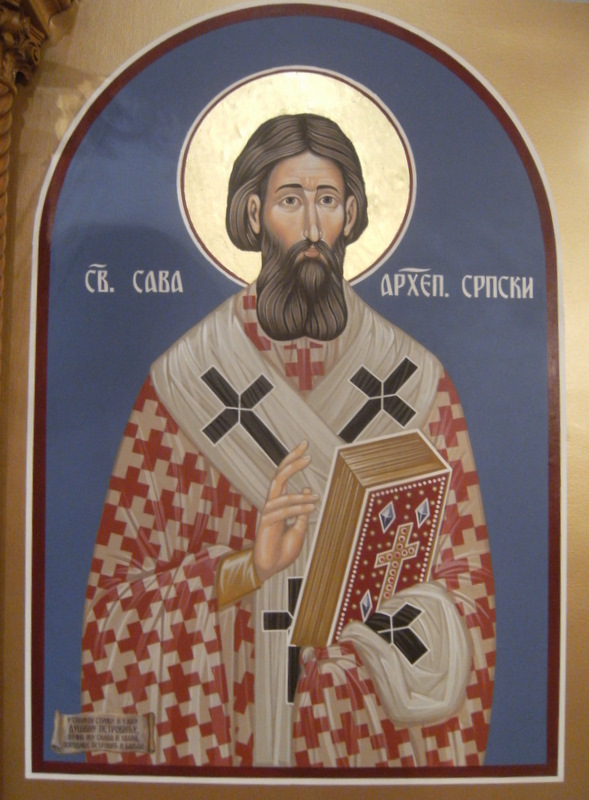 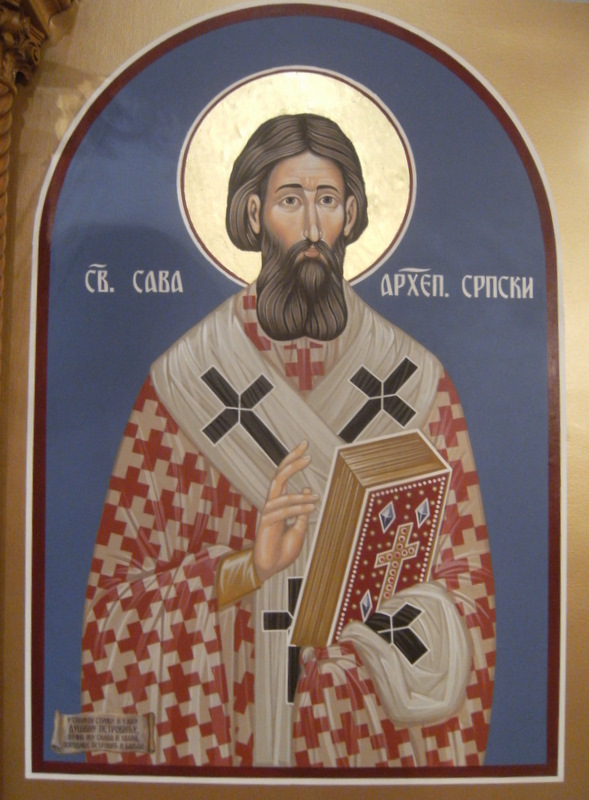 ВАСКО  ПОПА 


СВЕТИ  САВА


Око његове главе лете пчеле
И граде му живи златокруг.

У риђој му бради
Засутој липовим цветом
Громови с муњама играју жмурке.

О врату му вериге висе
И трзају се у гвозденом сну.

На рамену петао му пламти
У руци штап премудри пева
Песму укрштених путева.

Лево од њега тече време
Десно од њега тече време.

Он корача по сувом
У пратњи својих вукова.
Војислав  Илић :  СВЕТИ  САВА

Ко  удара  тако  позно  у  дубини  ноћног  мира
На  капији  затвореног  светогорског  манастира ?
“Већ  је  прошло  давно  вече,  и  нема  се  поноћ  хвата,
Седи  оци,  калуђери,  отвор´те  ми  тешка  врата.
Светлости  ми  душа  хоће,  а  одмора  слабе  ноге,
Клонуло  је  моје  тело,  уморне  су  моје  ноге  -
Ал´  је  крепка  воља  моја,  што  ме  ноћас  вама  води,
Да  посветим  живот  роду,  отаџбини  и  слободи.
Презрео  сам  царске  дворе,  царску  круну  и  порфиру,
И  сад,  ево,  светлост  тражим  у  скромноме  манастиру.
Отвор´те  ми,  часни  оци,  манастирска  тешка  врата
И  примите  царског  сина  ко  најмлађег  свога  брата”.
Зашкрипаше  тешка  врата,  а  над  њима  сова  прну
И  с  крештањем  разви  крила  и  склони  се  у  ноћ  црну.
А  на  прагу  храма  светог,  где  се  Божје  име  слави,
Са  буктињом  упаљеном,  настојник  се  отац  јави.
Он  буктињу  горе  диже,  изнад  своје  главе  свете,
И  угледа,  чудећи  се,  безазлено  босо  дете.
Високо  му  бледо  чело,  помршене  густе  власи,
Али  чело  узвишено  божанствена  мудрост  краси.
За  руку  га  старац  узе,  пољуби  му  чело  бледо,
А  кроз  сузе  прошапута :   “Примамо  Те,  мило  чедо”.
Векови  су  прохујали  од  чудесне  оне  ноћи,
Векови  су  прохујали  и  многи  ће  јоште  проћи.
Ал´  то  дете  јоште  живи,  јер  његова  живи  слава, 
Јер  то  дете  беше  Растко,   син  Немањин  -  Свети  Сава.
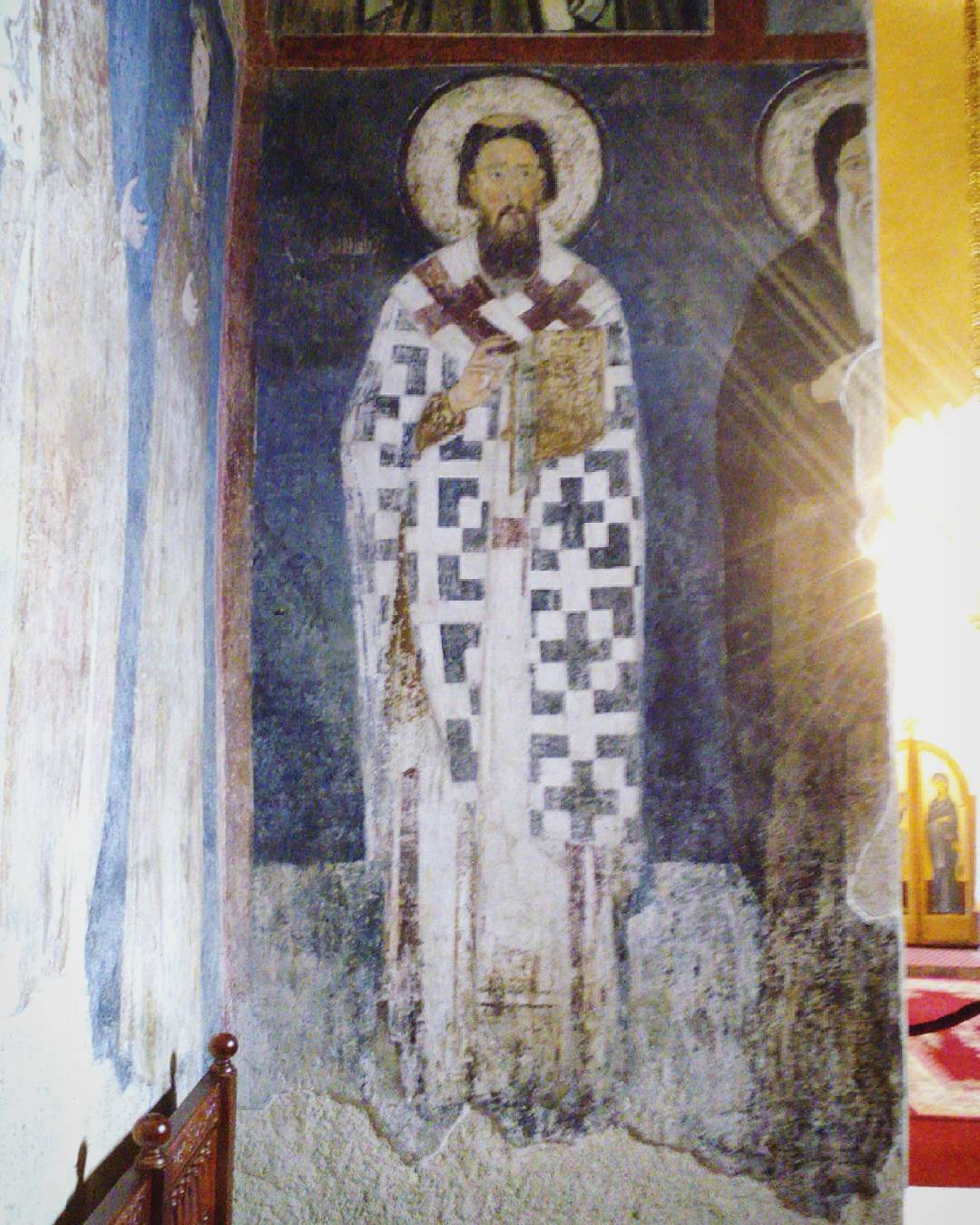 НА  СВЕТОГ  САВУ 

( народна  песма)

Где  год  живи  српско  дете,
Венац  славе  данас  плете,
Где  се  српски  пише,  збори,
Тамо  свећа  данас  гори.

Где  су  српске  цркве,  школе,
Данас  Српчад  Бога  моле
Да  им  пружи  руку  свету да  достигну  жељ´ну  мету.

Славе  деца  школску  славу
Царског  сина  -  Светог  Саву.
Лица  су  им  пуна  миља,
Јер  их  Светац  благосиља.
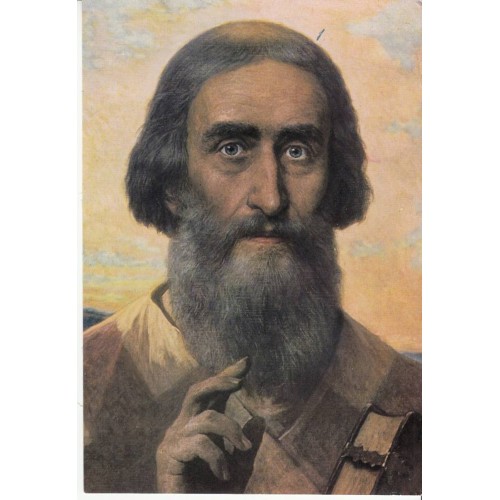 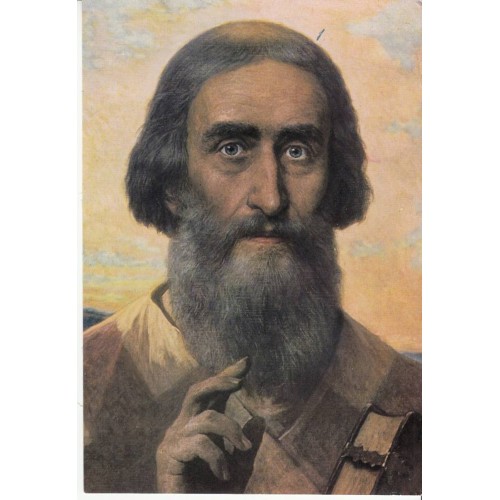 ПРИЧЕ  О  СВЕТОМ  САВИ :
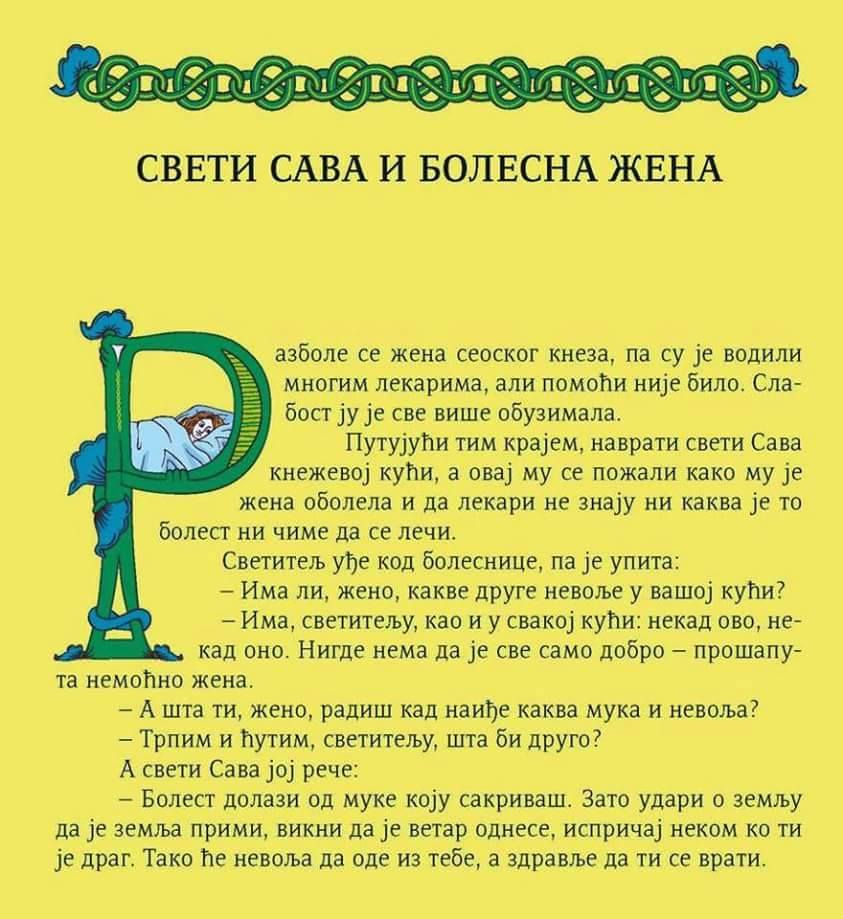 СВЕТИ  САВА  И  БОЛЕСНА  ЖЕНА
ЦИТАТИ :
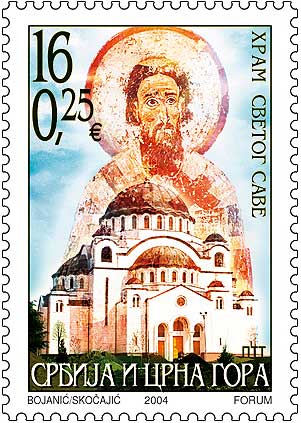 „Учимо  да  малим  и  потребним  будемо
задовољни“.

„Нека  се  повинује  новодошавши  ономе  који  је пре  дошао,  неписмени  писменоме,  неуки  образованоме  и  млађи  старијем“.

„Јер  пут  је  кратак,  браћо  моја  љубљена,  којим ходимо.  Дим  је  живот  наш,  пара  и  прах;   за мало  се  јавља  и  брзо  нестаје.  Мали  је  труд живота  нашег,  а  велико  и  бесконачно  добро као  награда“.

„Молим  оне  који  ће  после  мене  бити,  испуните  оно  што  ја  због  кратковременог  живота  не доврших“.
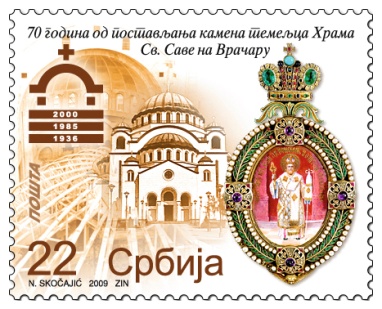 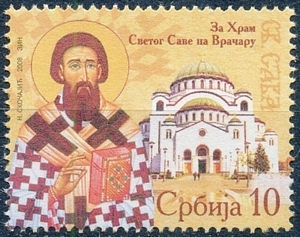 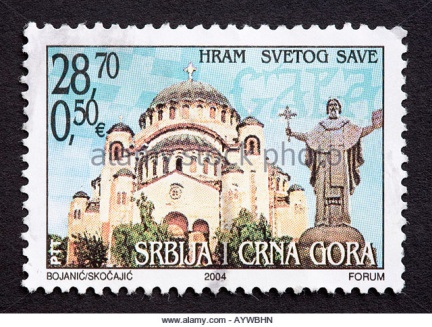 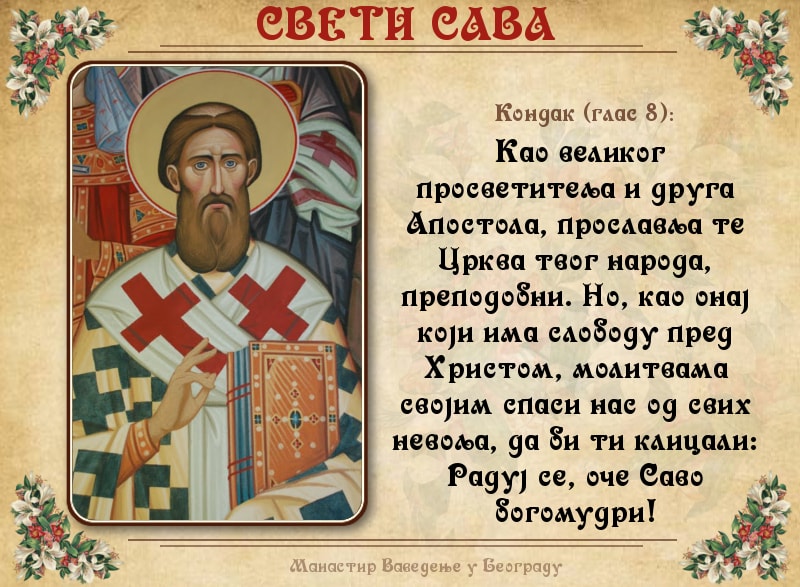 СВЕТОСАВСКА   ХИМНА
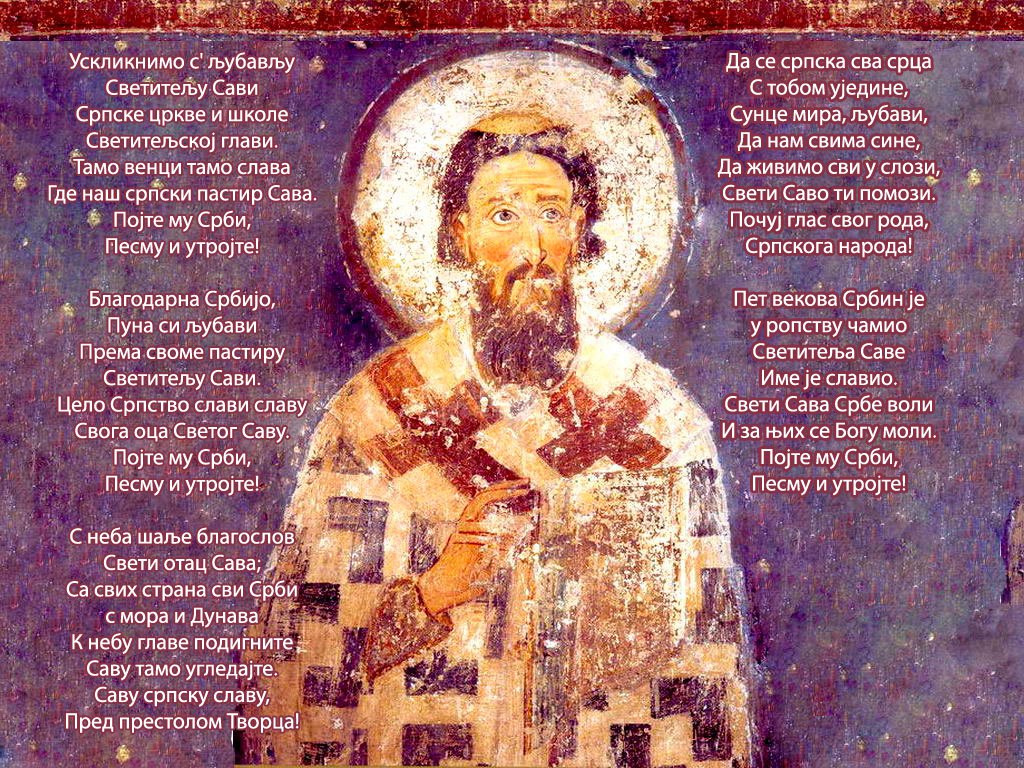 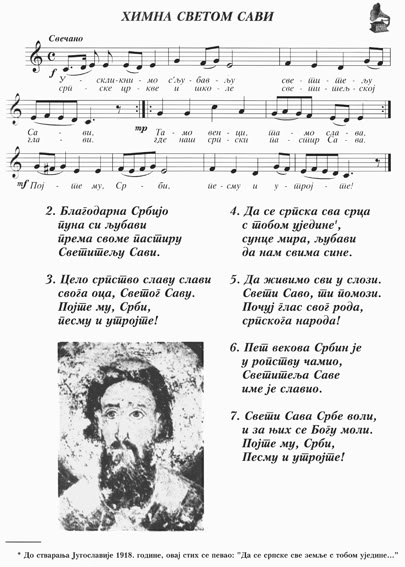 Стручно веће наставника српског језика и књижевности Основне школе „Милан Благојевић“ из Лучана у сарадњи са Николом Ковачевићем
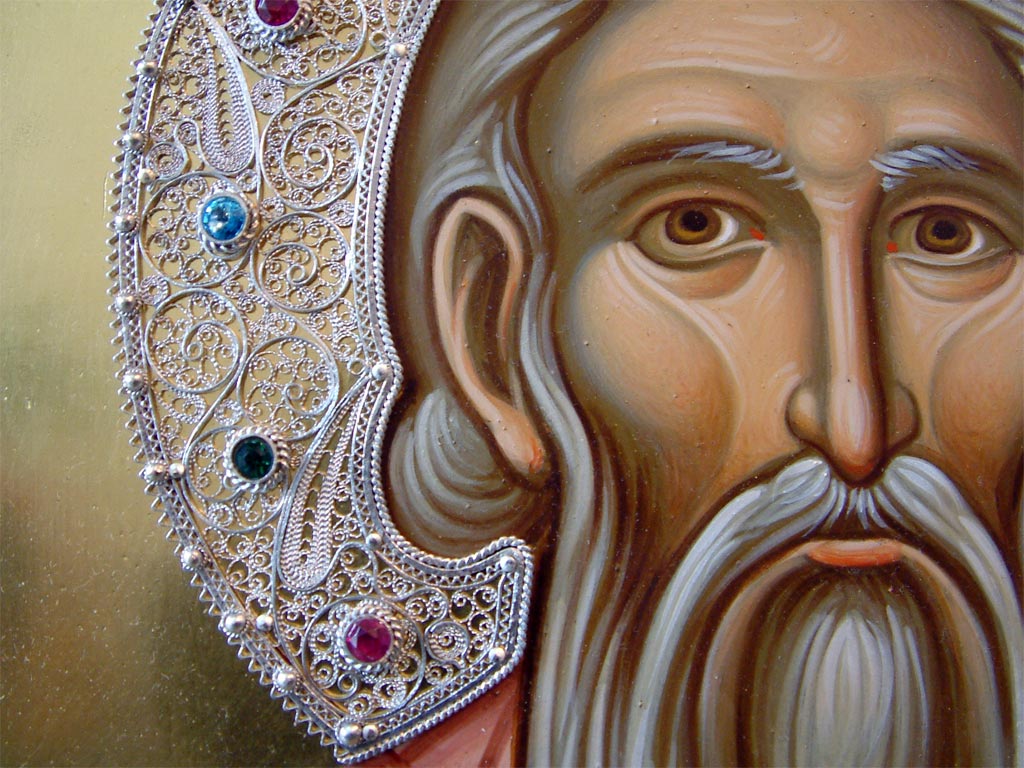 Музика: https://www.youtube.com/watch?v=c8xoZKZUIC4